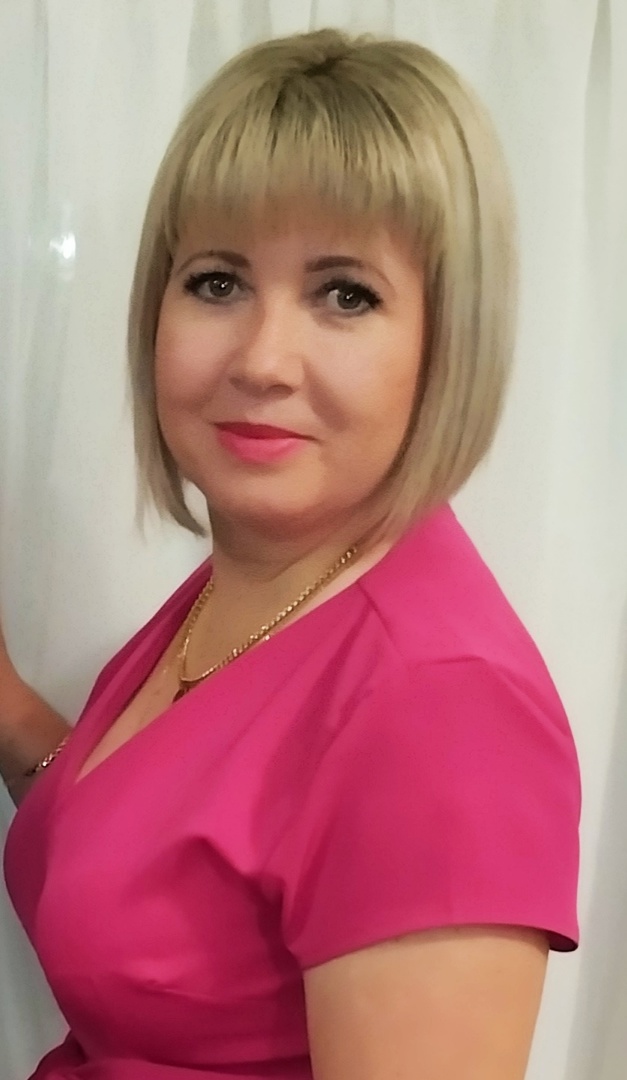 «Патриотическое воспитание и гражданское становление дошкольников в ДОУ»
Воспитатель Симонова Елена Александровна


Муниципальное дошкольное образовательное учреждение
 «Детский сад «Планета детства» комбинированного вида» 
Чамзинского муниципального района
«Как у маленького деревца, еле поднявшегося над землей, заботливый садовник укрепляет корень, от мощности которого зависит жизнь растения на протяжении нескольких десятилетий, так педагог должен заботиться о воспитании у своих детей чувства безграничной любви к Родине»                                                                                                                                    (В.А. Сухомлинский)
Актуальность
Патриотическое  воспитание дошкольников – это не только воспитание любви к родному дому, детскому саду, городу, родной природе, культурному достоянию своего народа, своей нации, толерантного отношения к представителям других национальностей. Но и  уважительное отношение к родной земле, защитникам Отечества, государственной символике, традициям государства и общенародным праздникам.
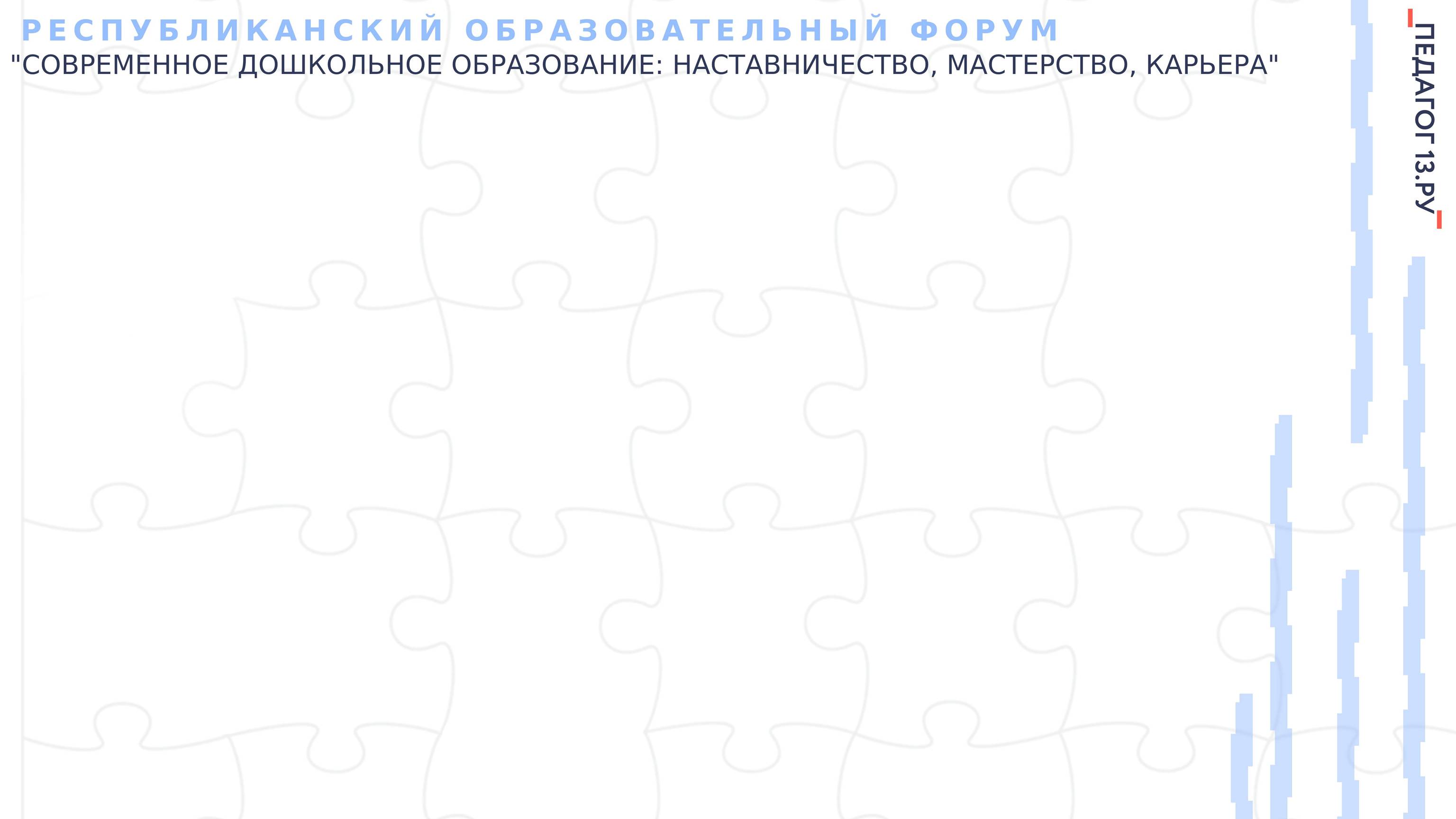 Цель: воспитание  гуманной, духовно – нравственной личности, достойных граждан России, патриотов своего отечества.
ЗАДАЧИ:
- формирование  патриотических чувств к родному краю (причастности к родному дому, семье, детскому саду, городу) ;
- формирование духовно-нравственных отношений;
- формирование уважения к культурному наследию своего народа;
- воспитание любви к своим национальным особенностям;
- чувство собственного достоинства как представителя своего народа;
- толерантное отношение к представителям других национальностей, к ровесникам, родителям, соседям, другим людям.
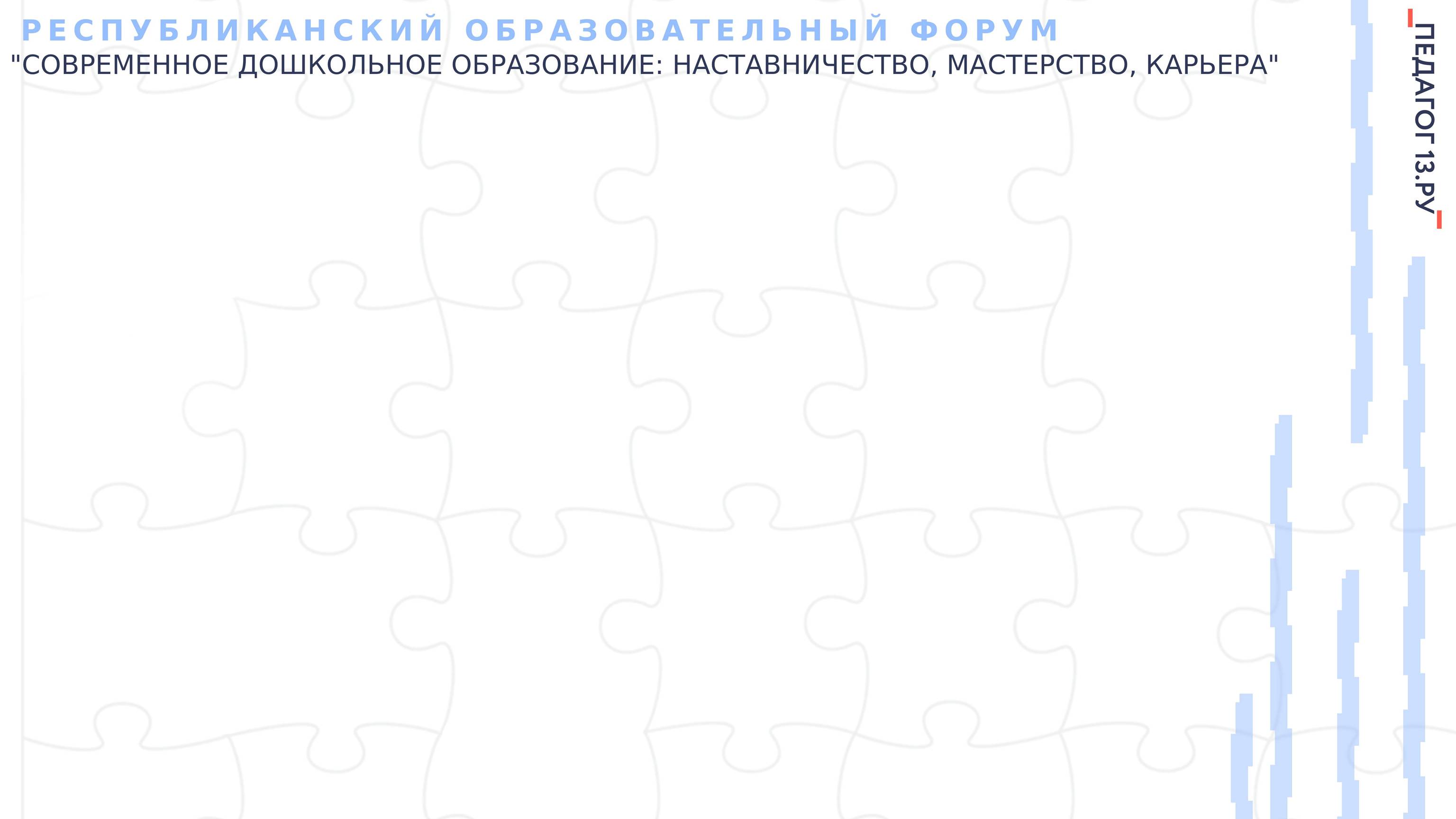 Примеры патриотизма в современном мире
Патриотизм обычно ассоциируется с героическими поступками, направленными на защиту родины. Поэтому в России большинство людей в ответ на просьбу объяснить, что такое патриотизм, вспоминает Великую Отечественную Войну. В других странах также обычно вспоминают войны, сыгравшие значительную роль в их истории. В современном мире военная служба также является одной из форм проявления патриотизма. Если человек решает стать профессиональным военным, им обычно движет государственный патриотизм.
К патриотическому воспитанию подхожу как к комплексному процессу. Оно подразумевает гармоничное воспитание личности, формирование чувства ответственности за страну и сограждан. Я, в этот процесс, включаю изучение родной литературы, культуры и истории, а также географии своей страны и её достопримечательностей. Благодаря этому, дети всегда будет помнить, в какой стране выросли, и будут ощущать свою принадлежность к ней.
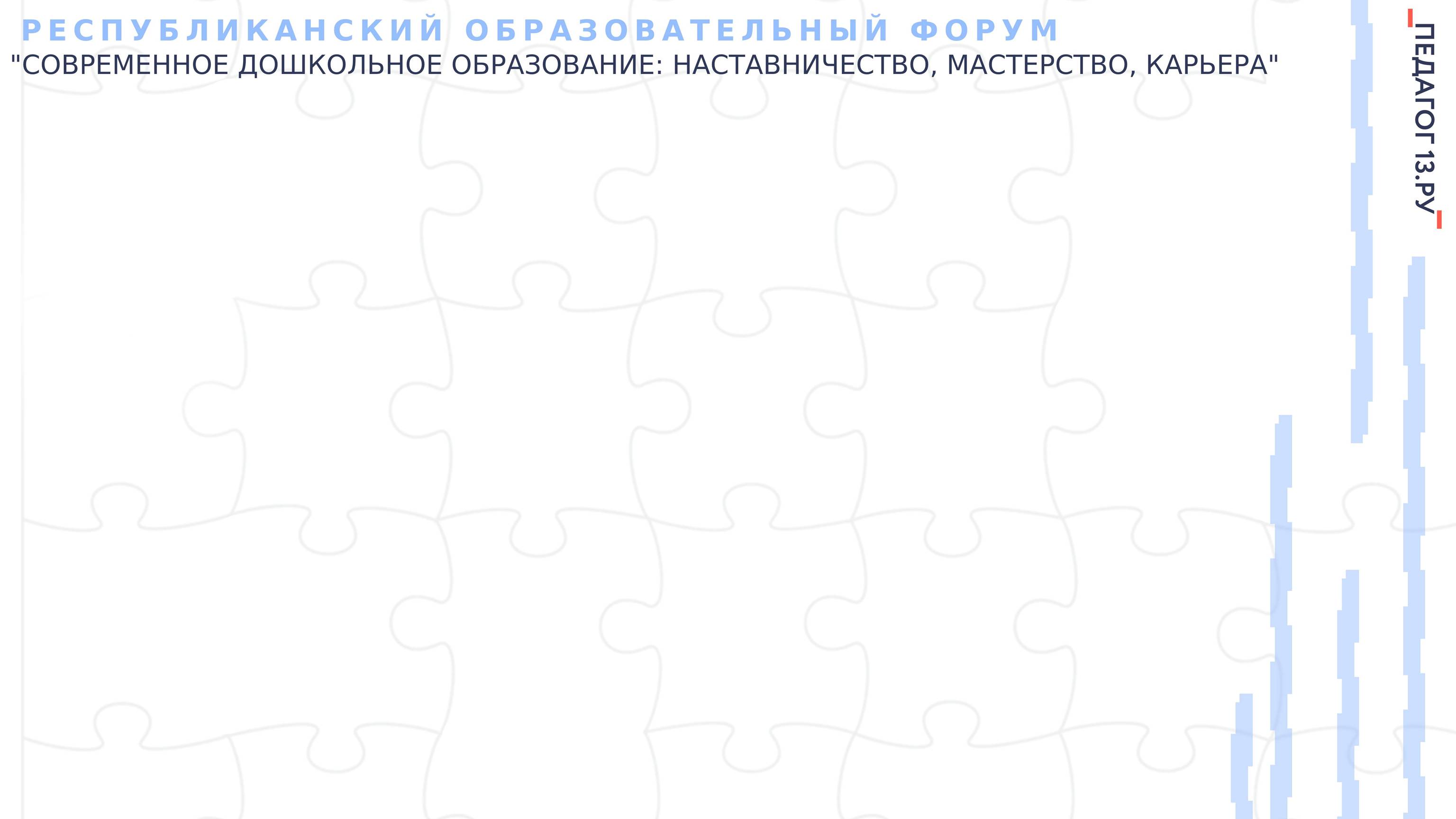 Непосредственная образовательная деятельность
Чтение художественной литературы
Беседы и консультации
Работа с детьми
Целенаправленные прогулки и экскурсии
Участие в конкурсах
Сюжетно –ролевые игры
Праздники и развлечения
Создание игр и атрибутов к ним
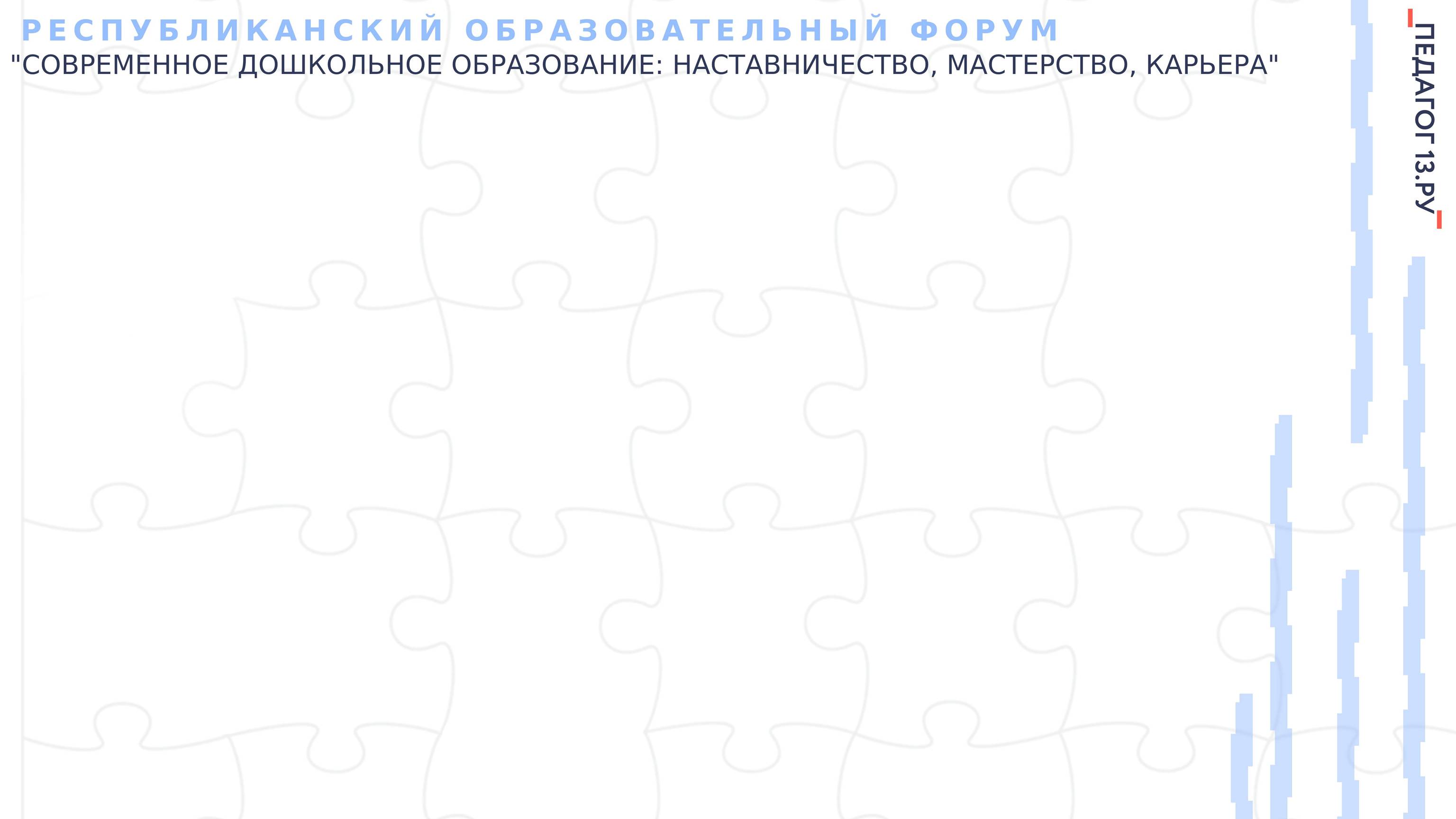 Участие родителей в  мероприятиях ДОУ  патриотической направленности
Беседы и консультации
Чтение художественной литературы
Работа с  родителями
Участие в конкурсах
Целенаправленные прогулки и экскурсии
Анкетирование
Праздники и развлечения
Помощь в  Создание игр и атрибутов к ним
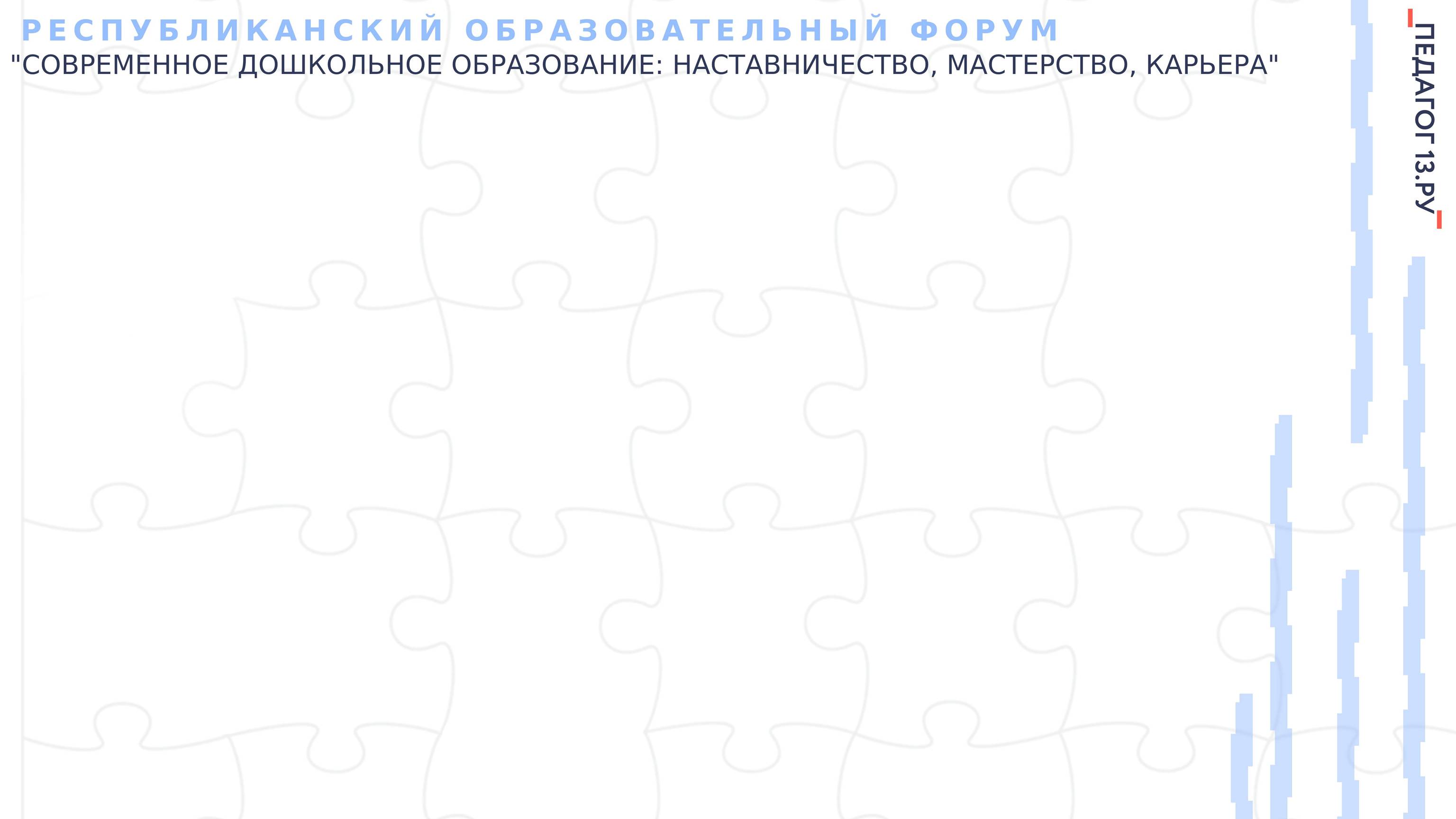 Основные направления патриотического воспитания
- Военно-патриотическое

- Гражданско-патриотическое 
- Социально-патриотическое 
- Духовно-нравственное
-Историко-краеведческое
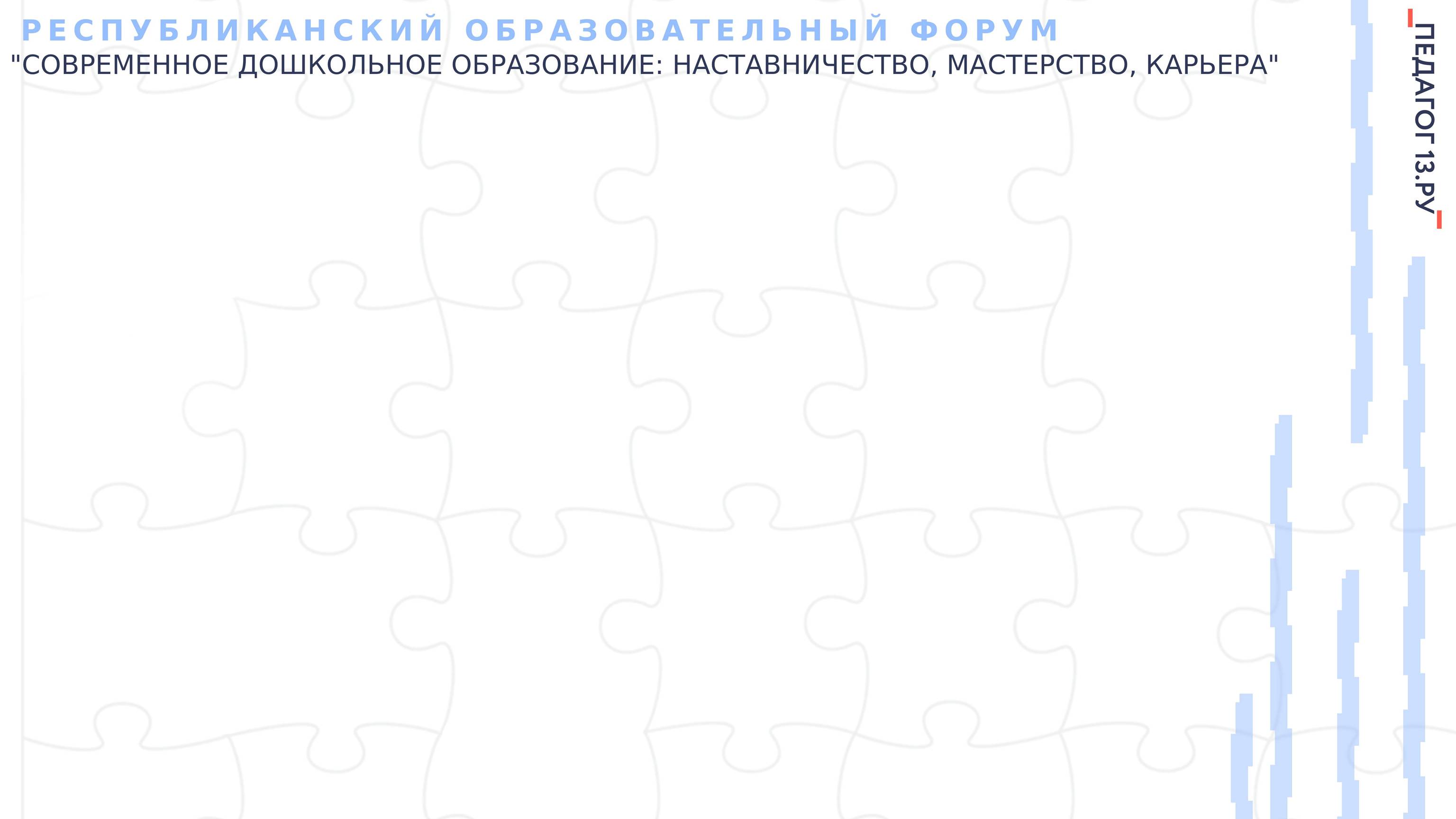 Уголок   Патриотического  воспитания.
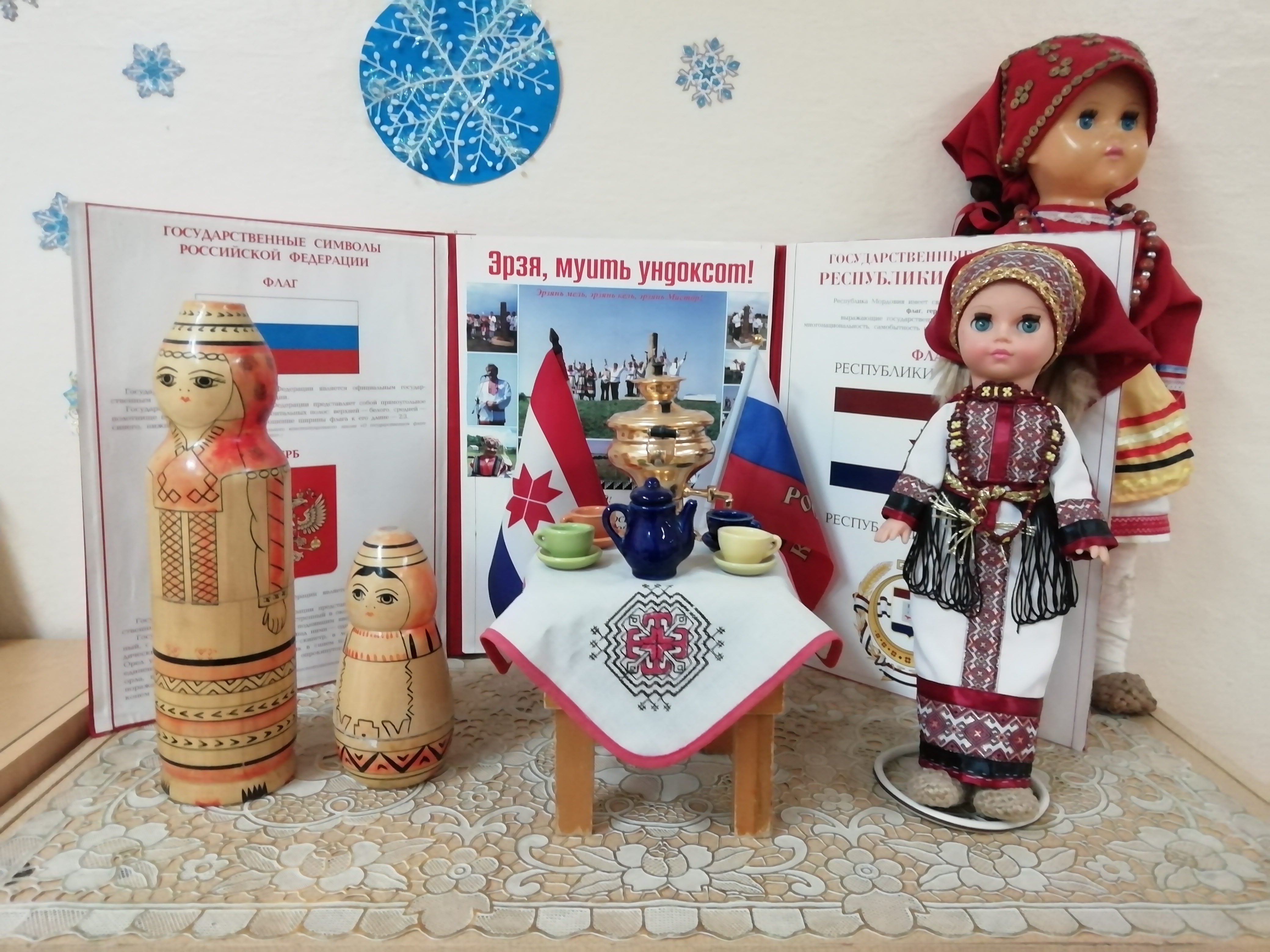 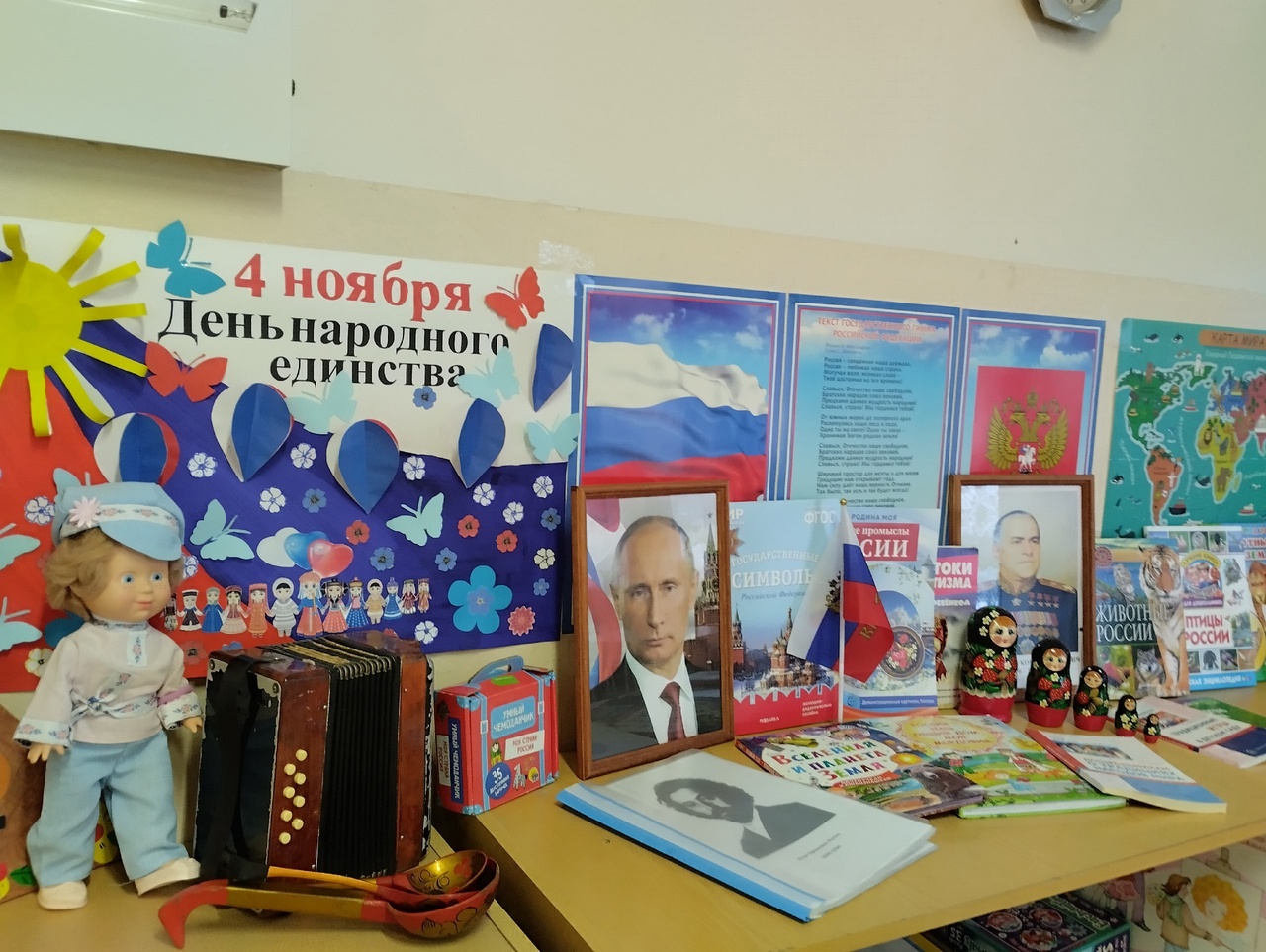 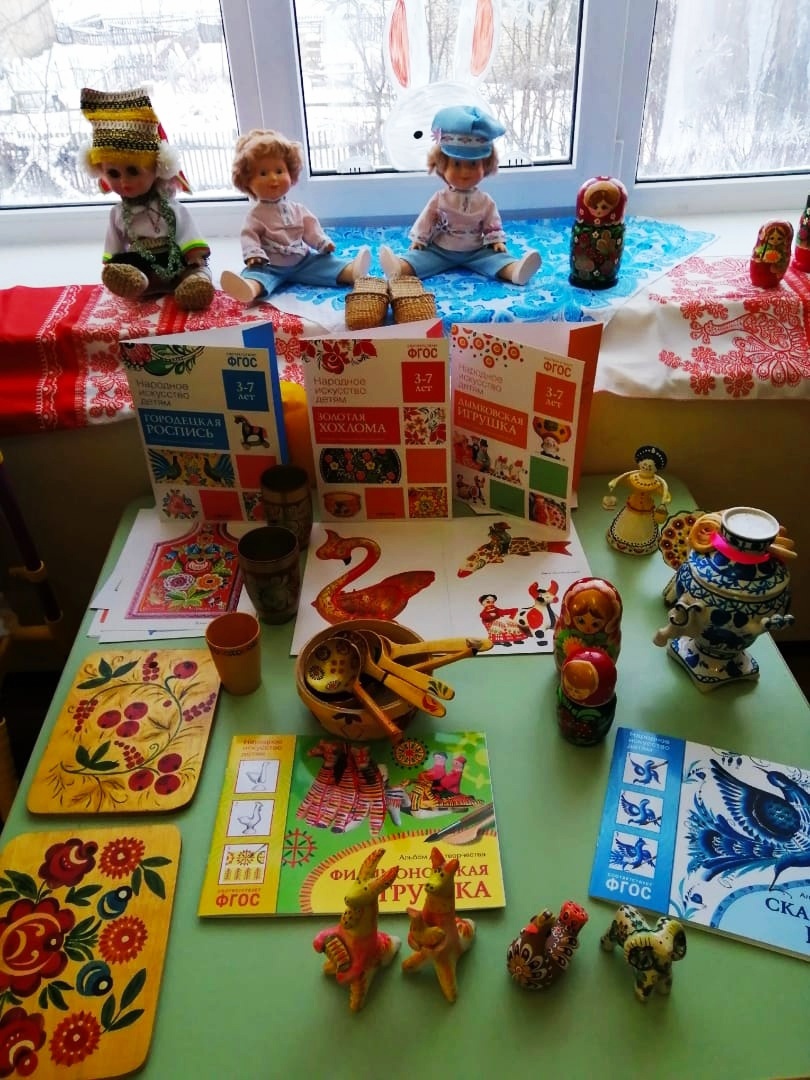 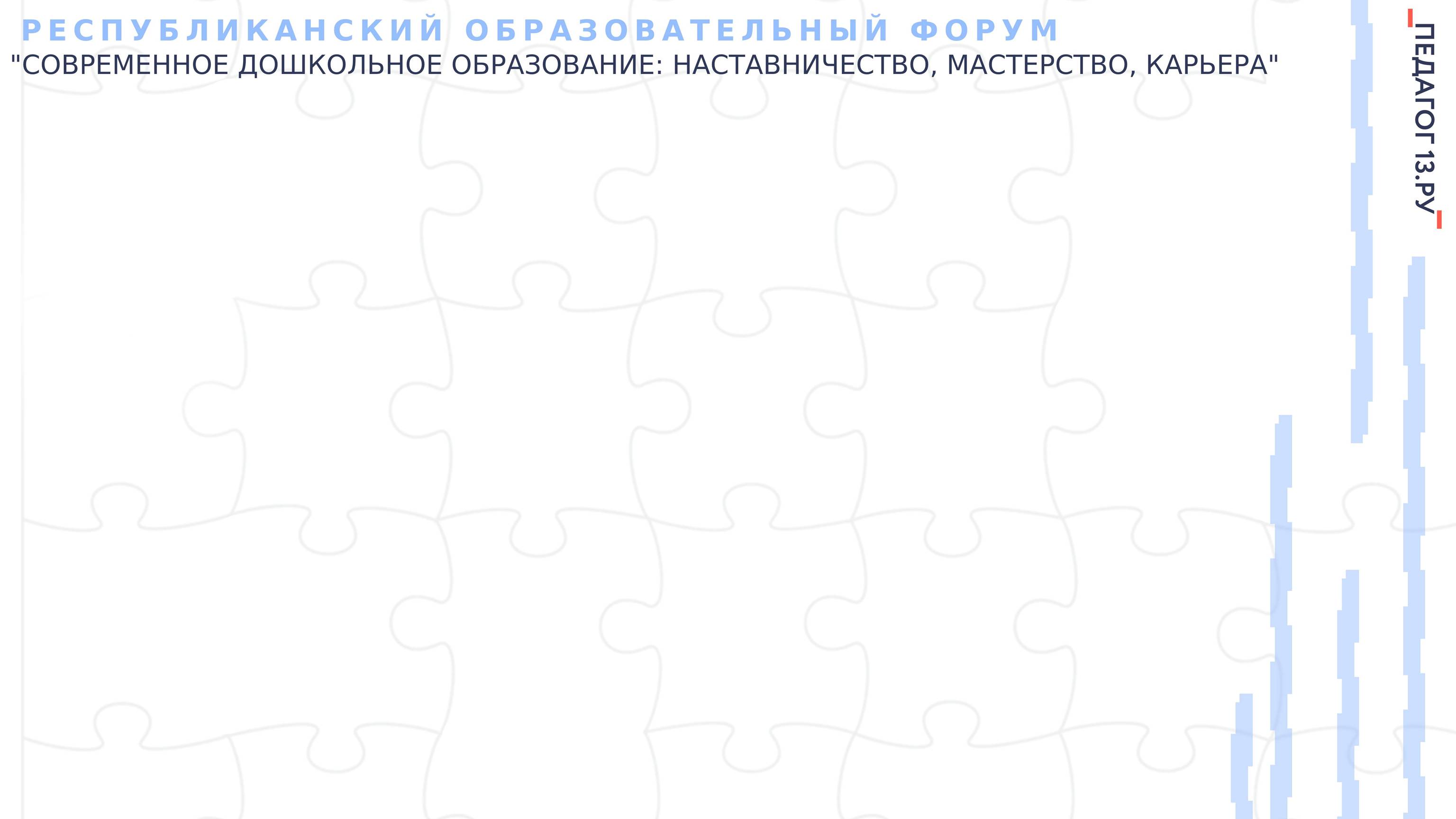 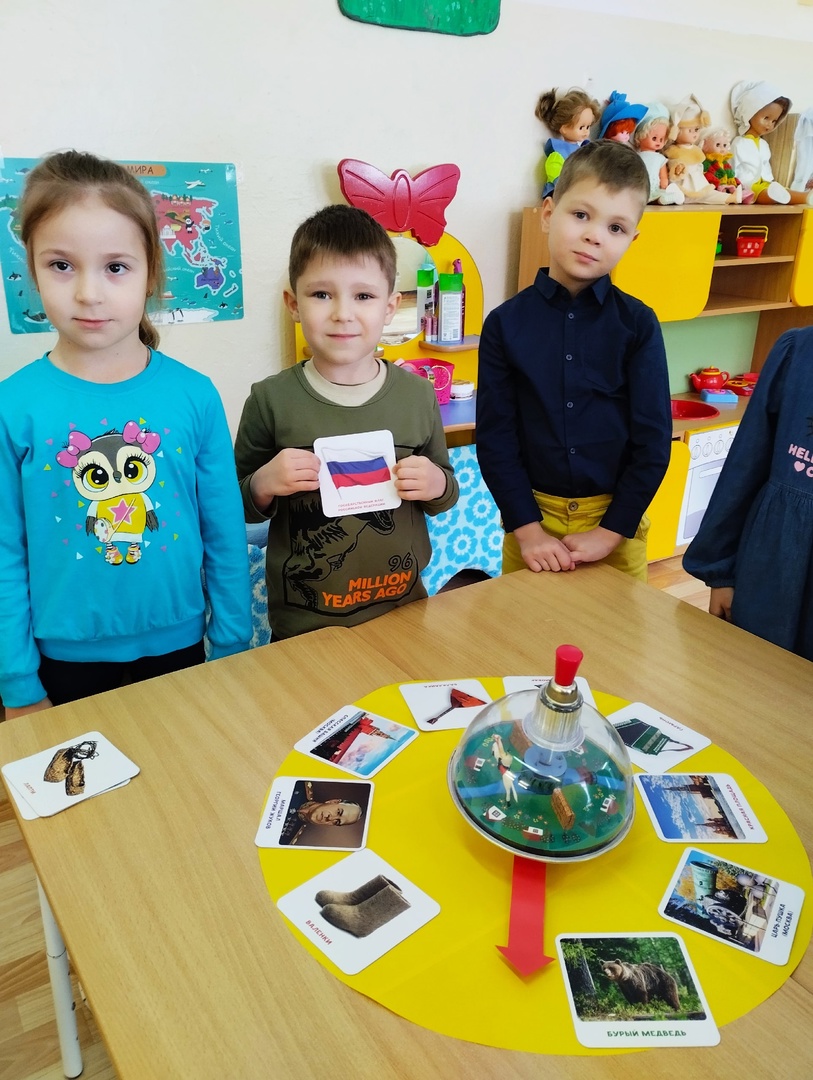 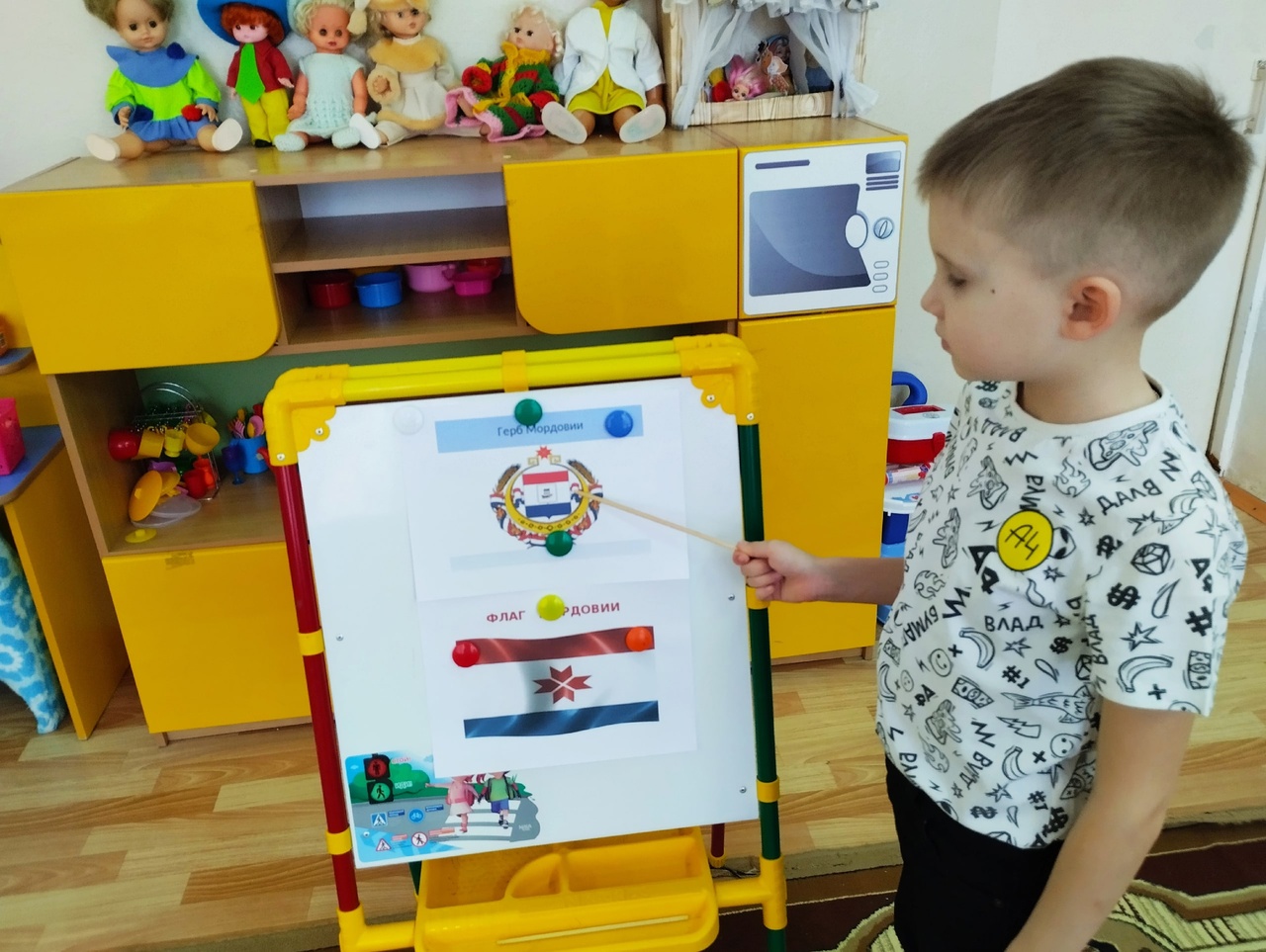 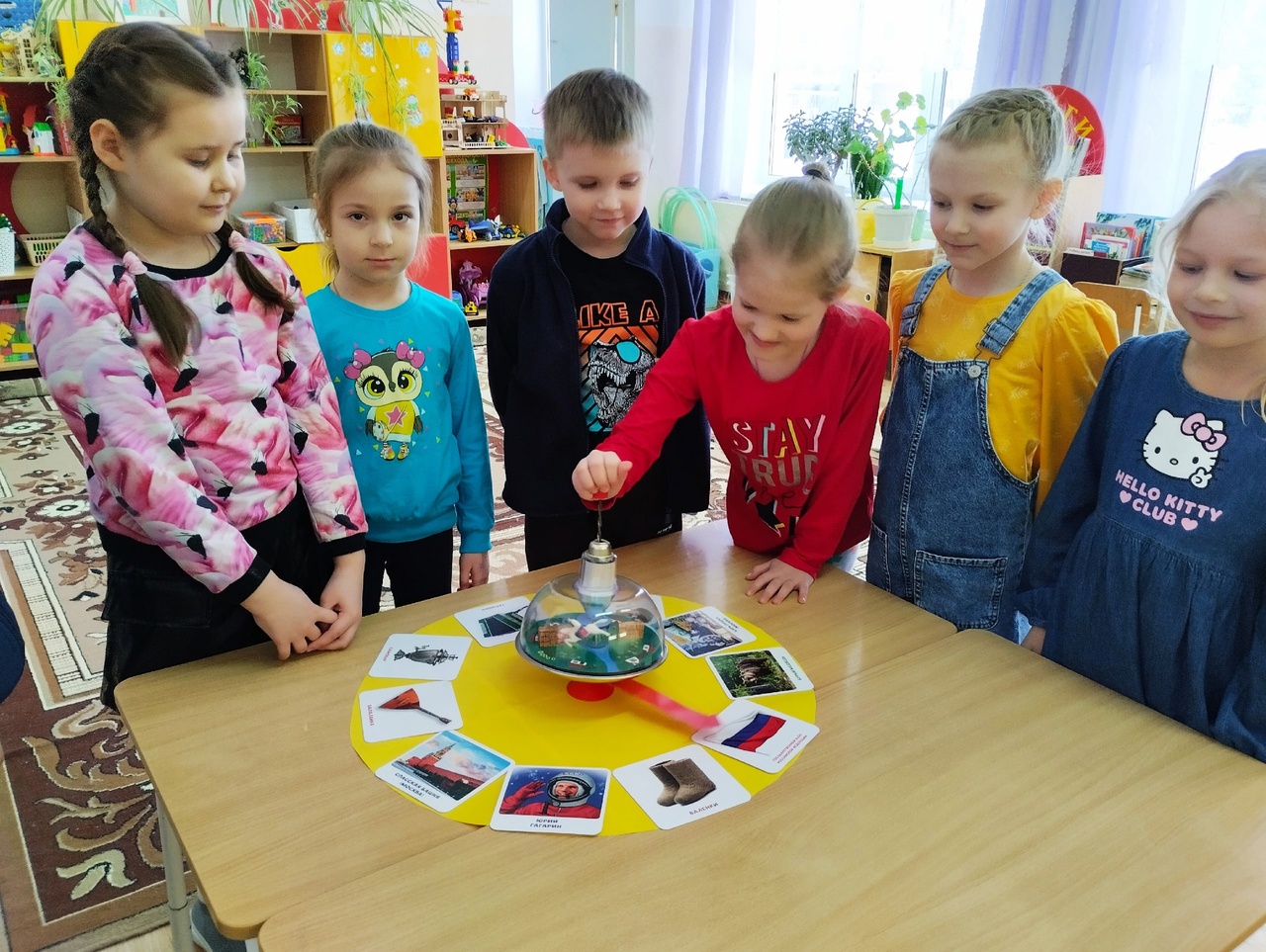 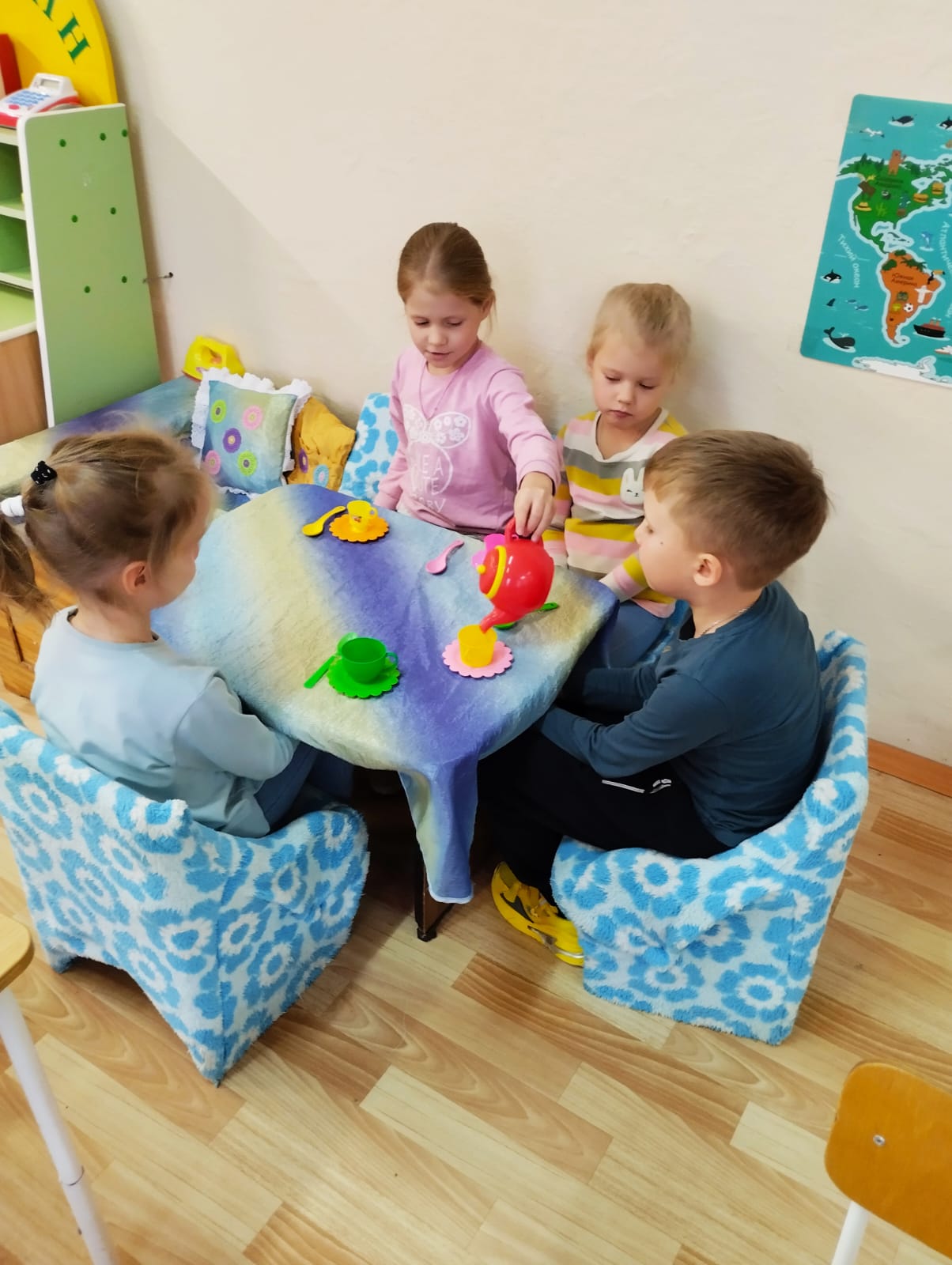 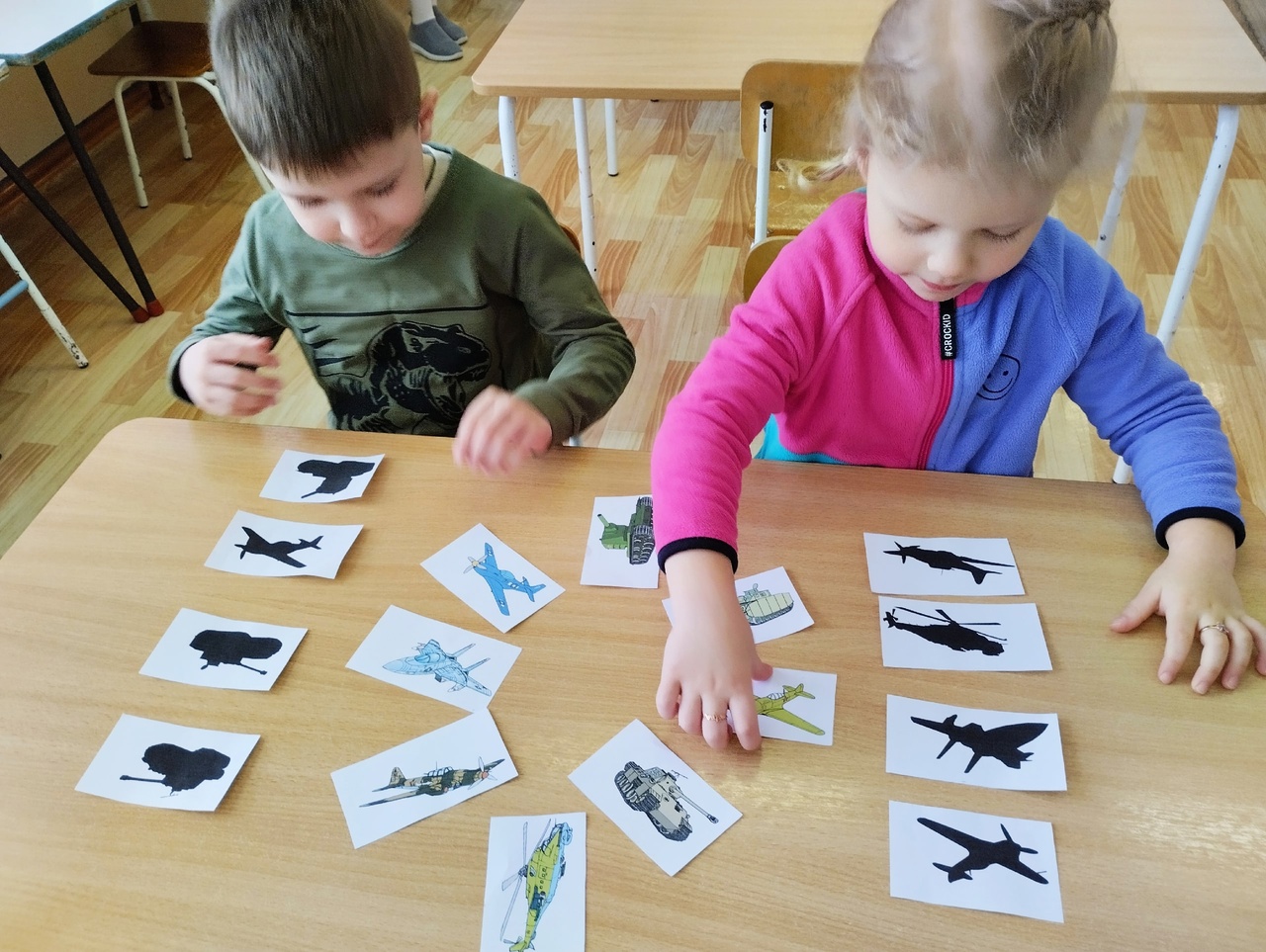 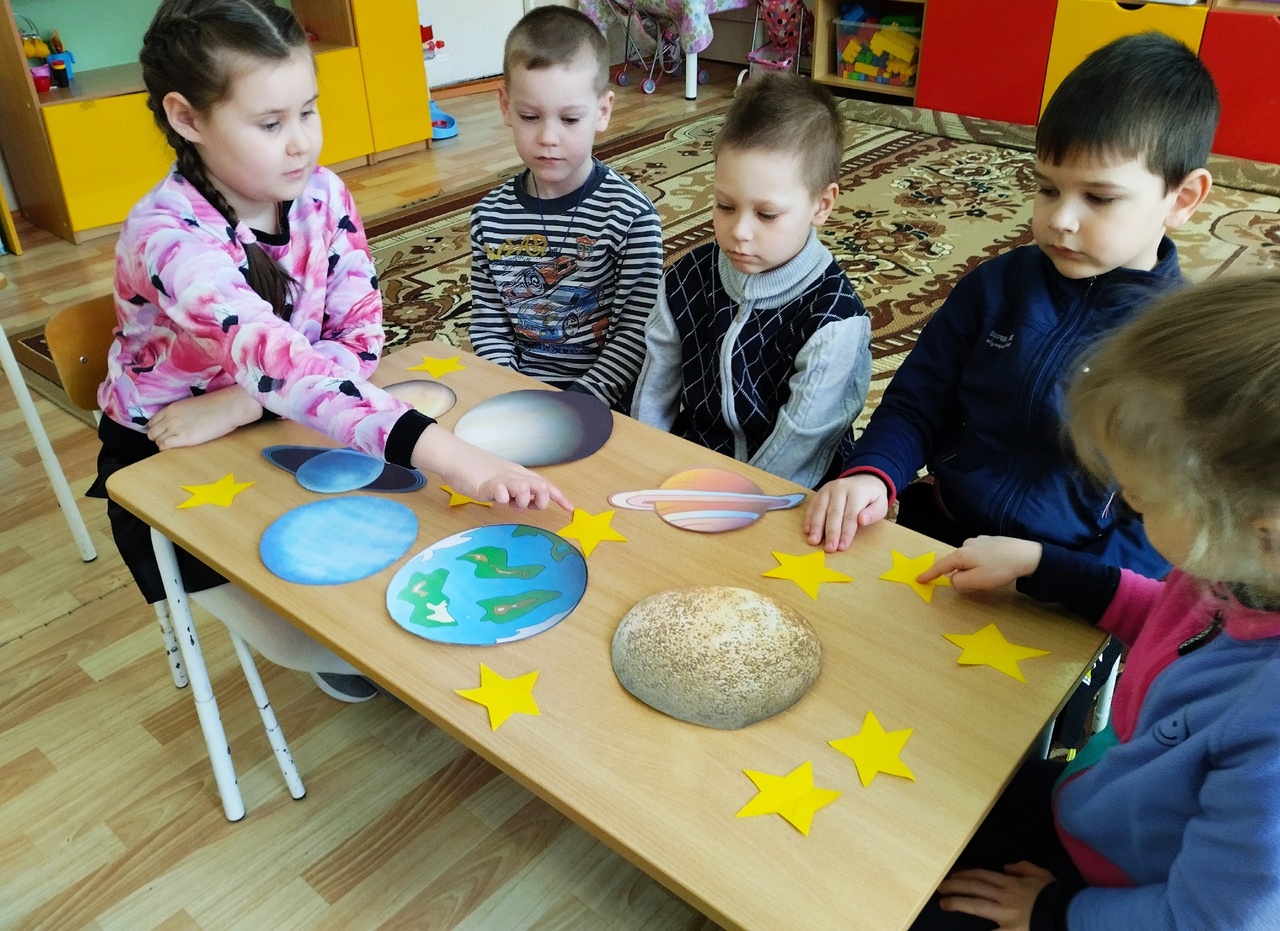 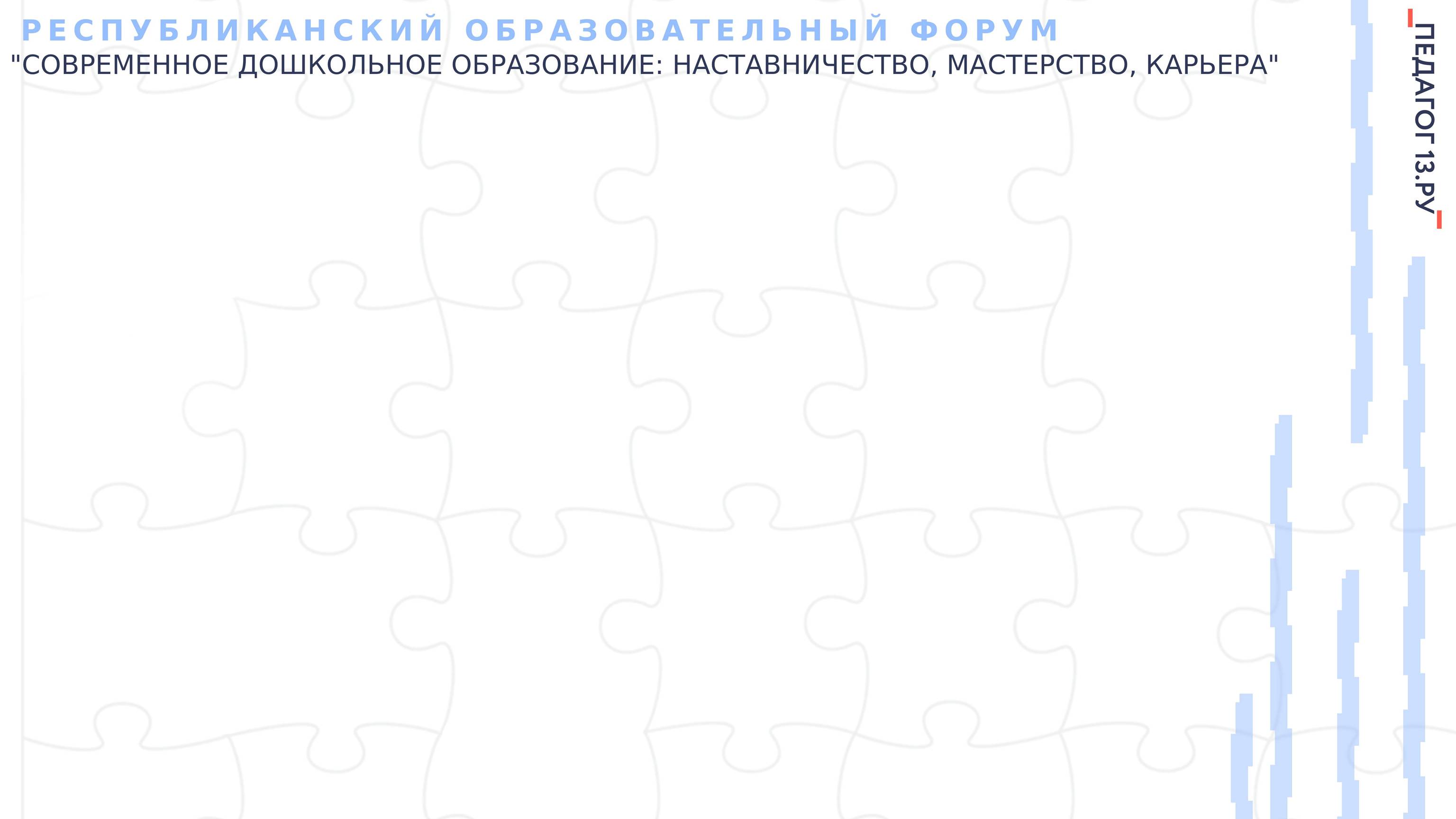 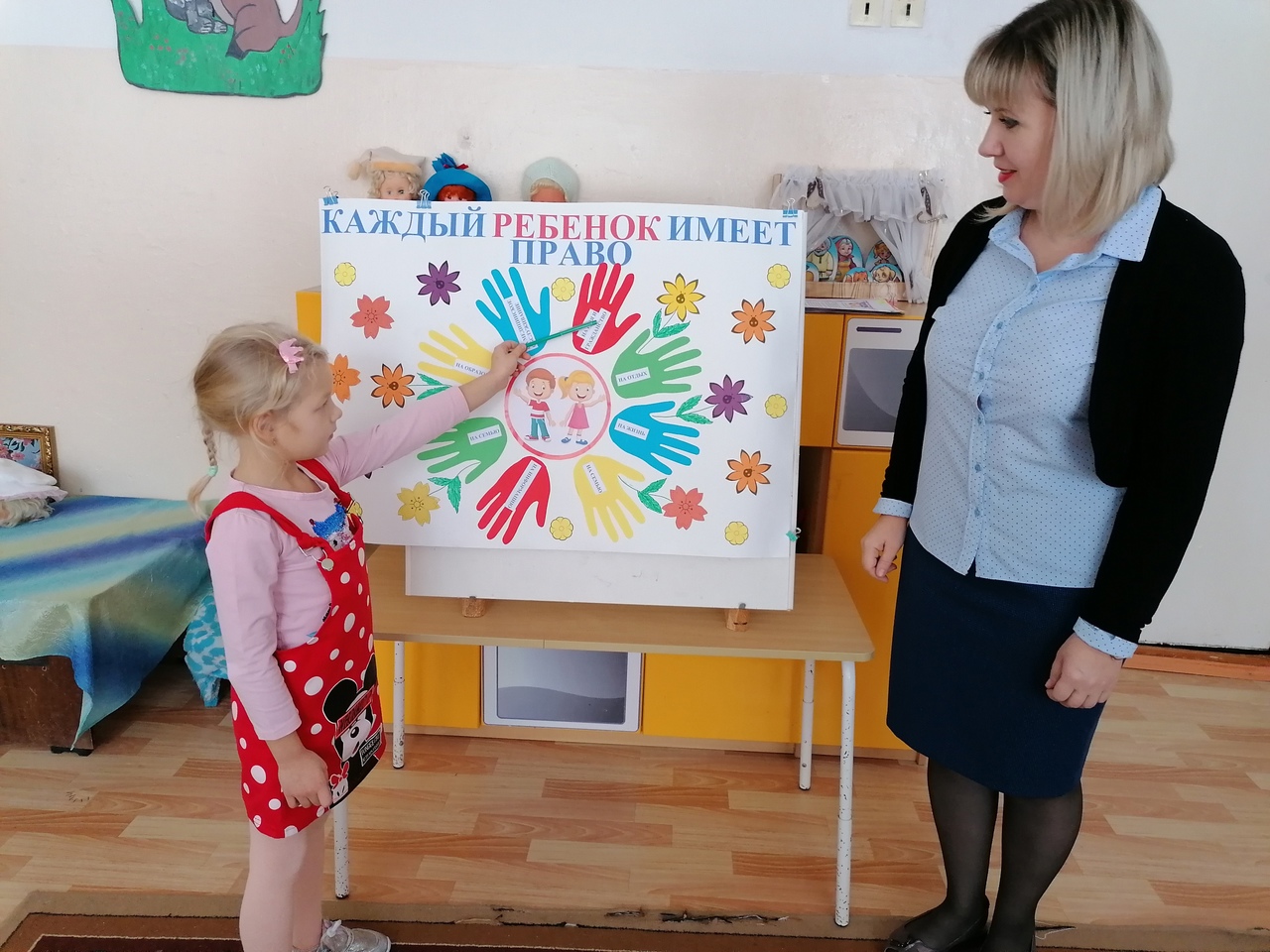 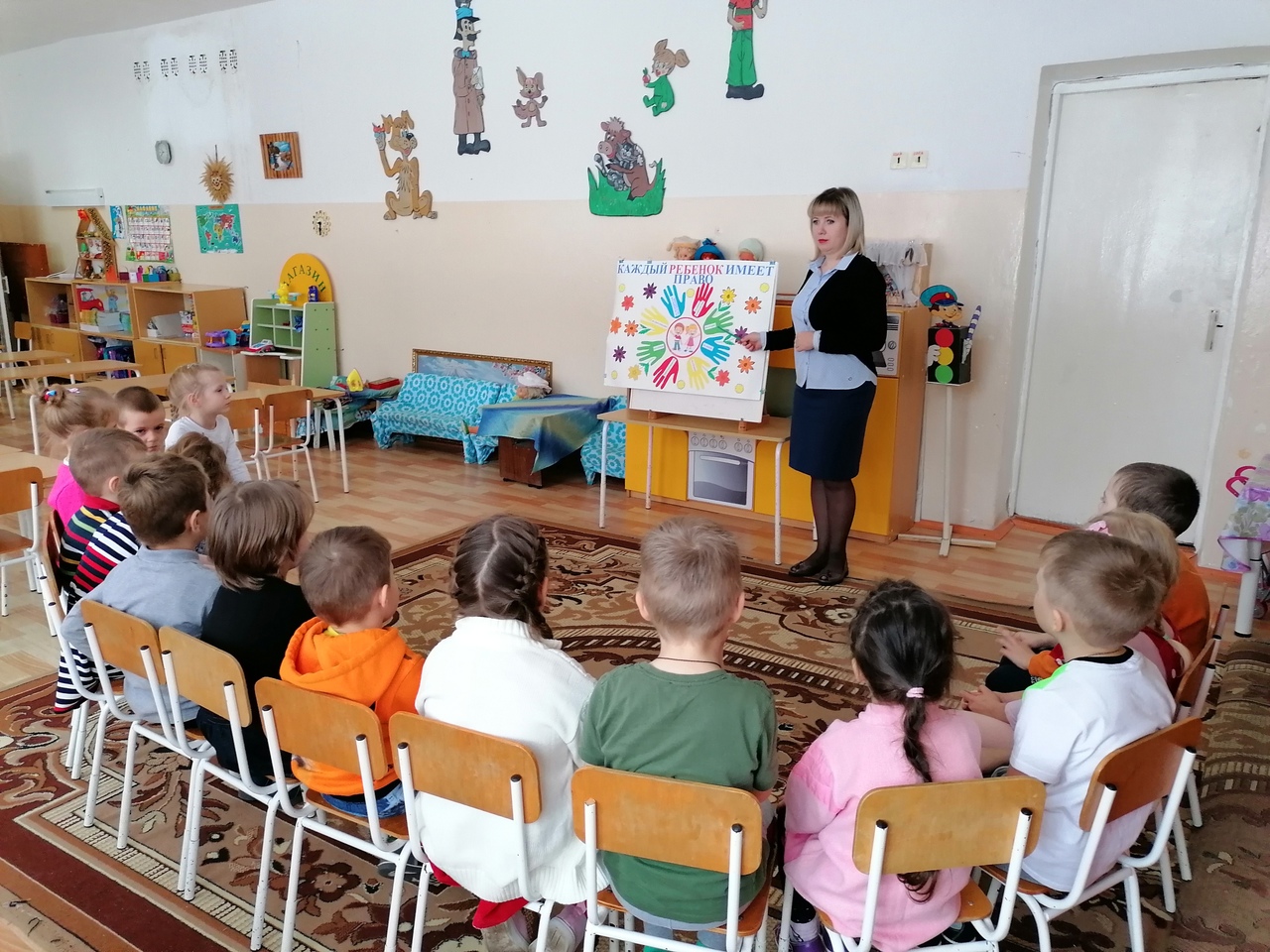 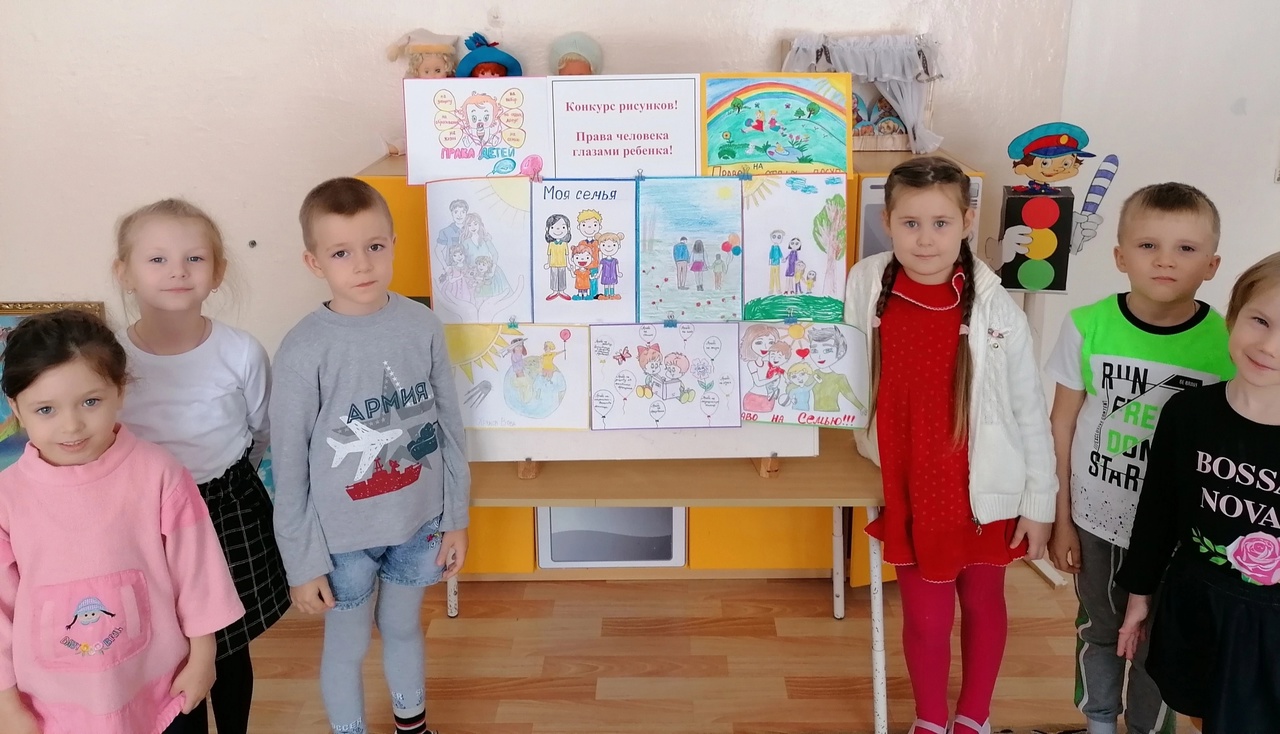 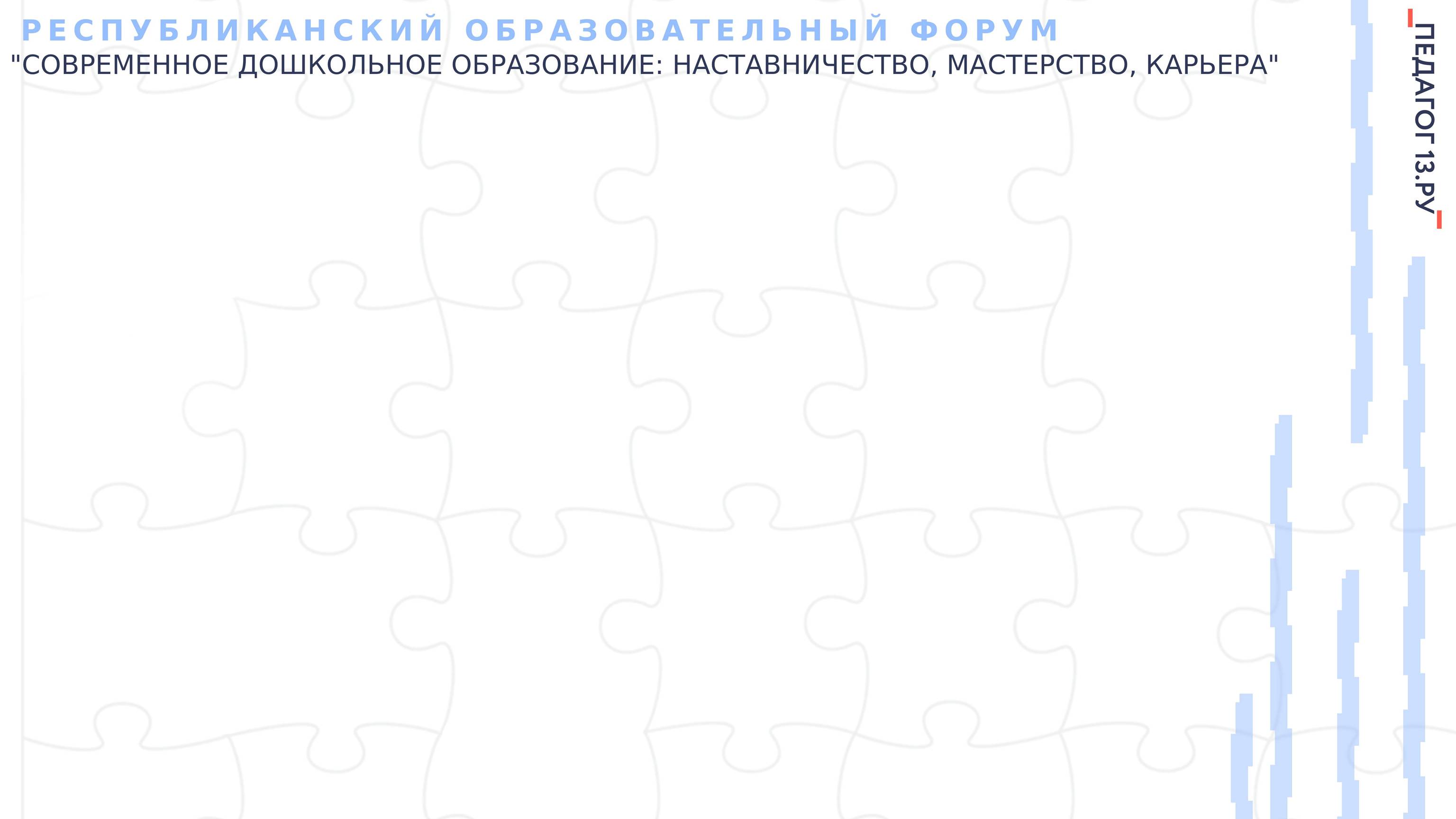 Экскурсия в краеведческий музей И.Д. Воронина
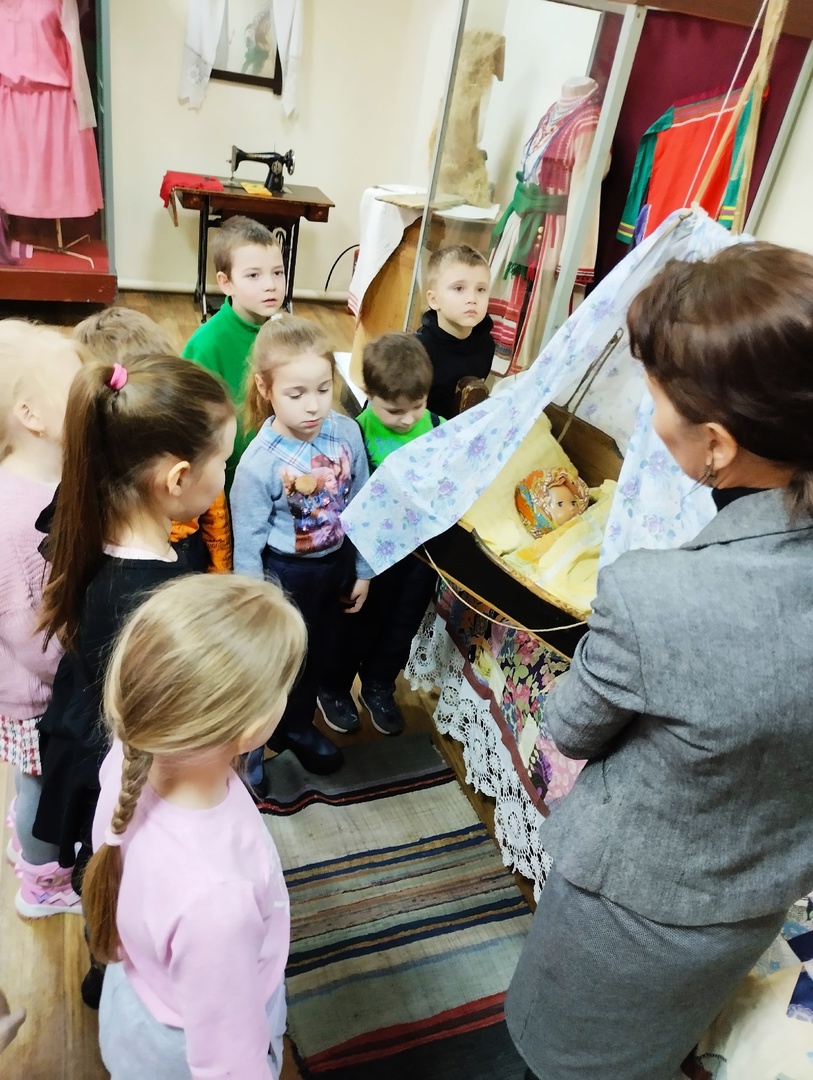 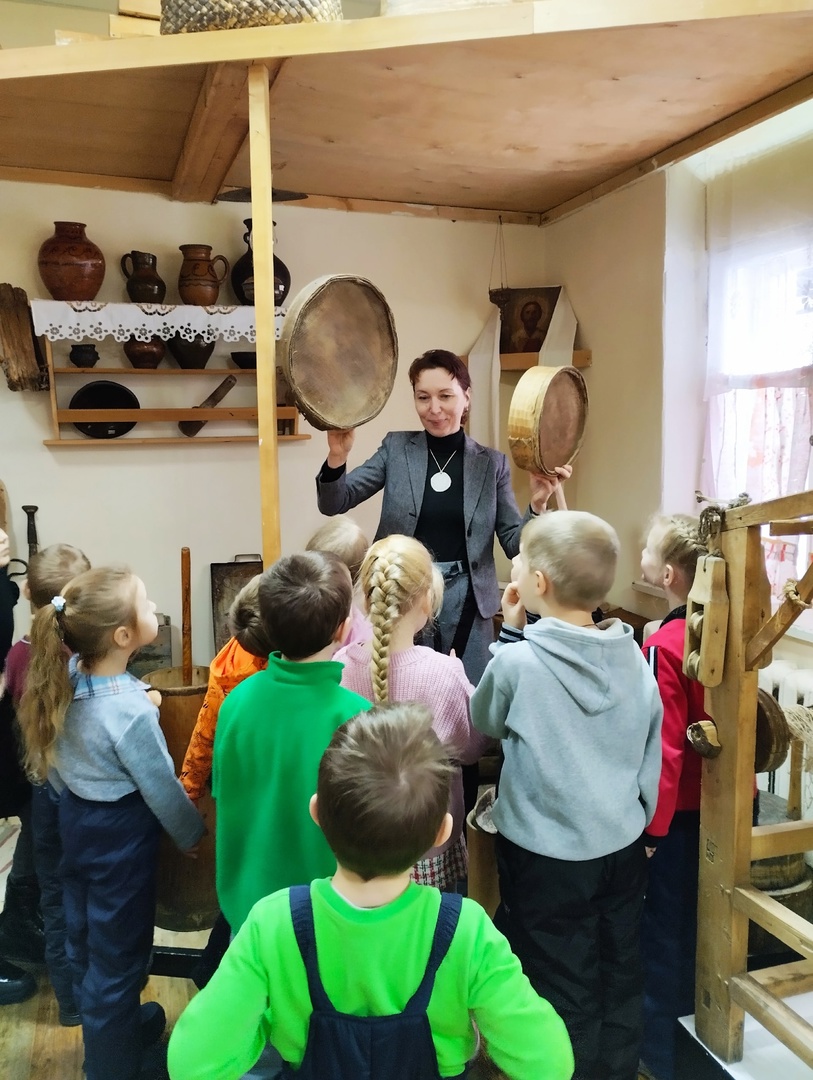 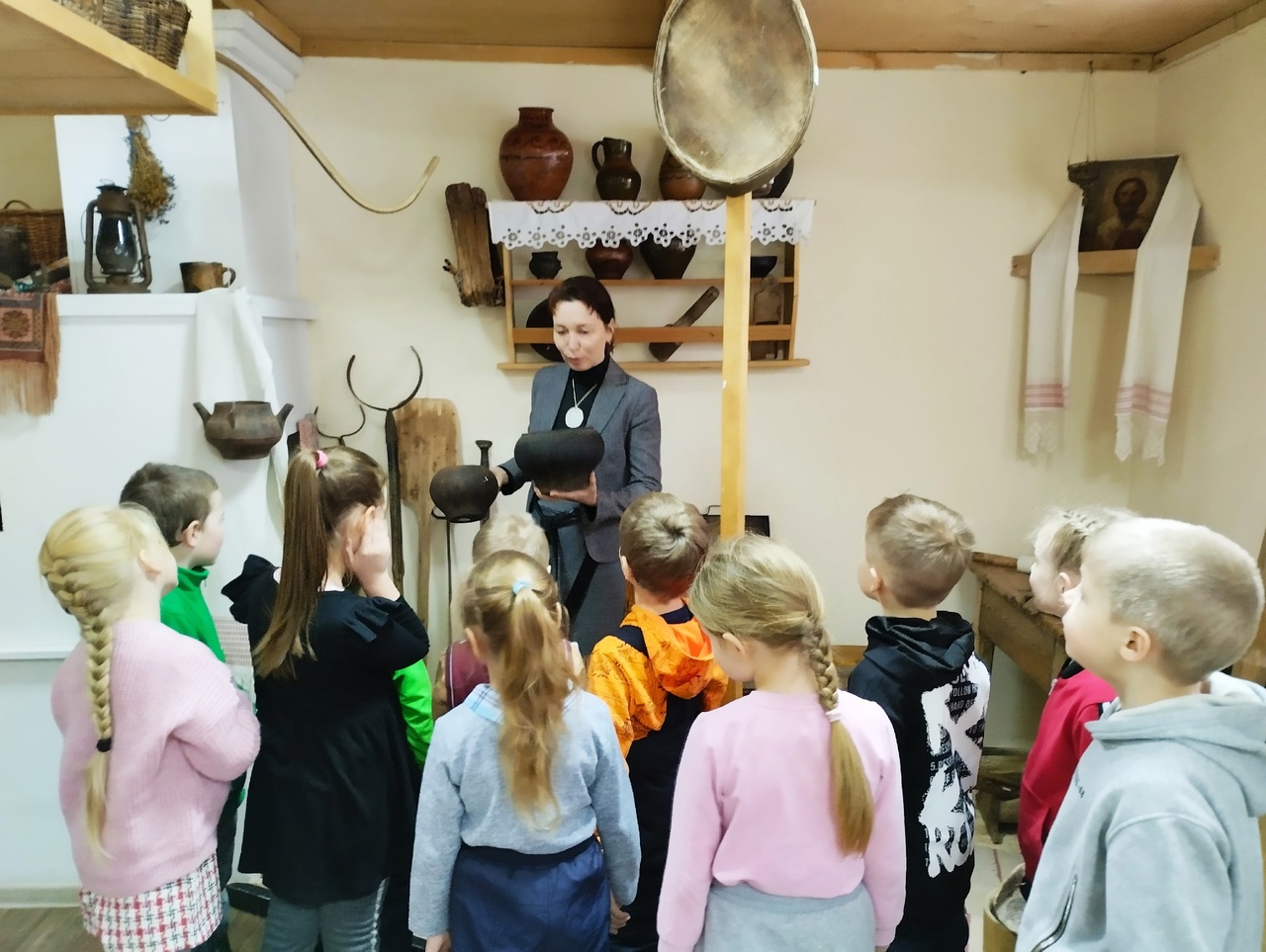 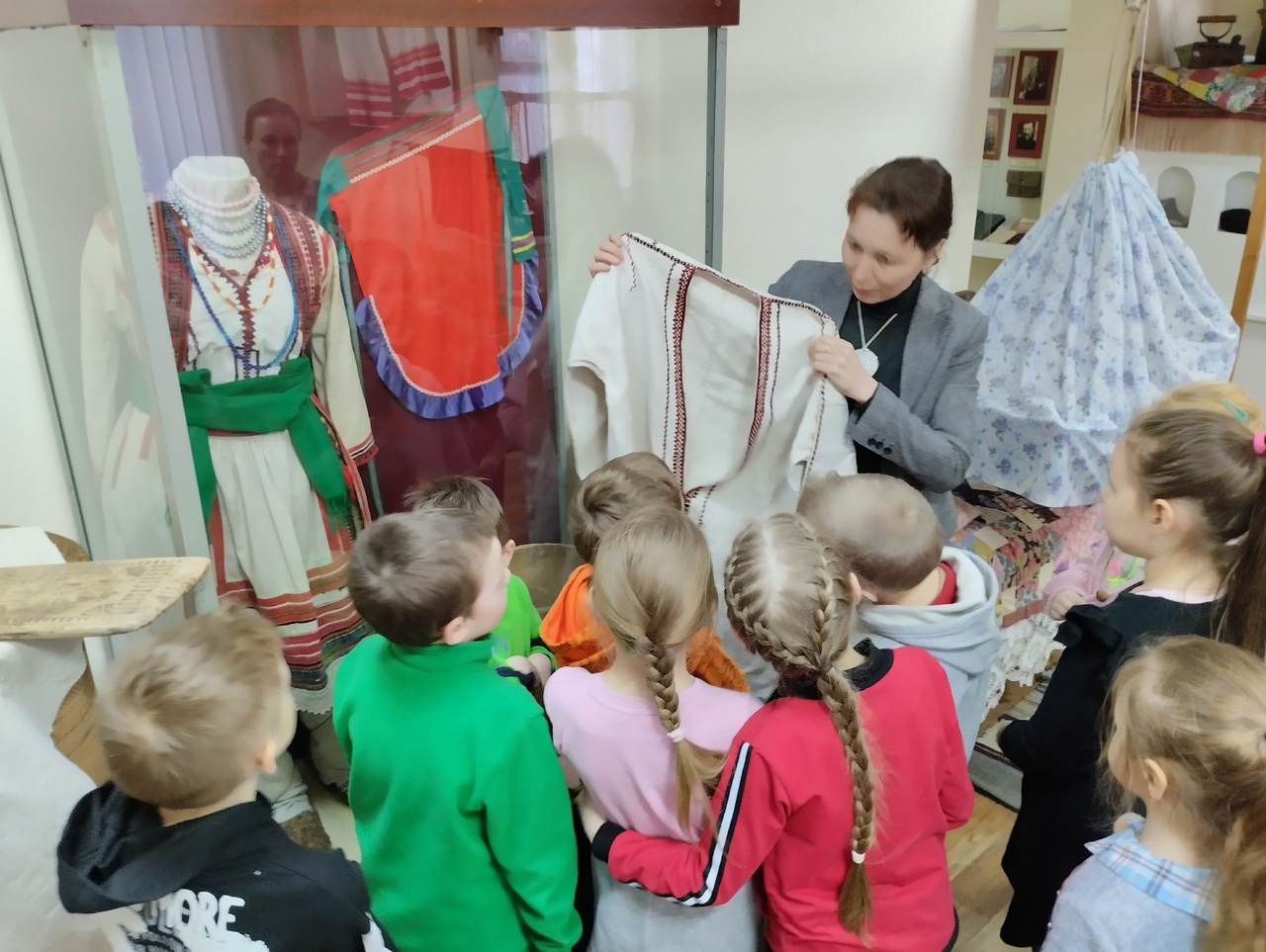 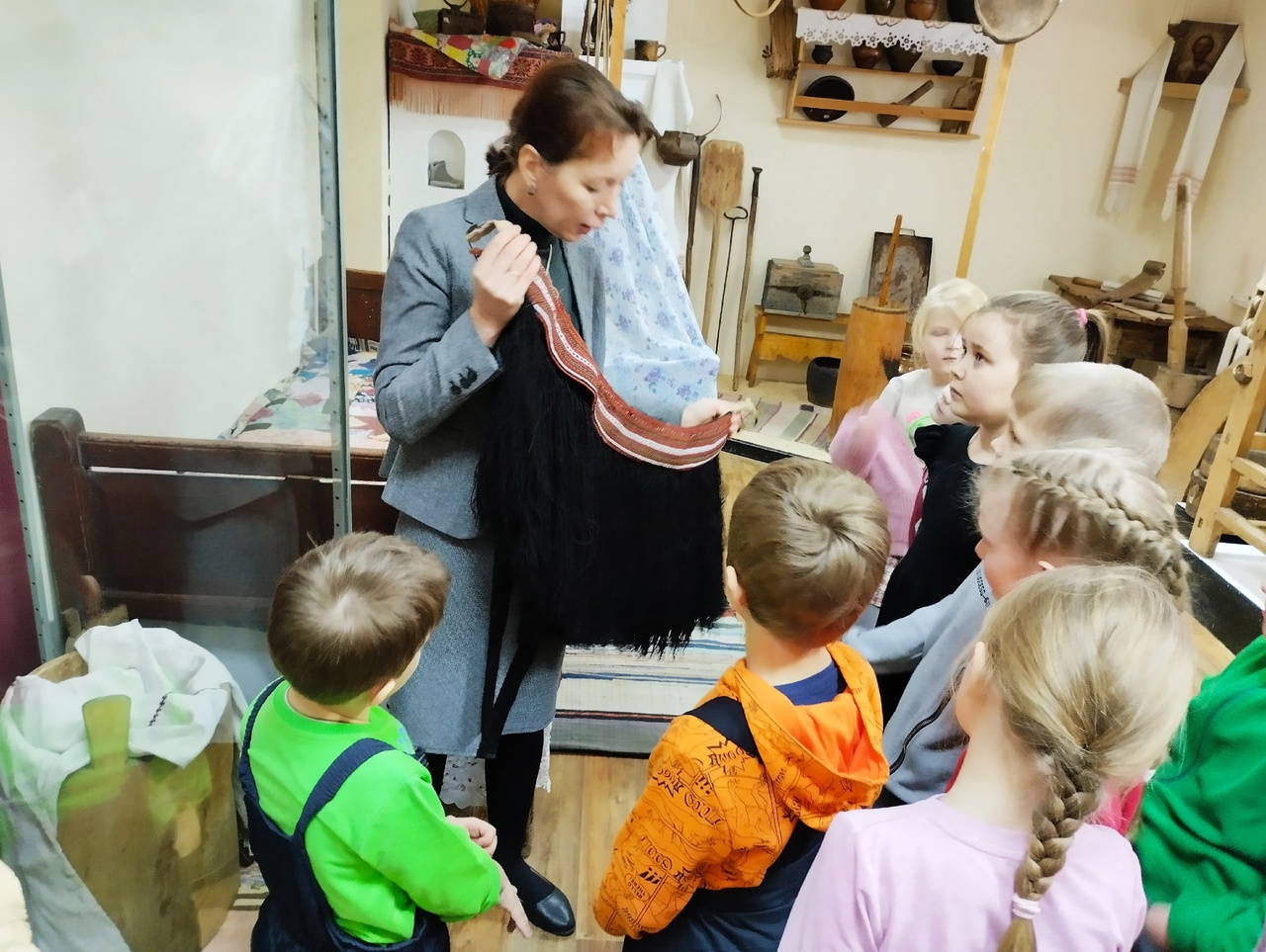 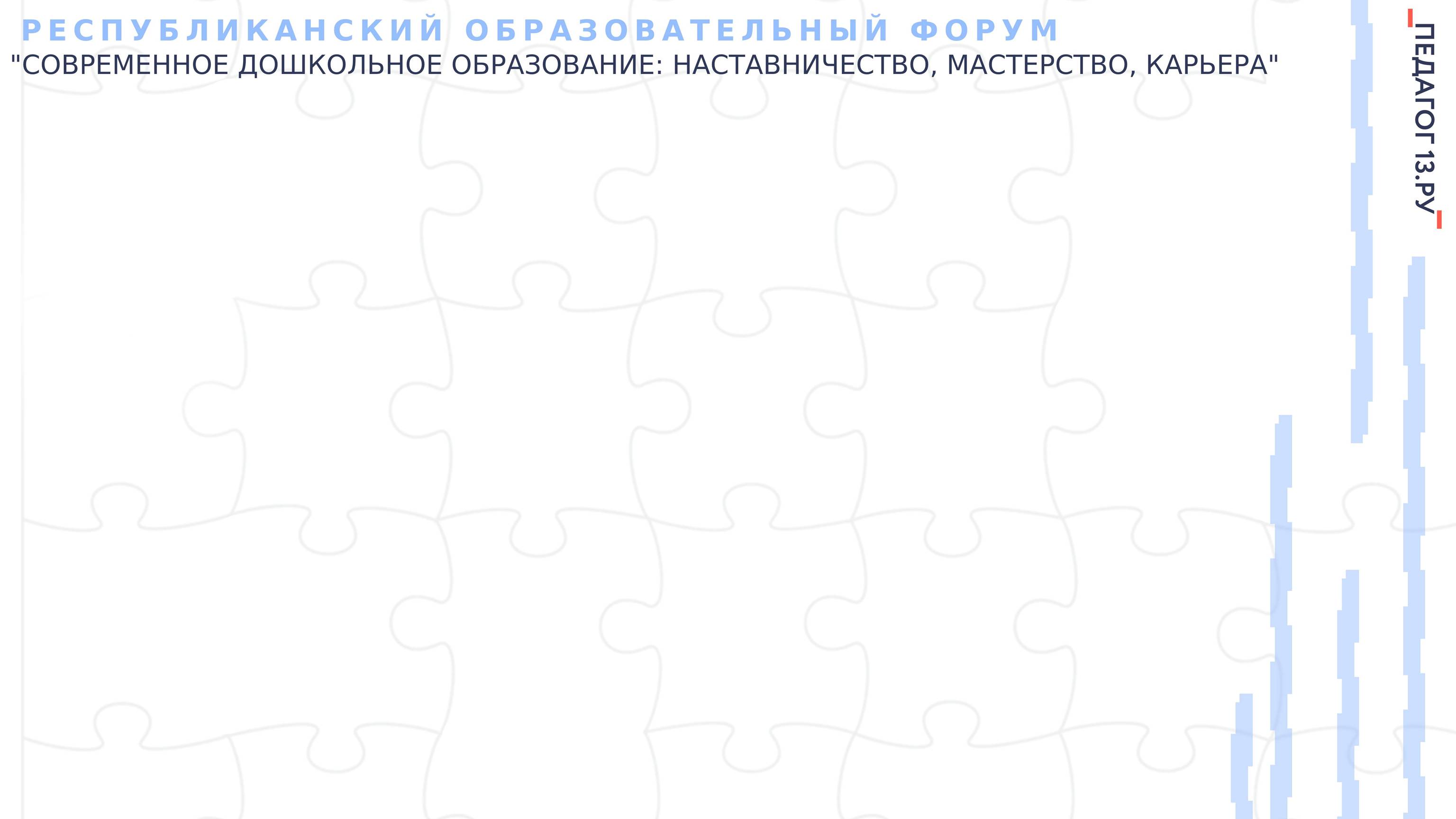 Экскурсия  в  музей МБОУ Лицея№1  поселка Чамзинка
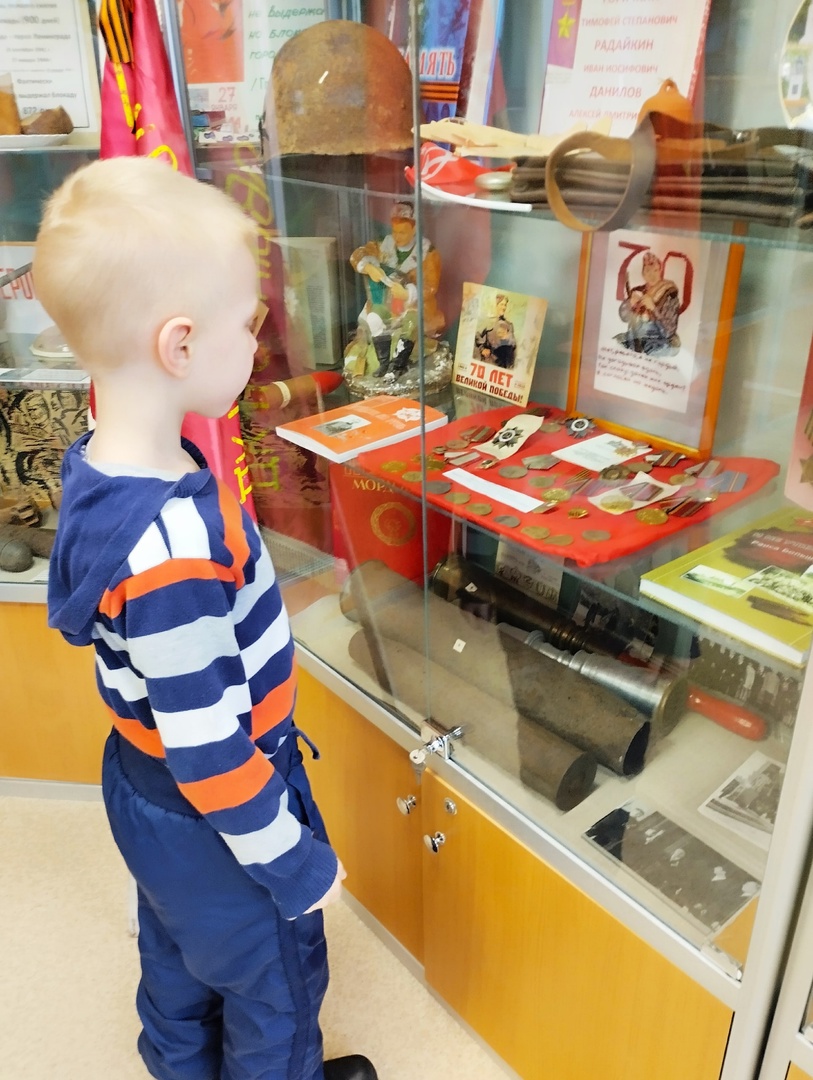 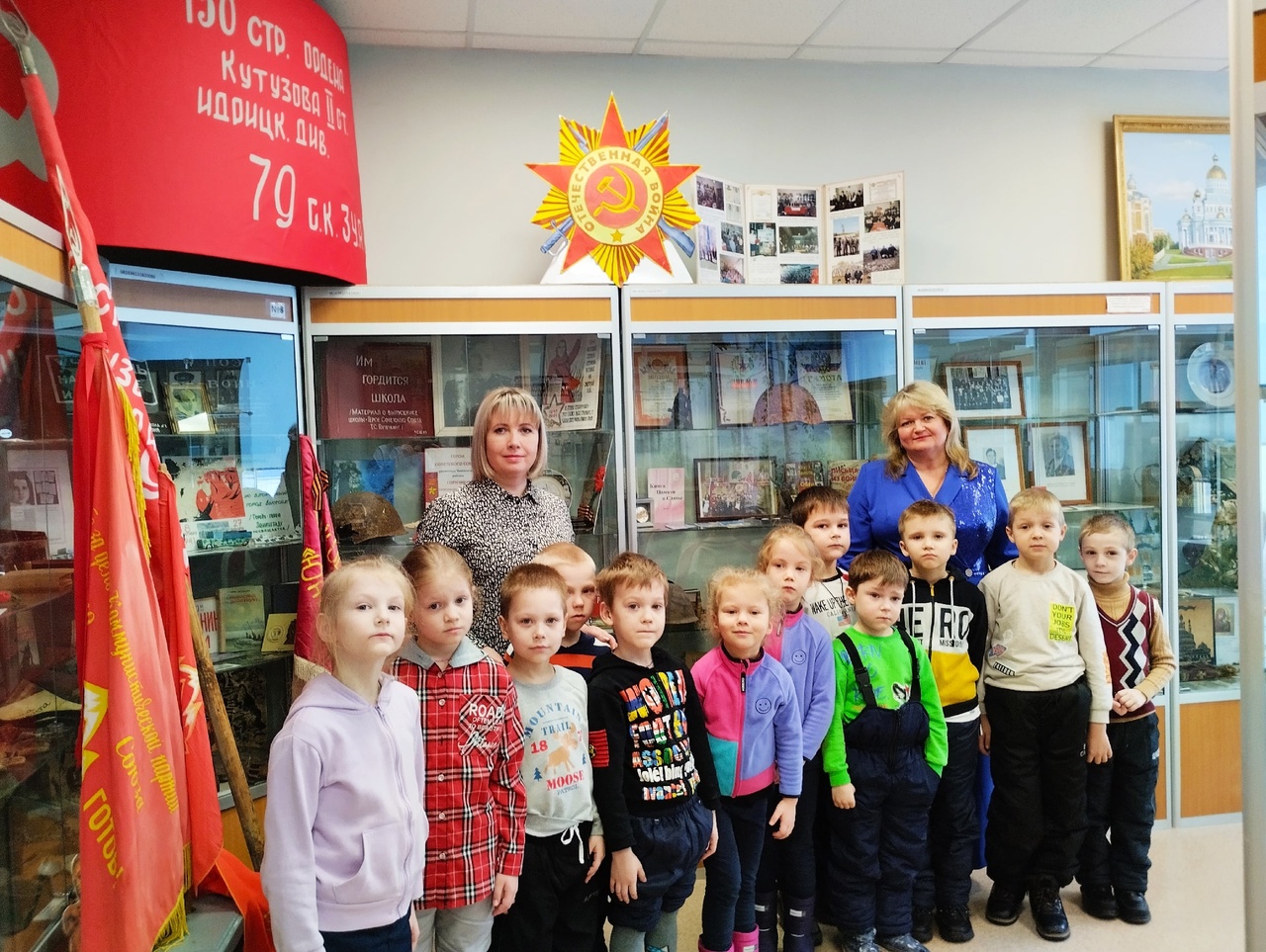 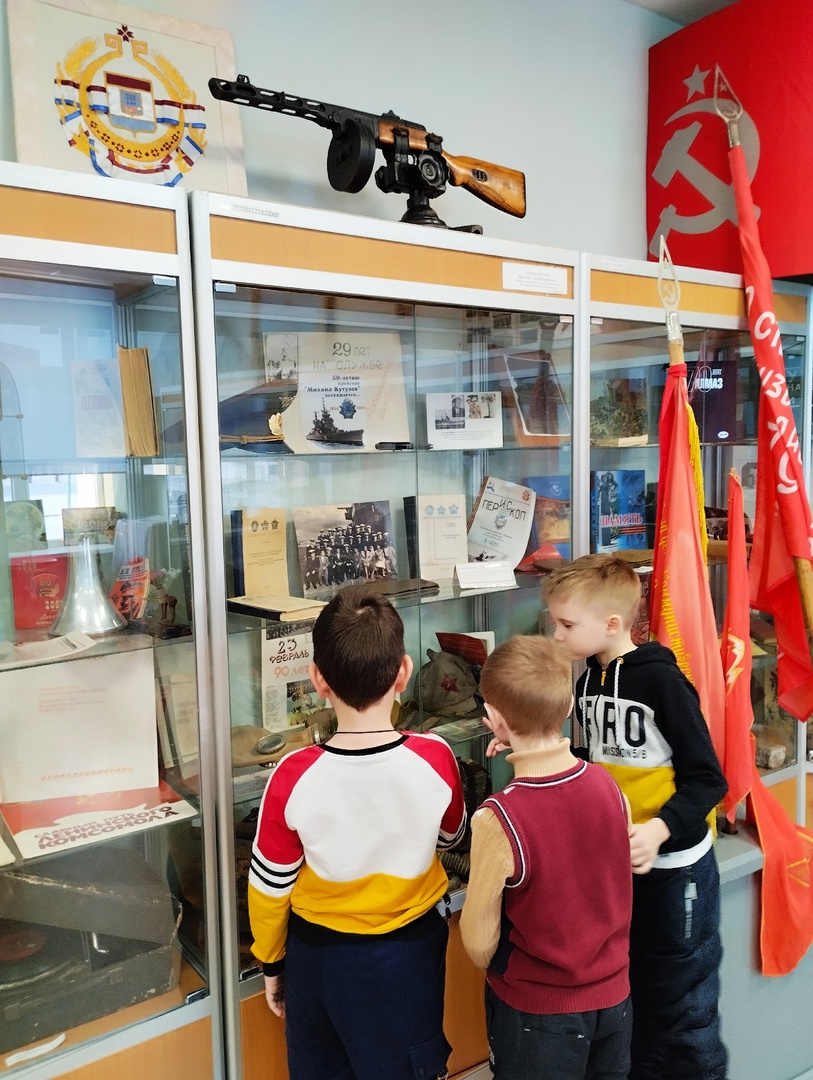 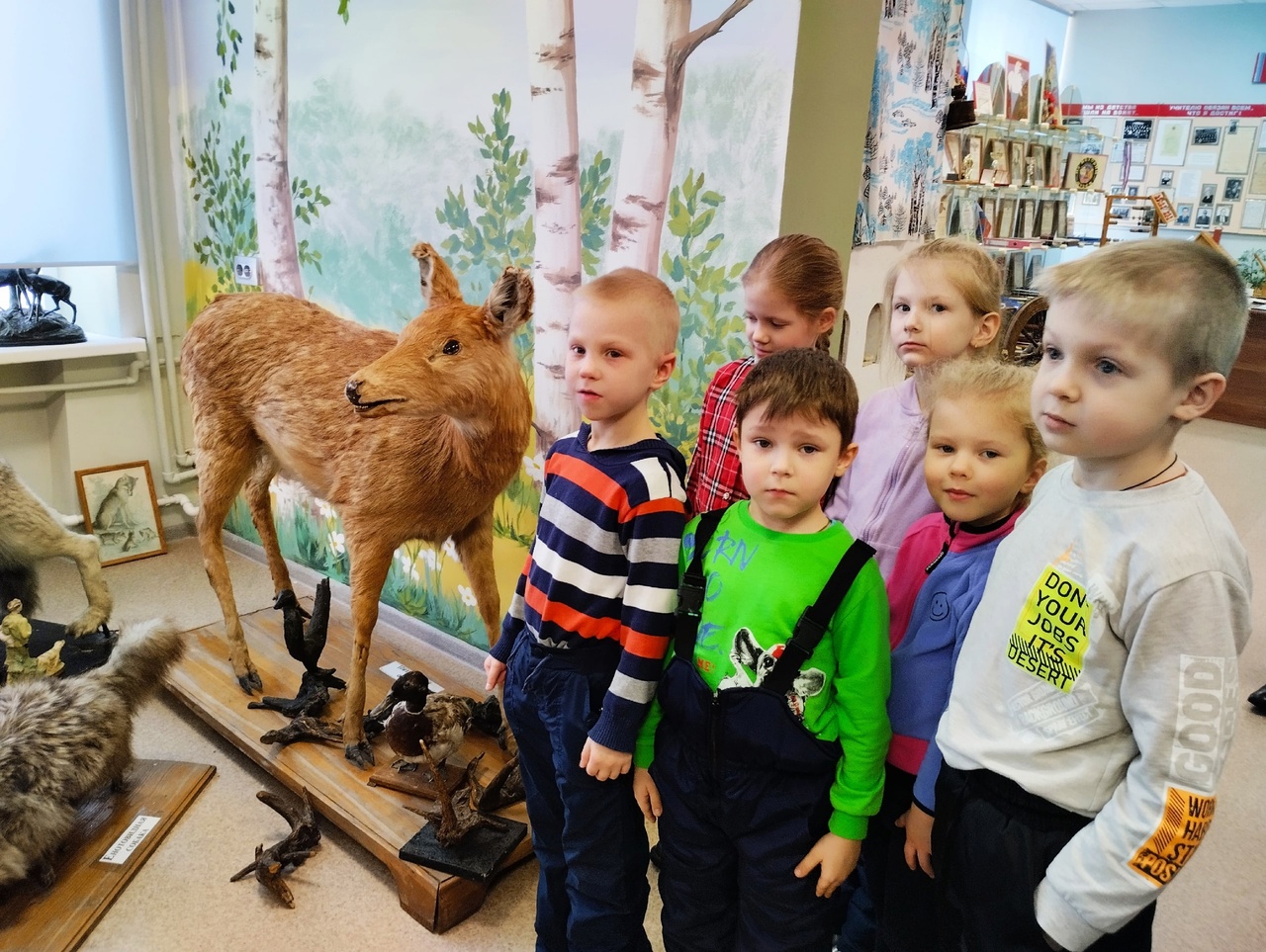 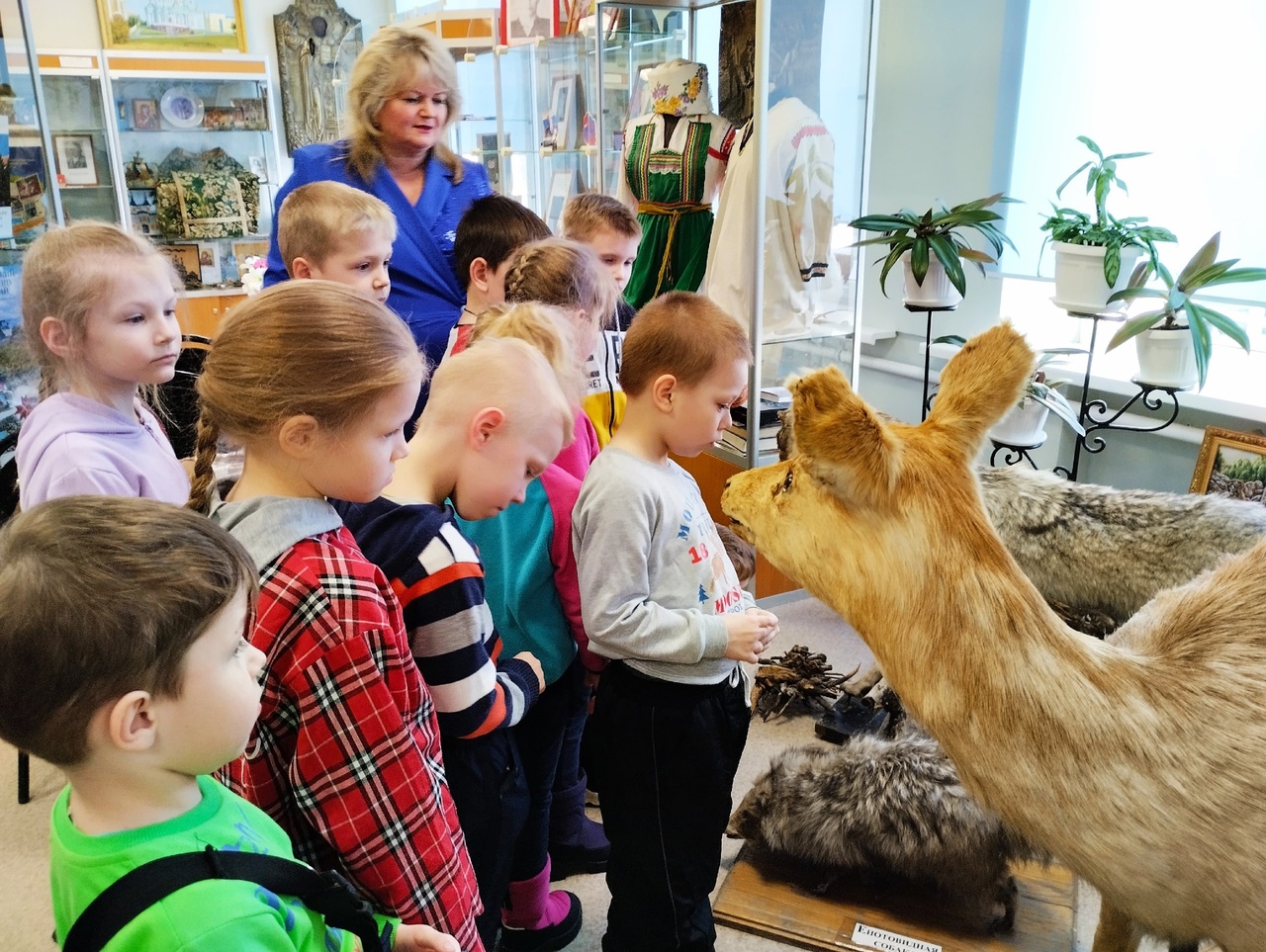 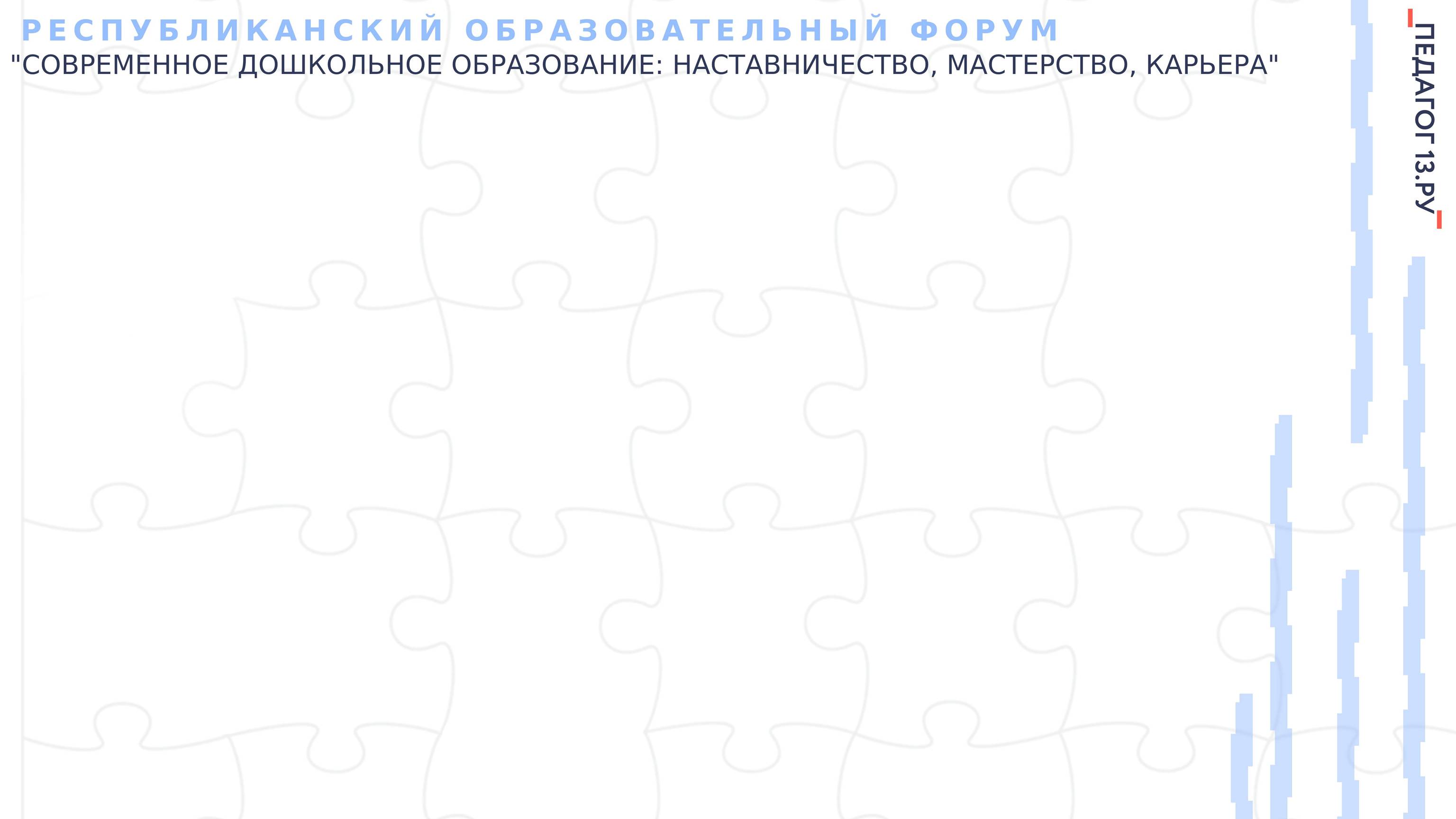 «День народного единства»
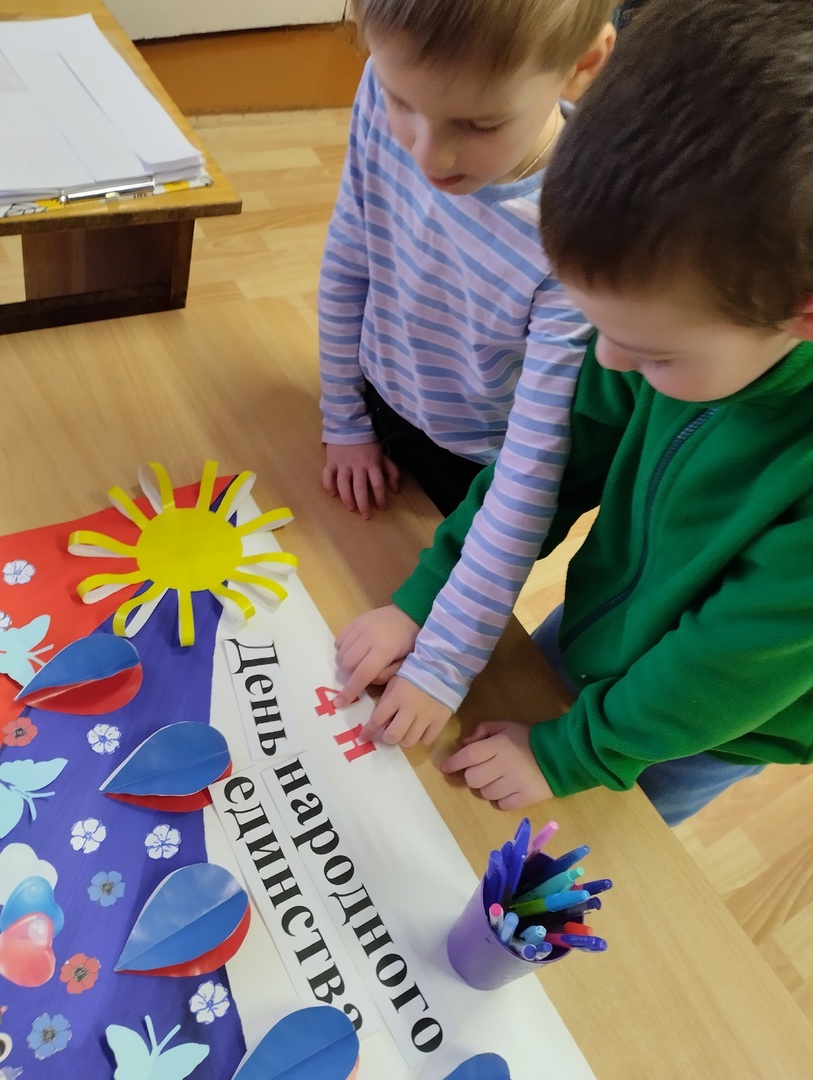 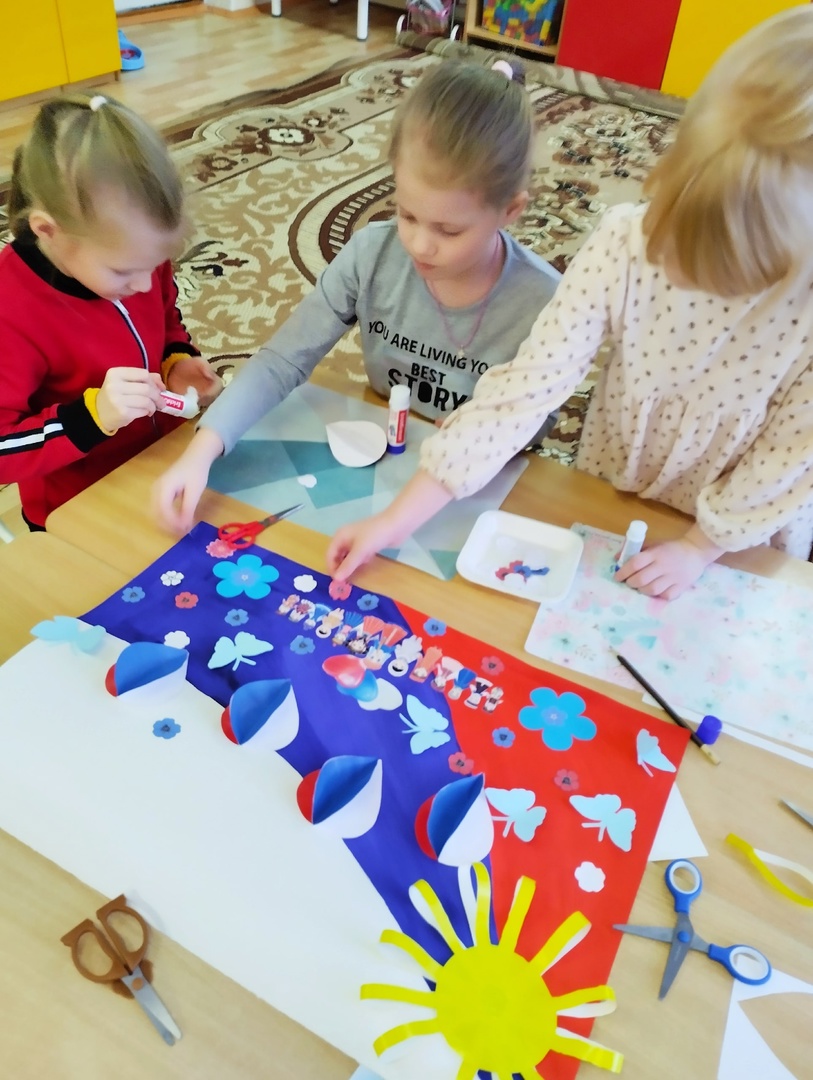 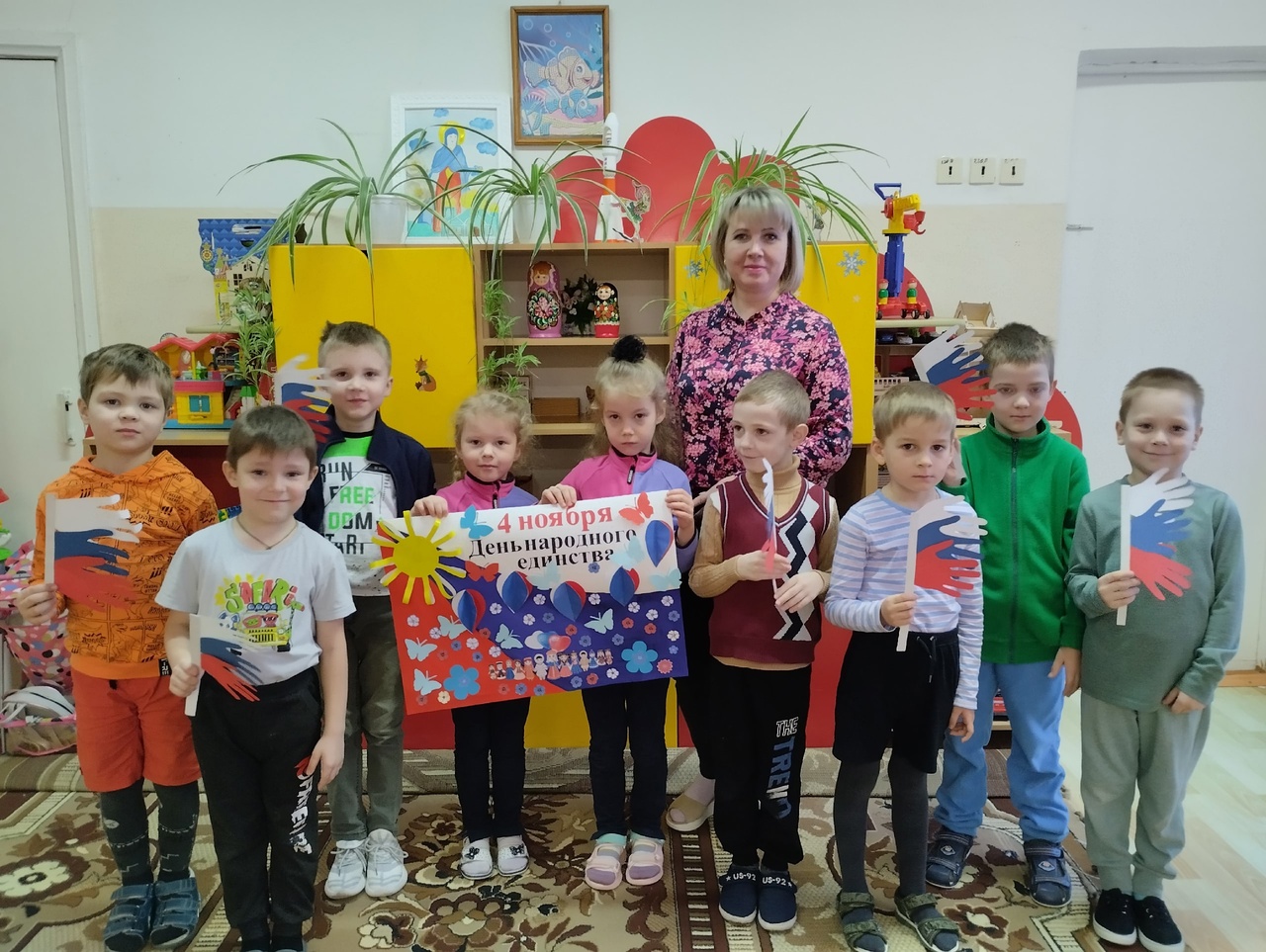 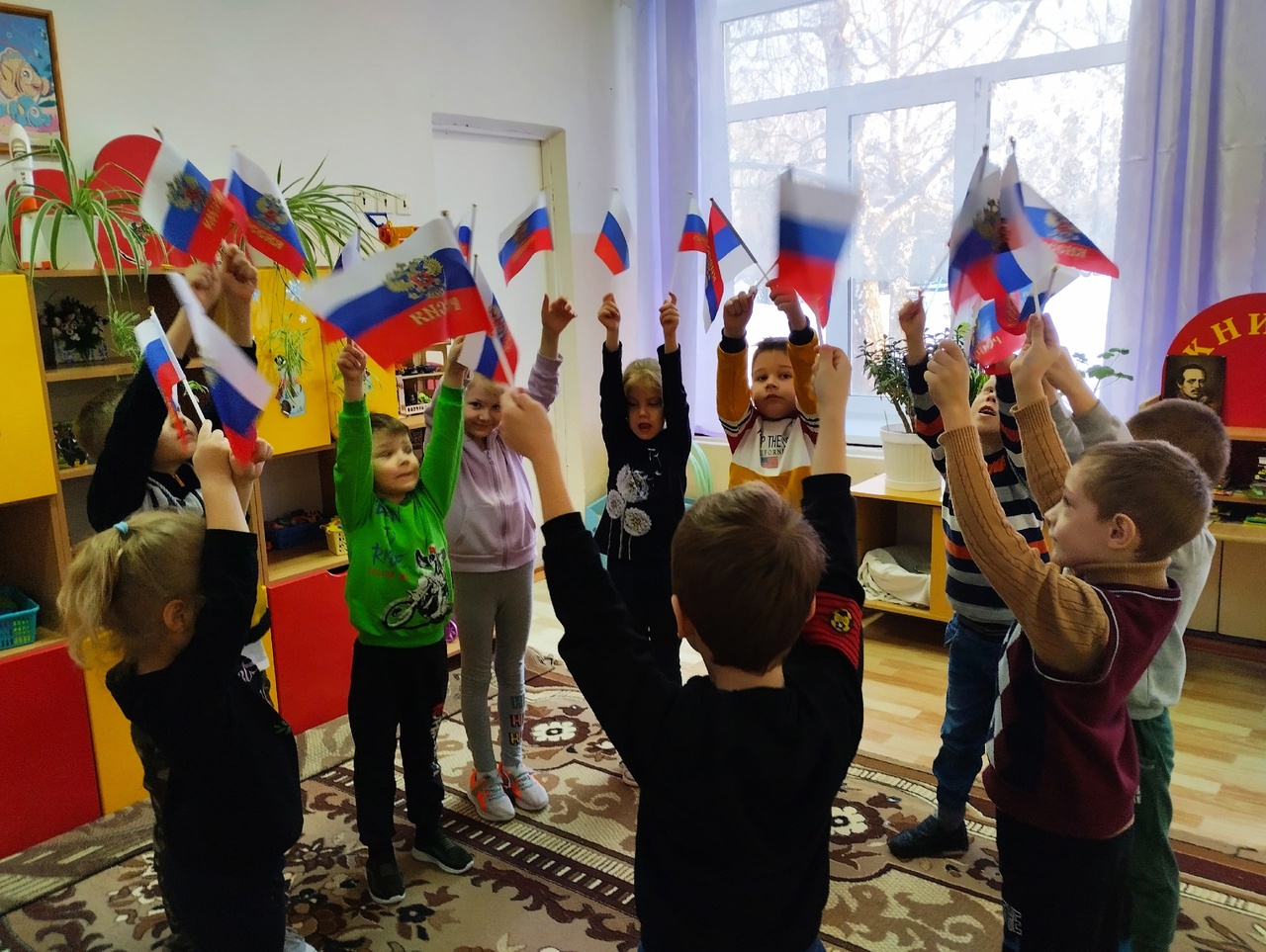 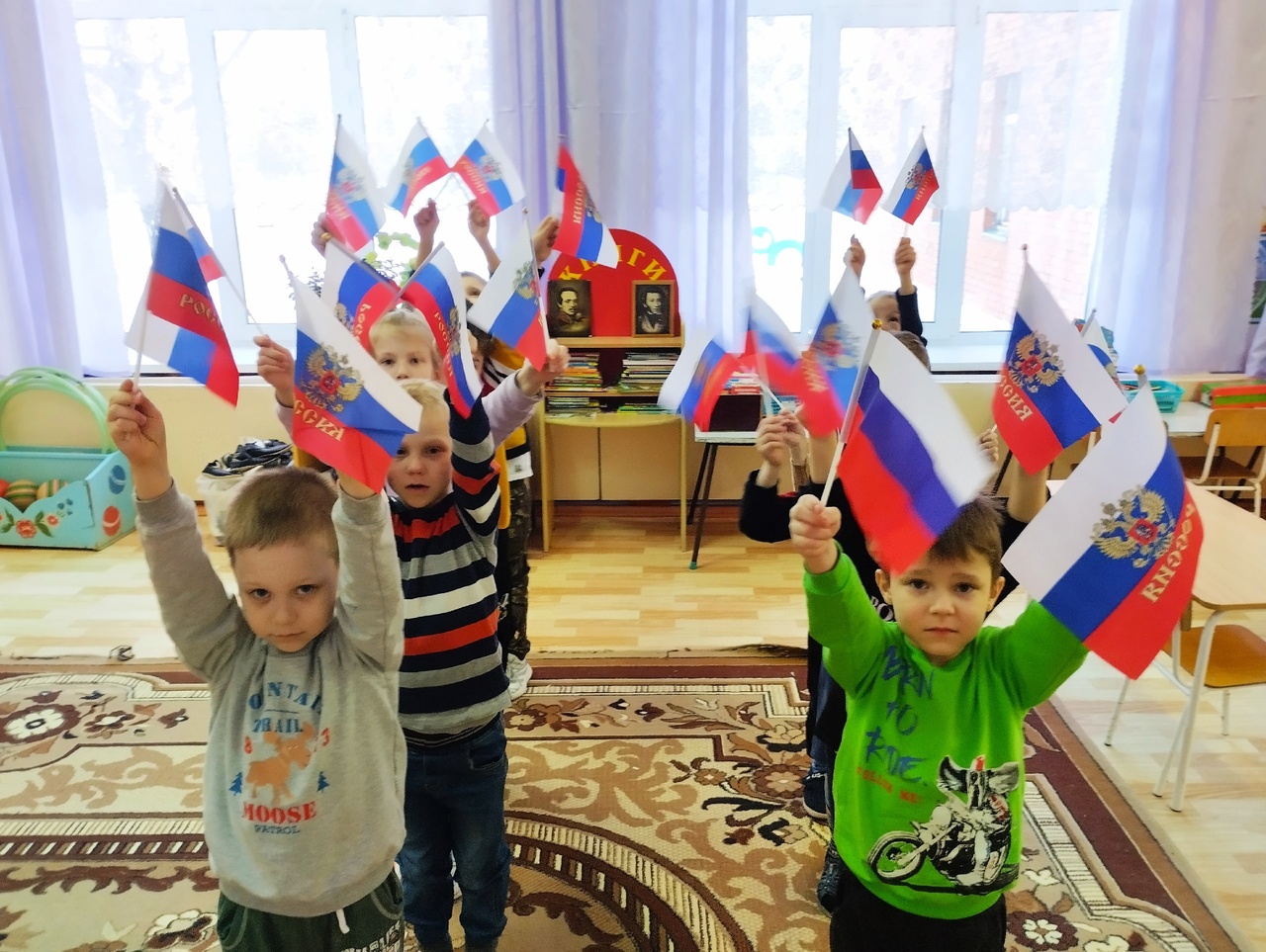 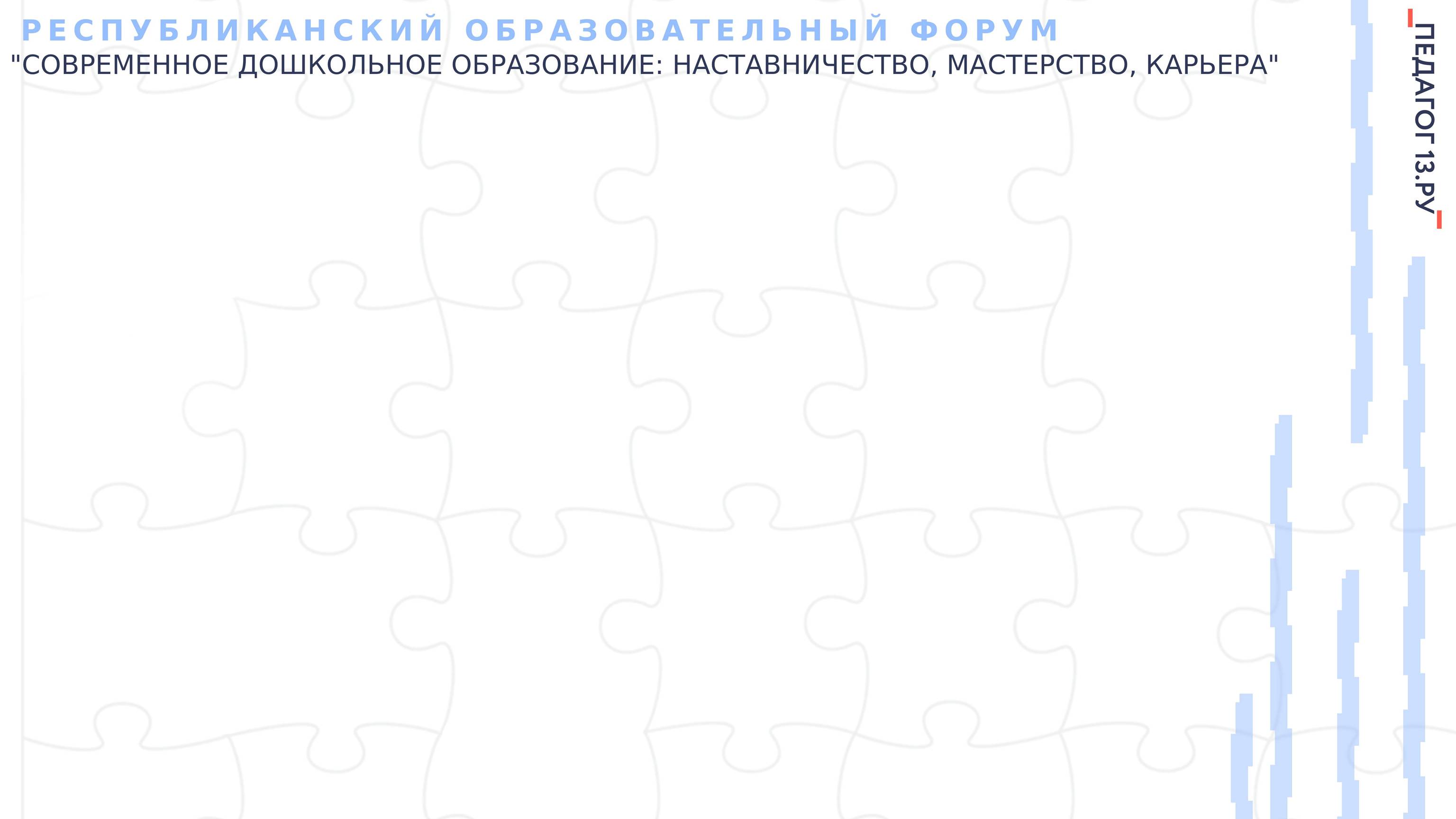 Мероприятие приурочено к празднованию Дня Конституции РФ
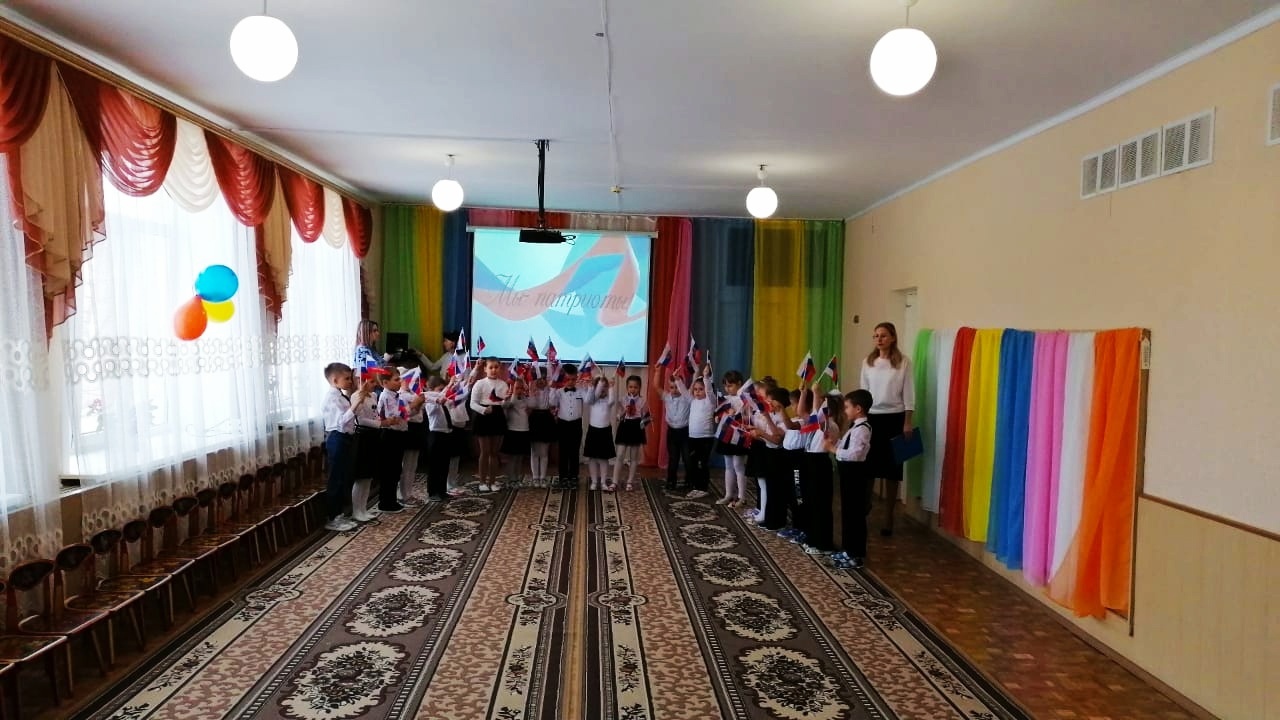 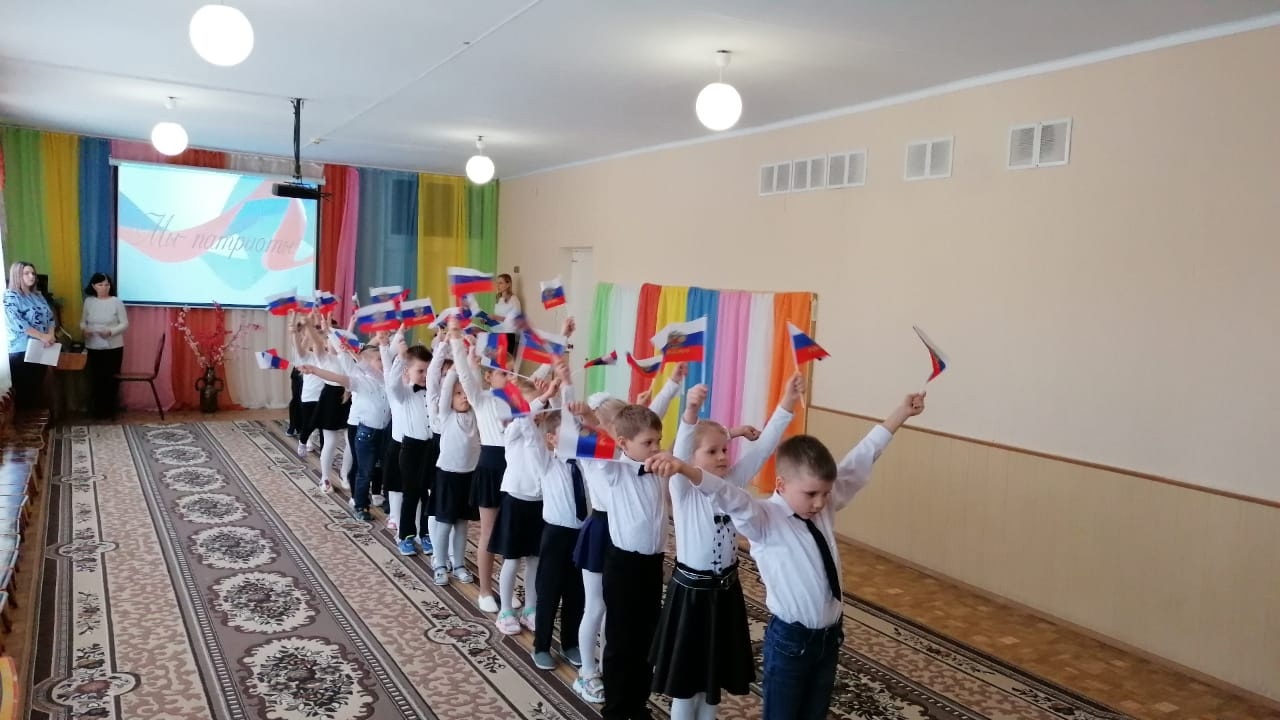 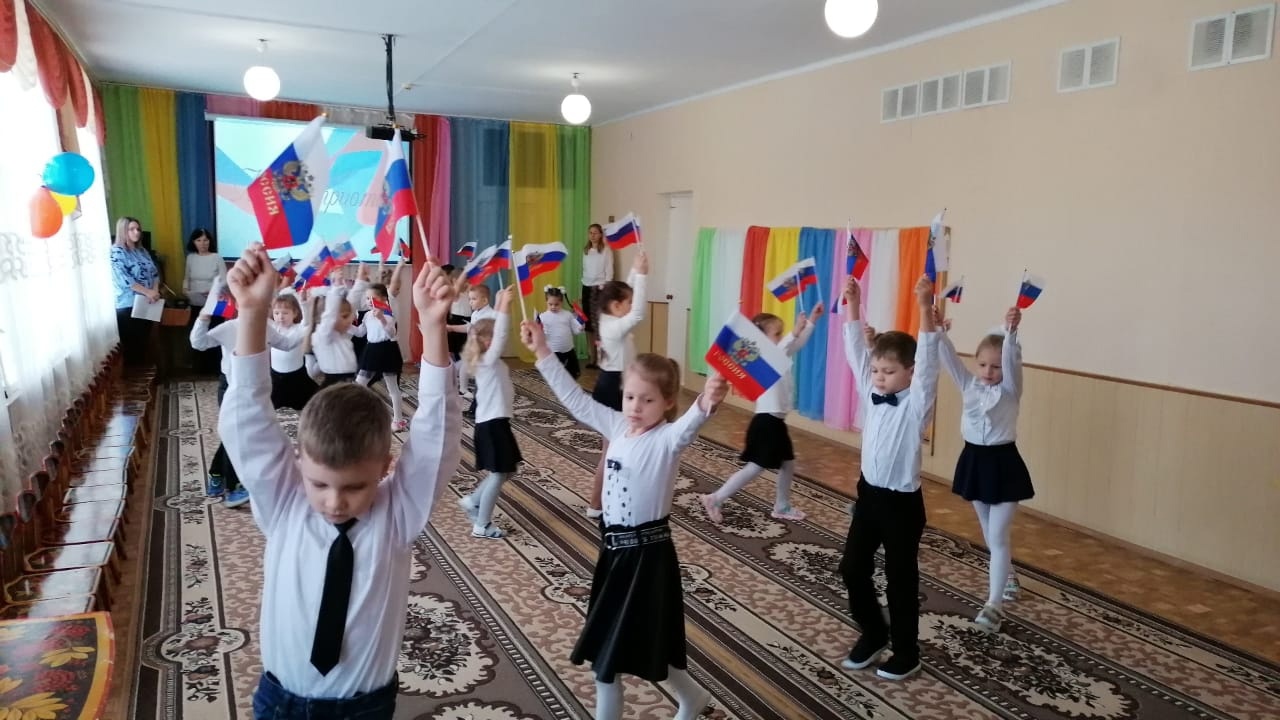 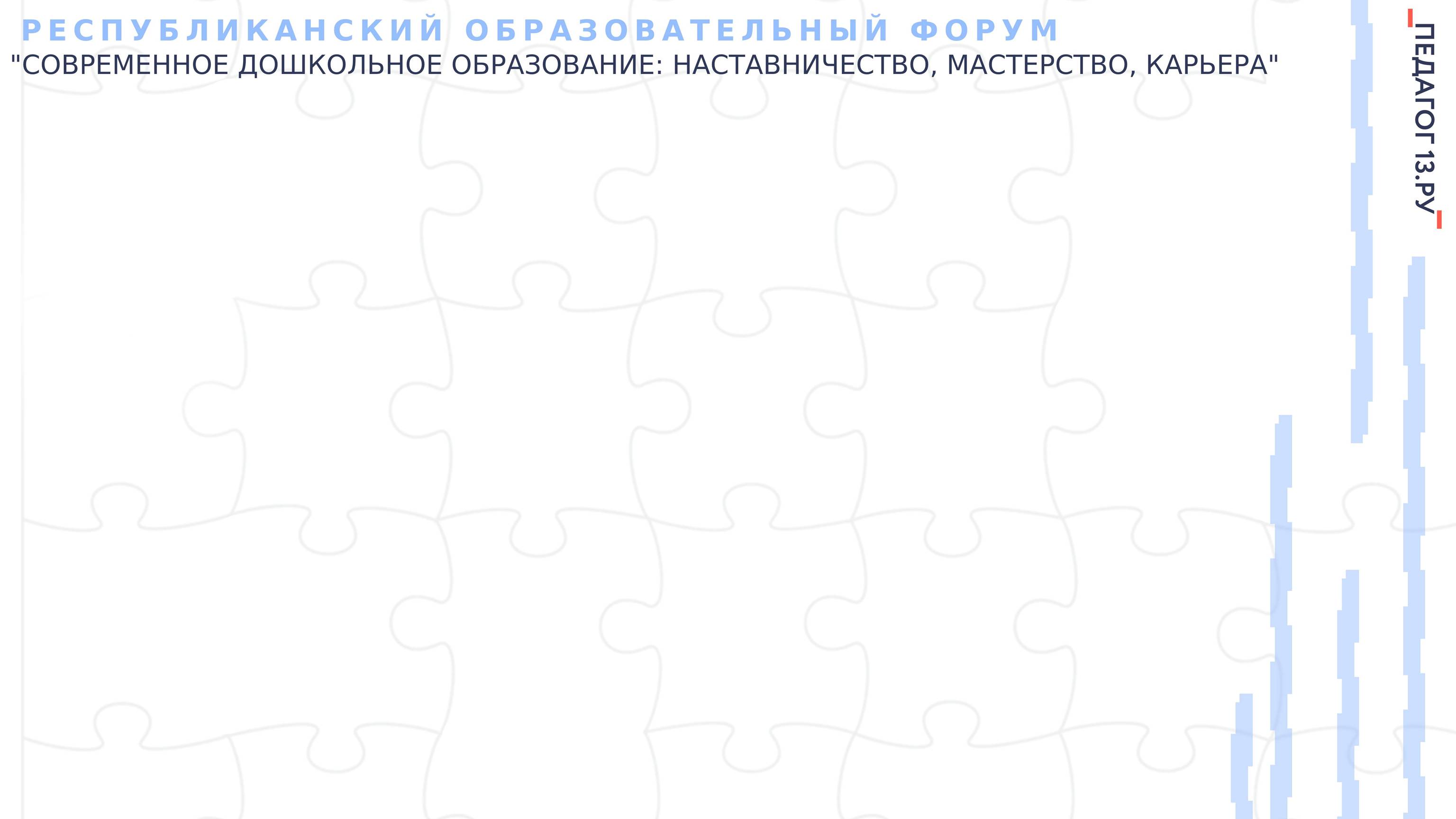 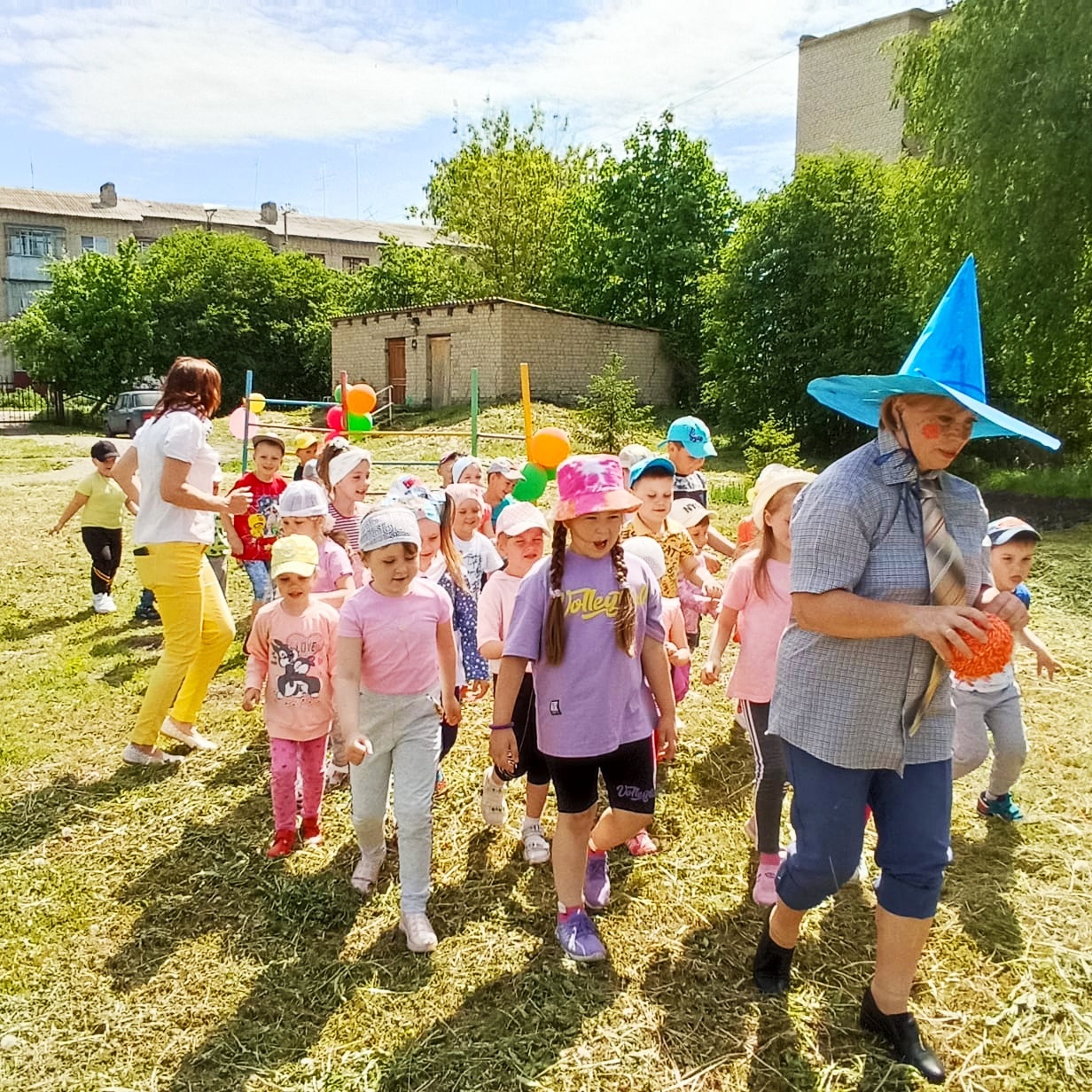 «День России»
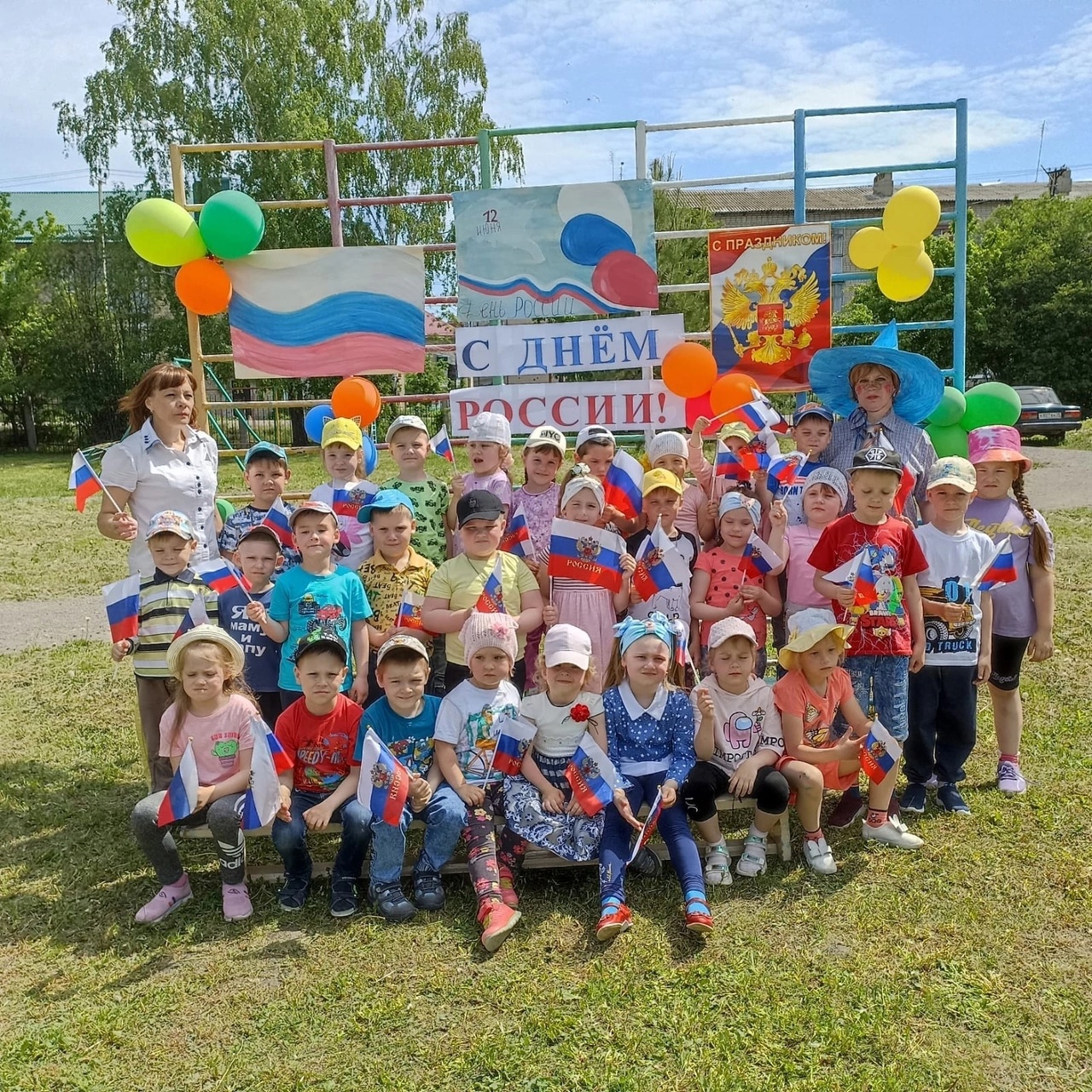 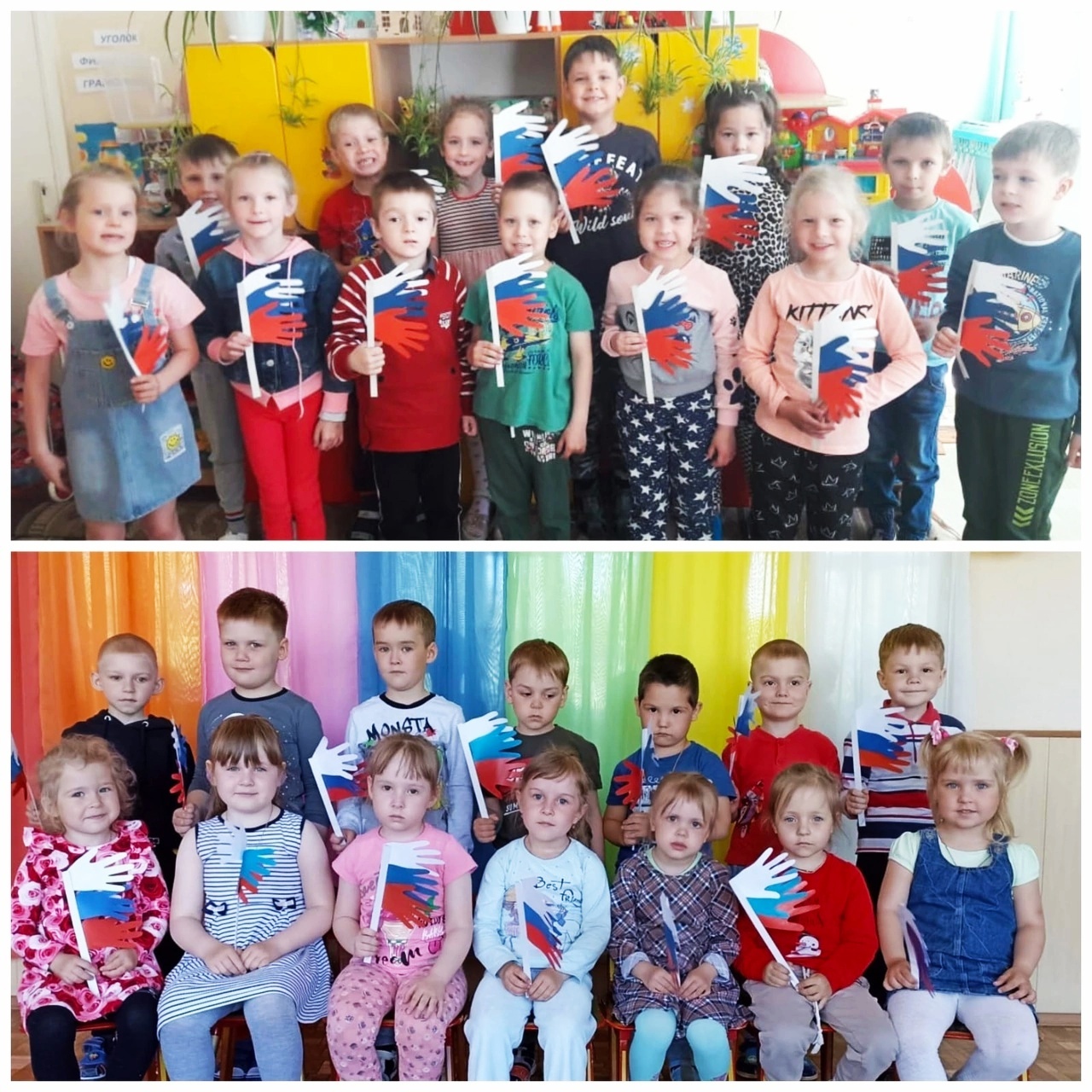 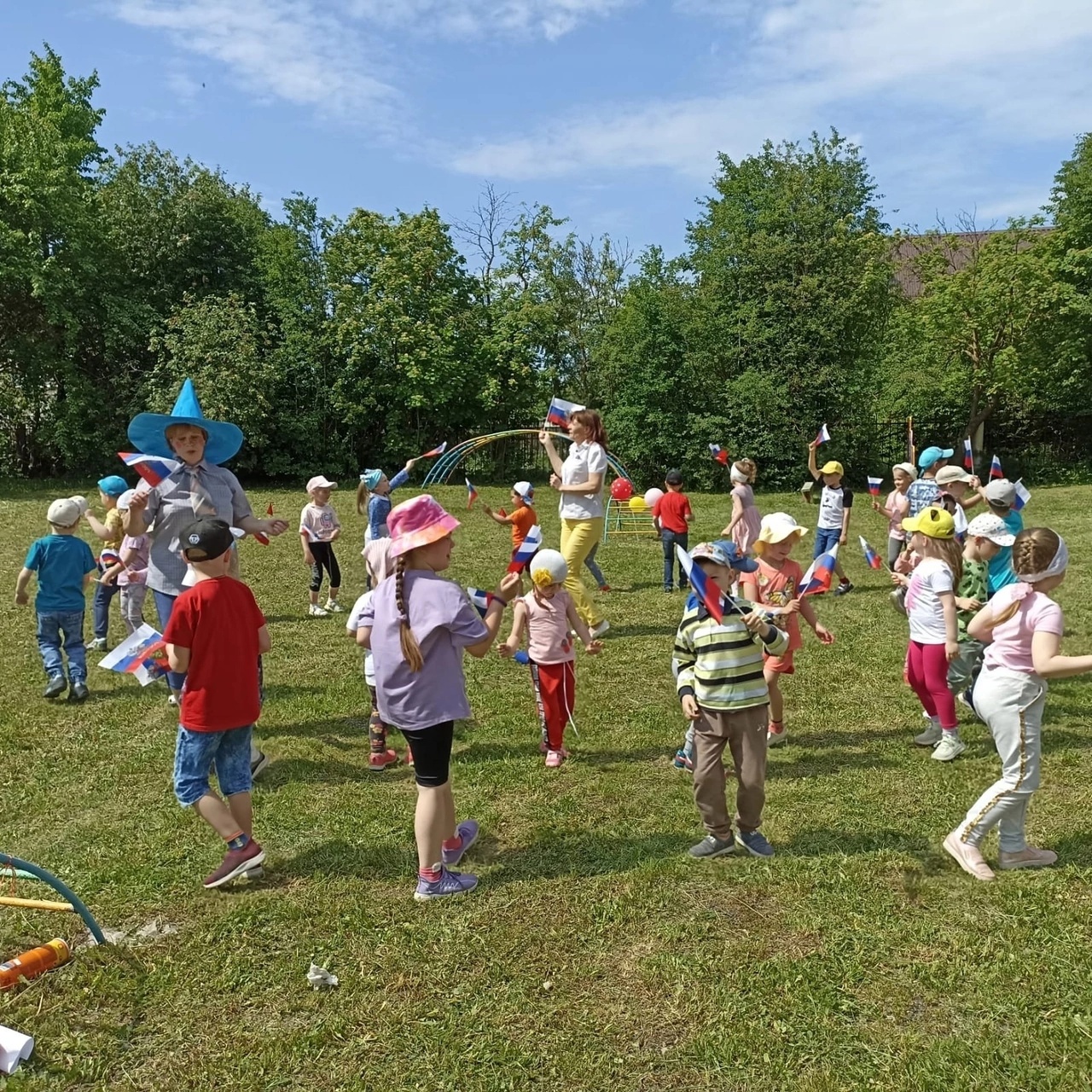 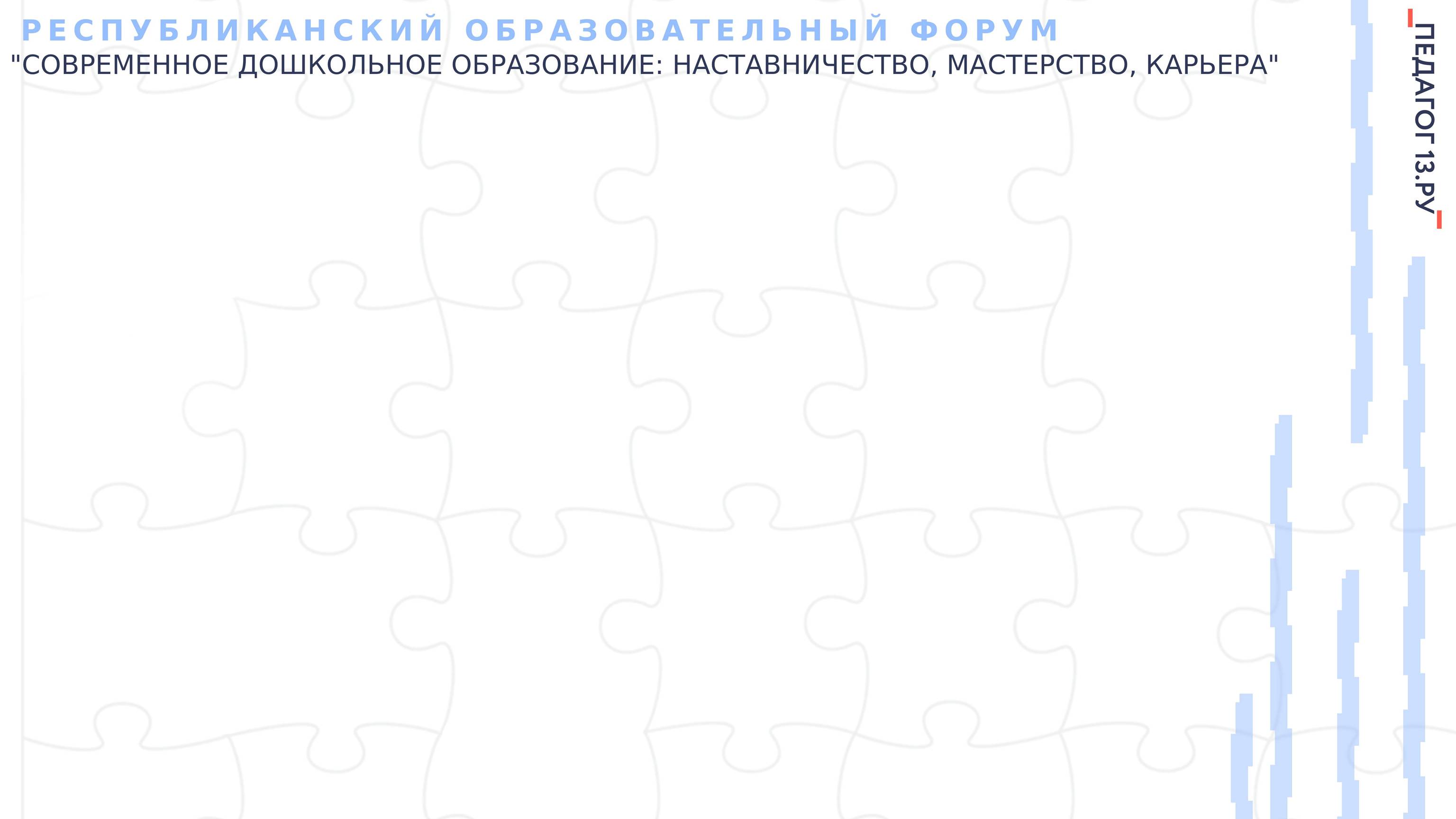 «День государственного флага Российской Федерации»
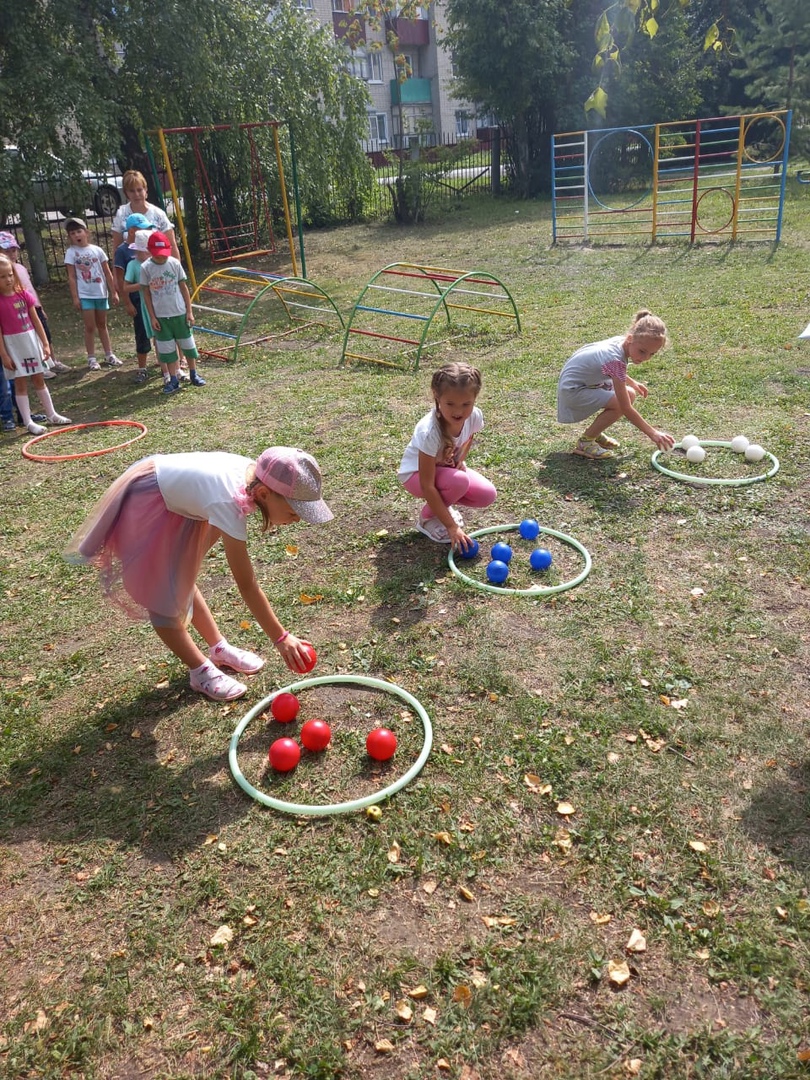 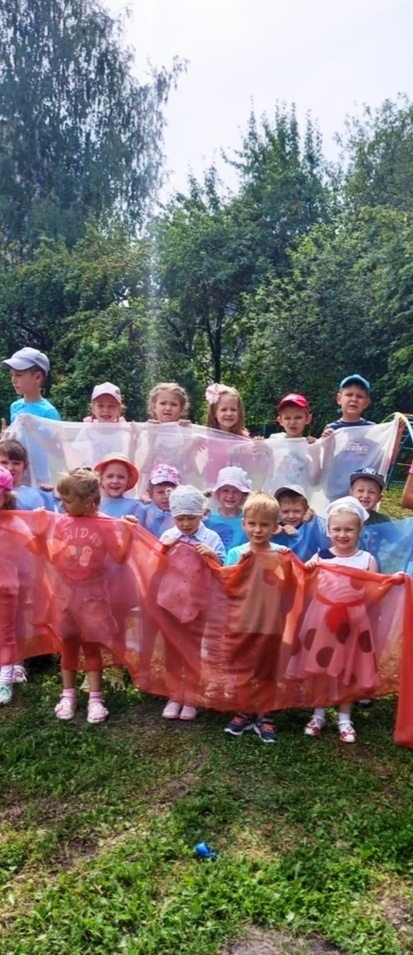 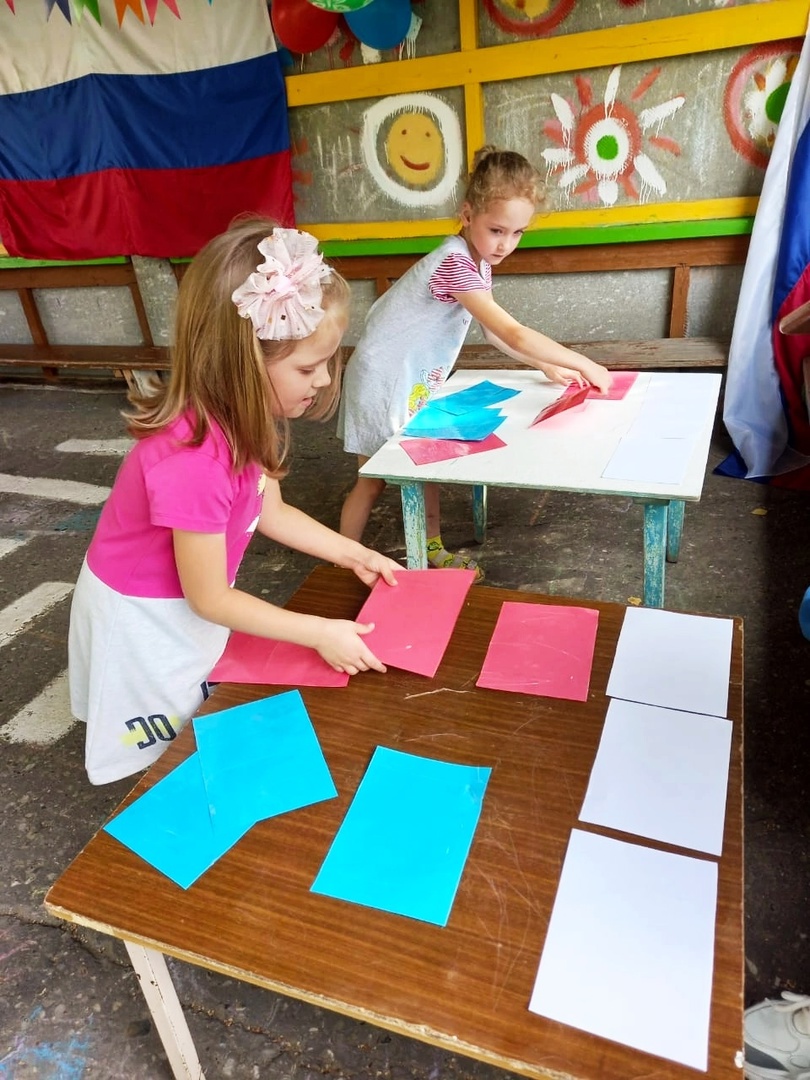 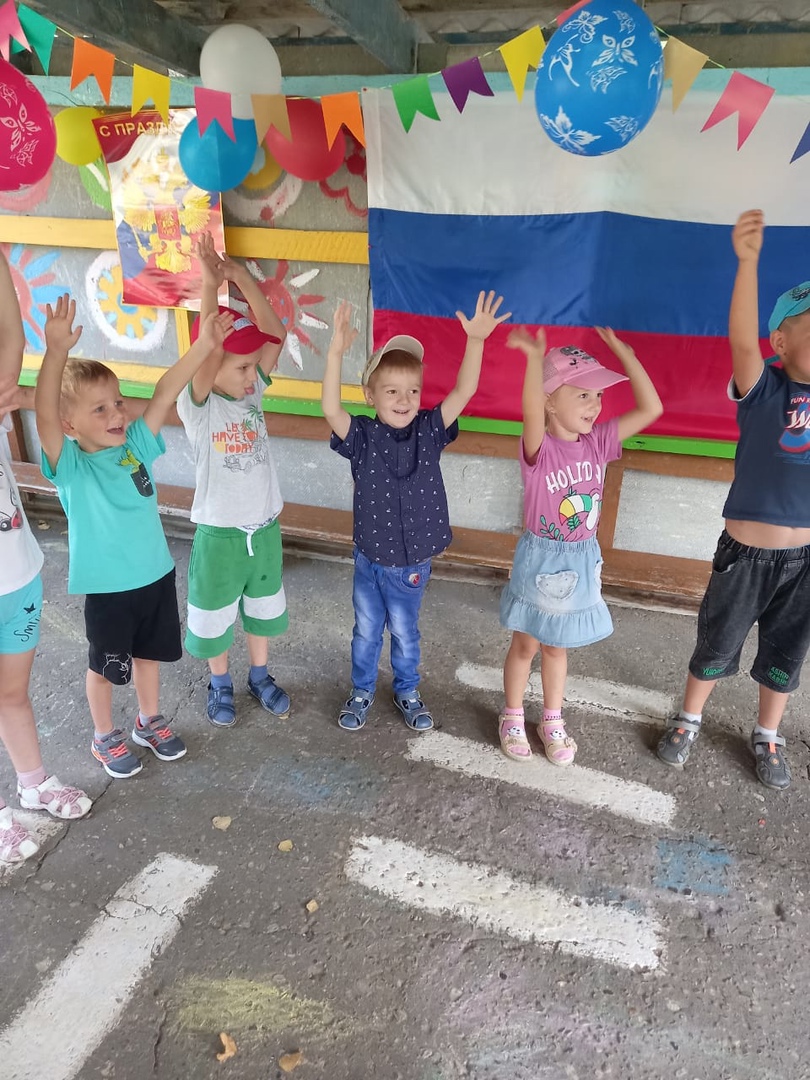 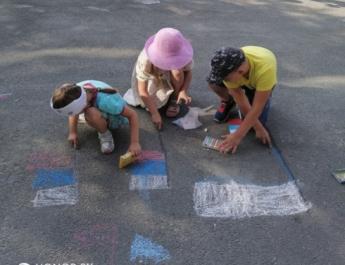 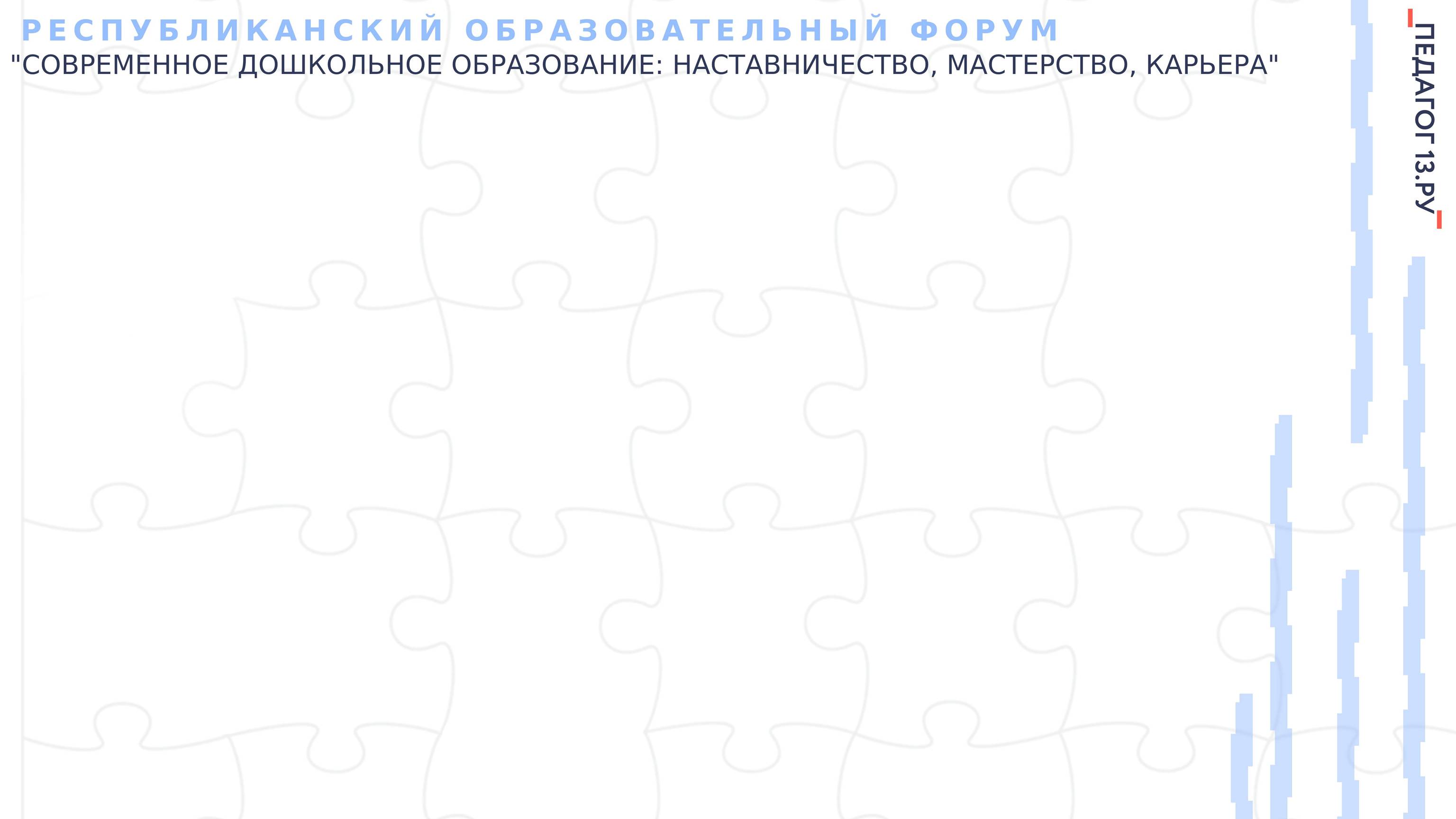 Праздник, посвященный 23 февраля
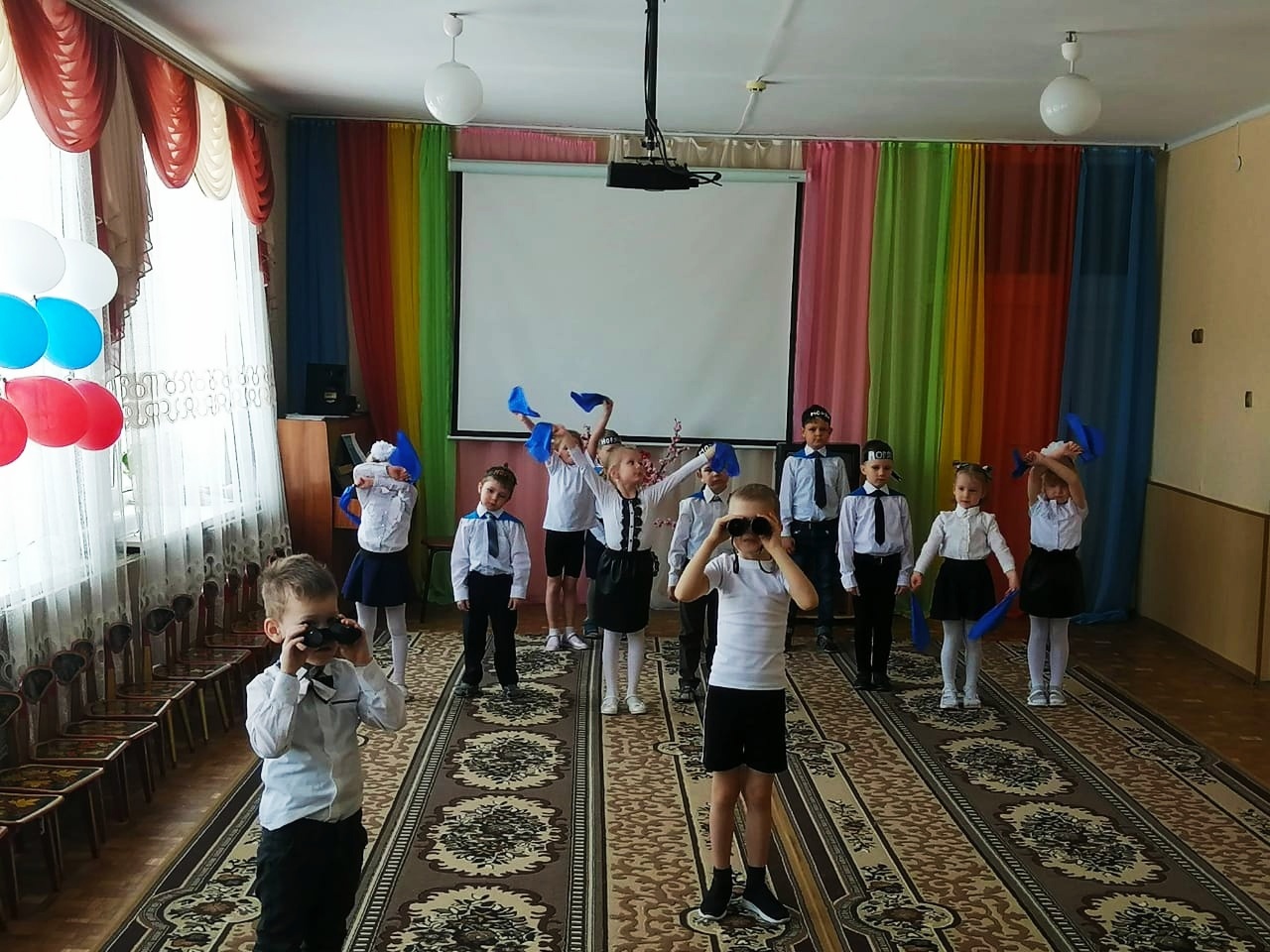 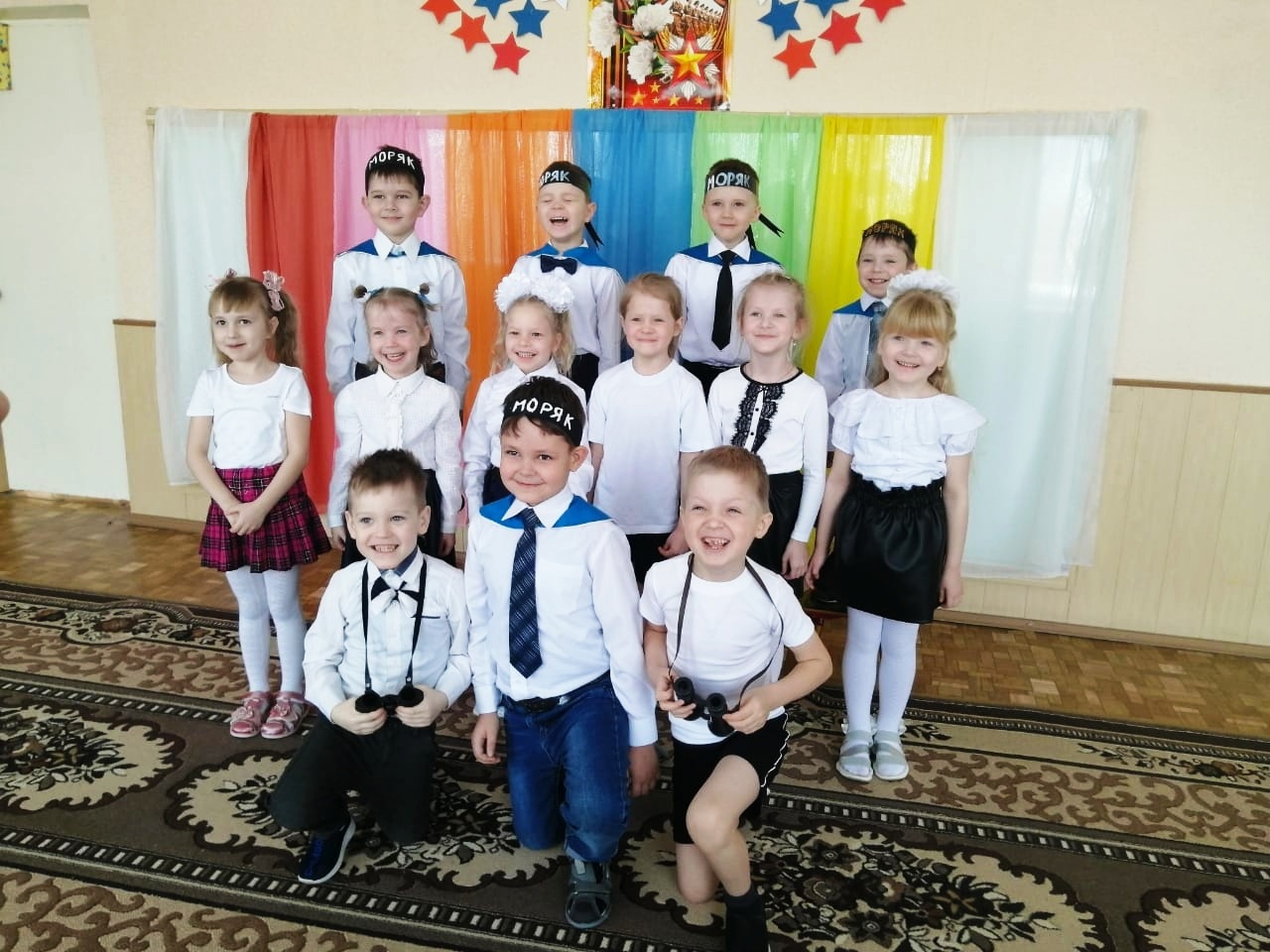 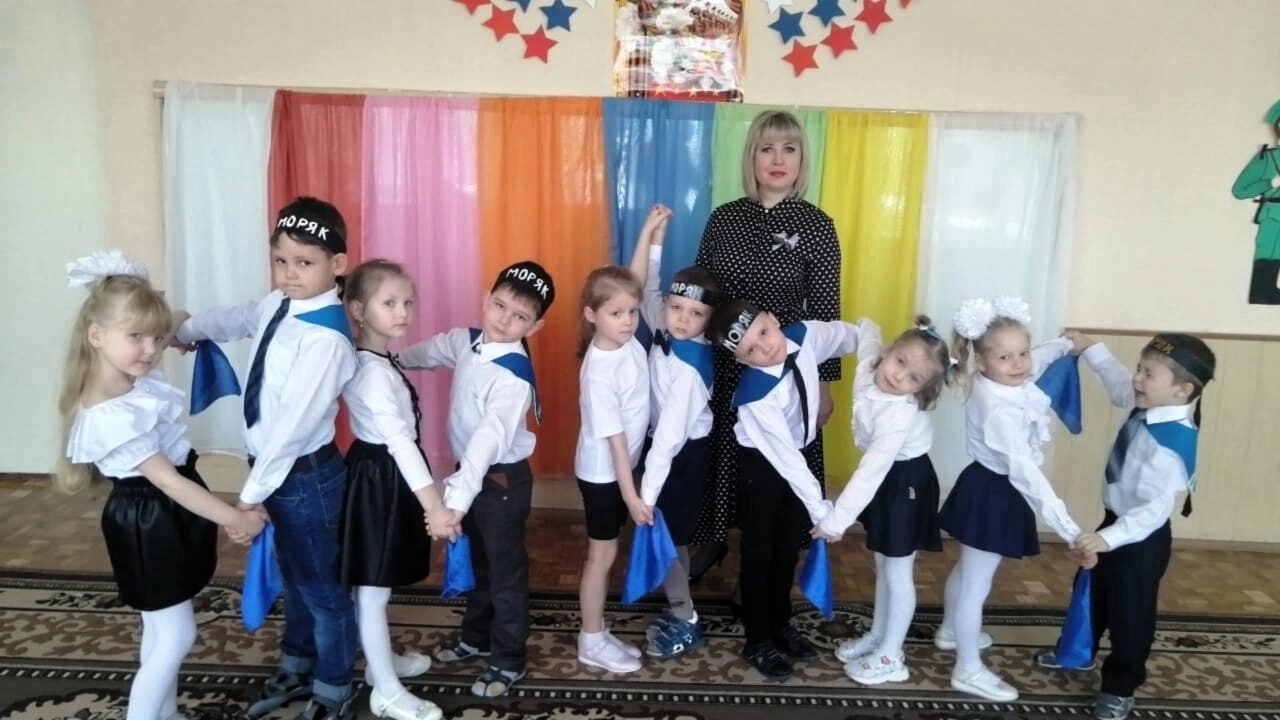 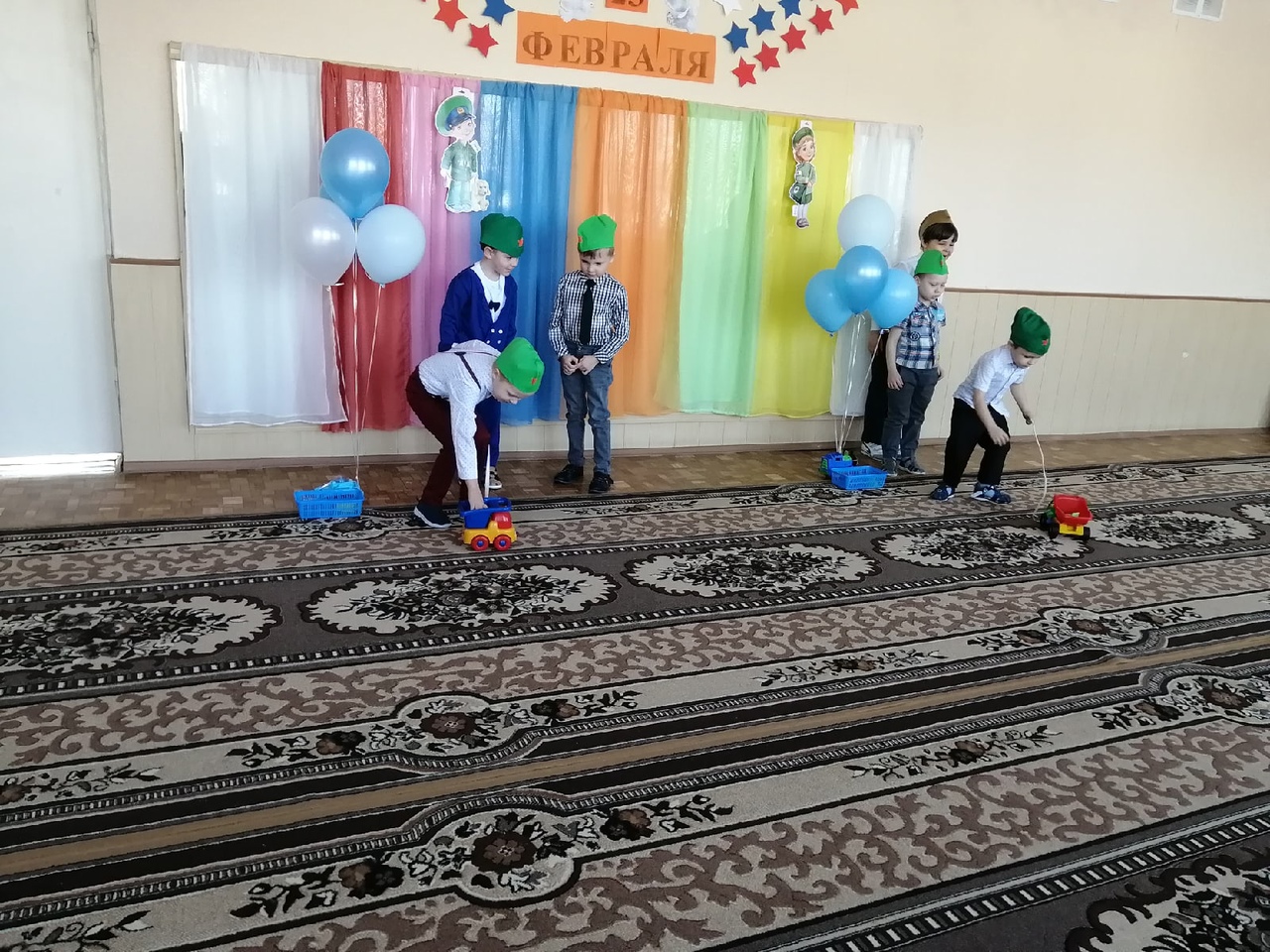 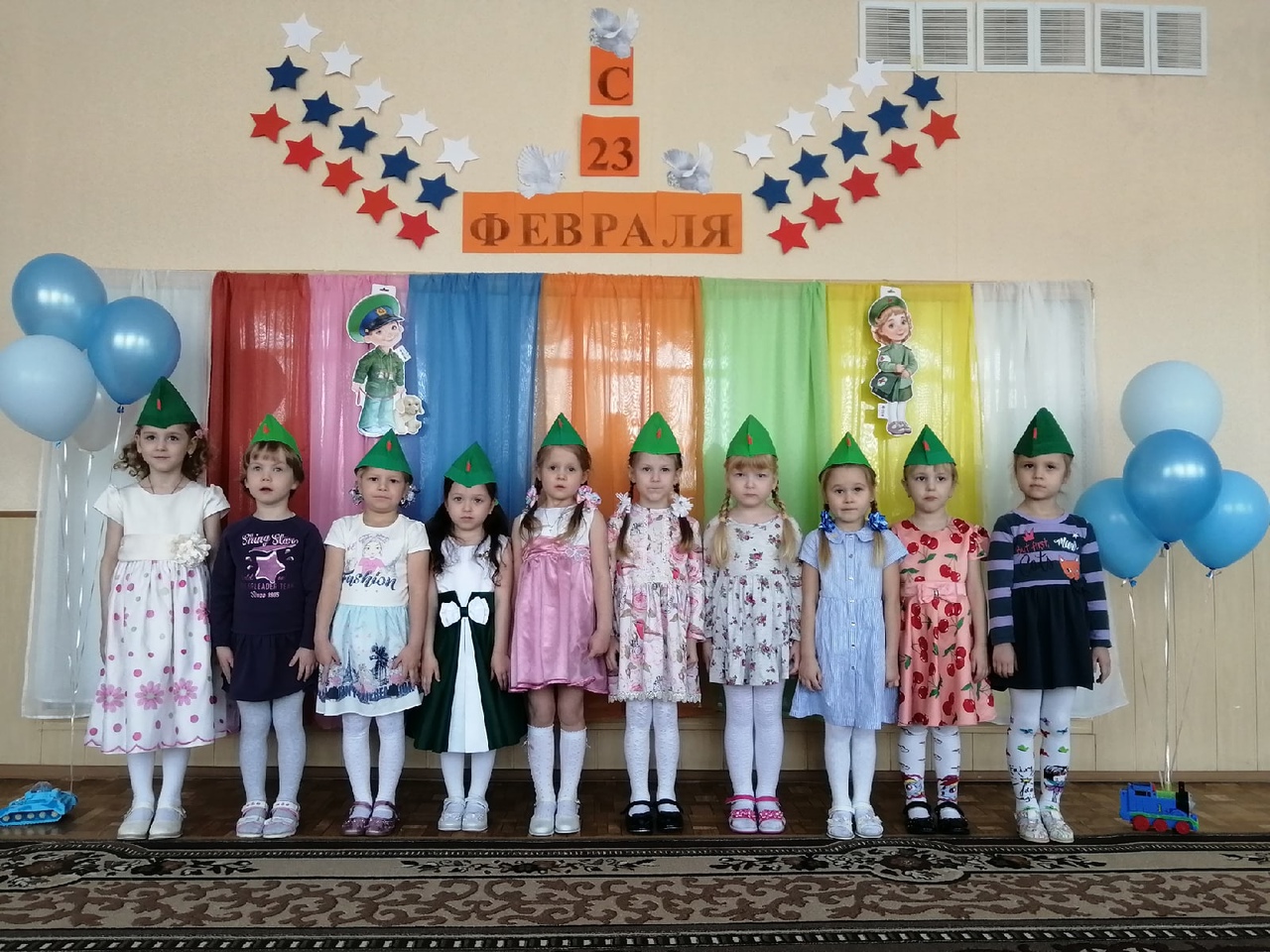 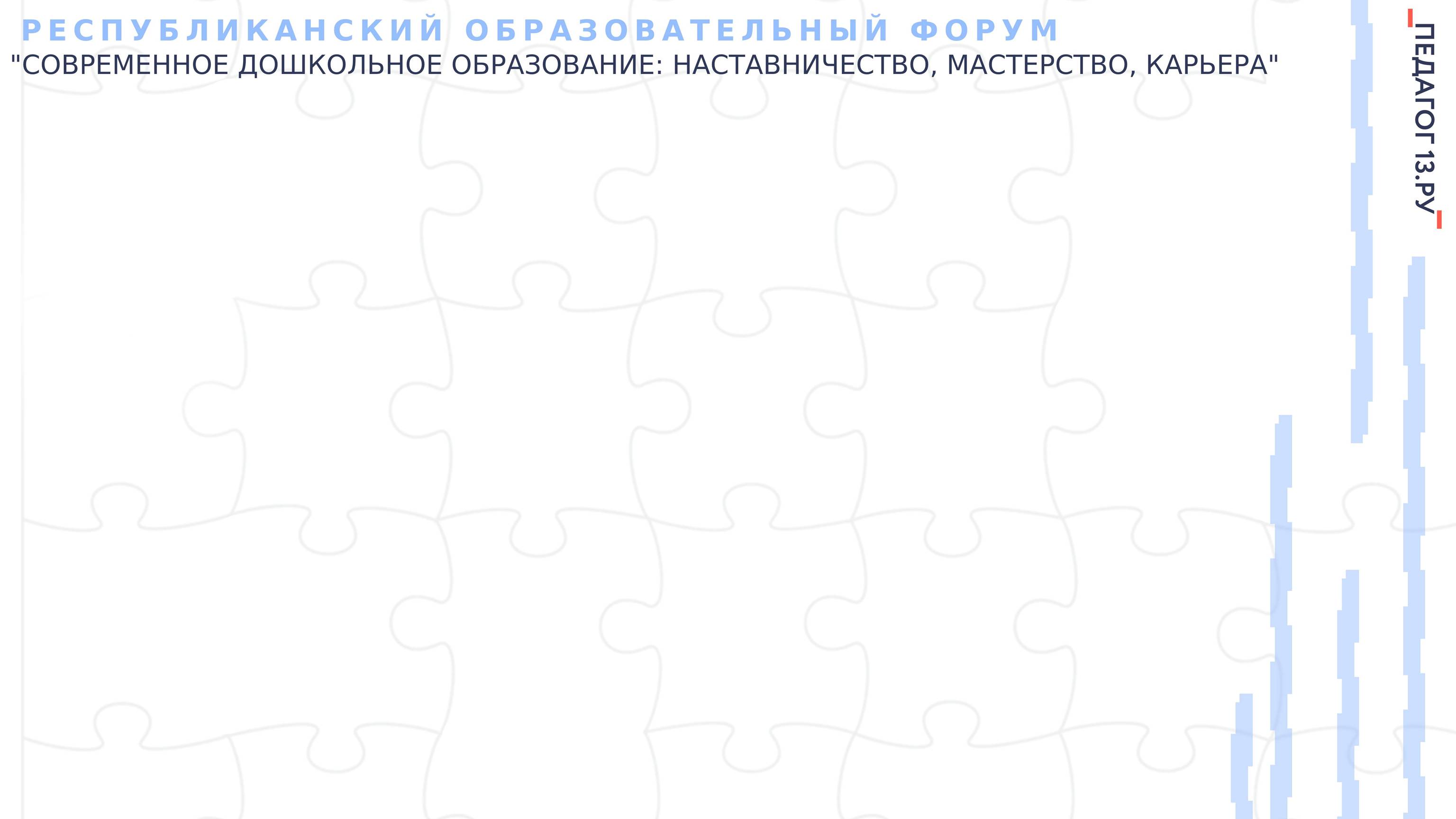 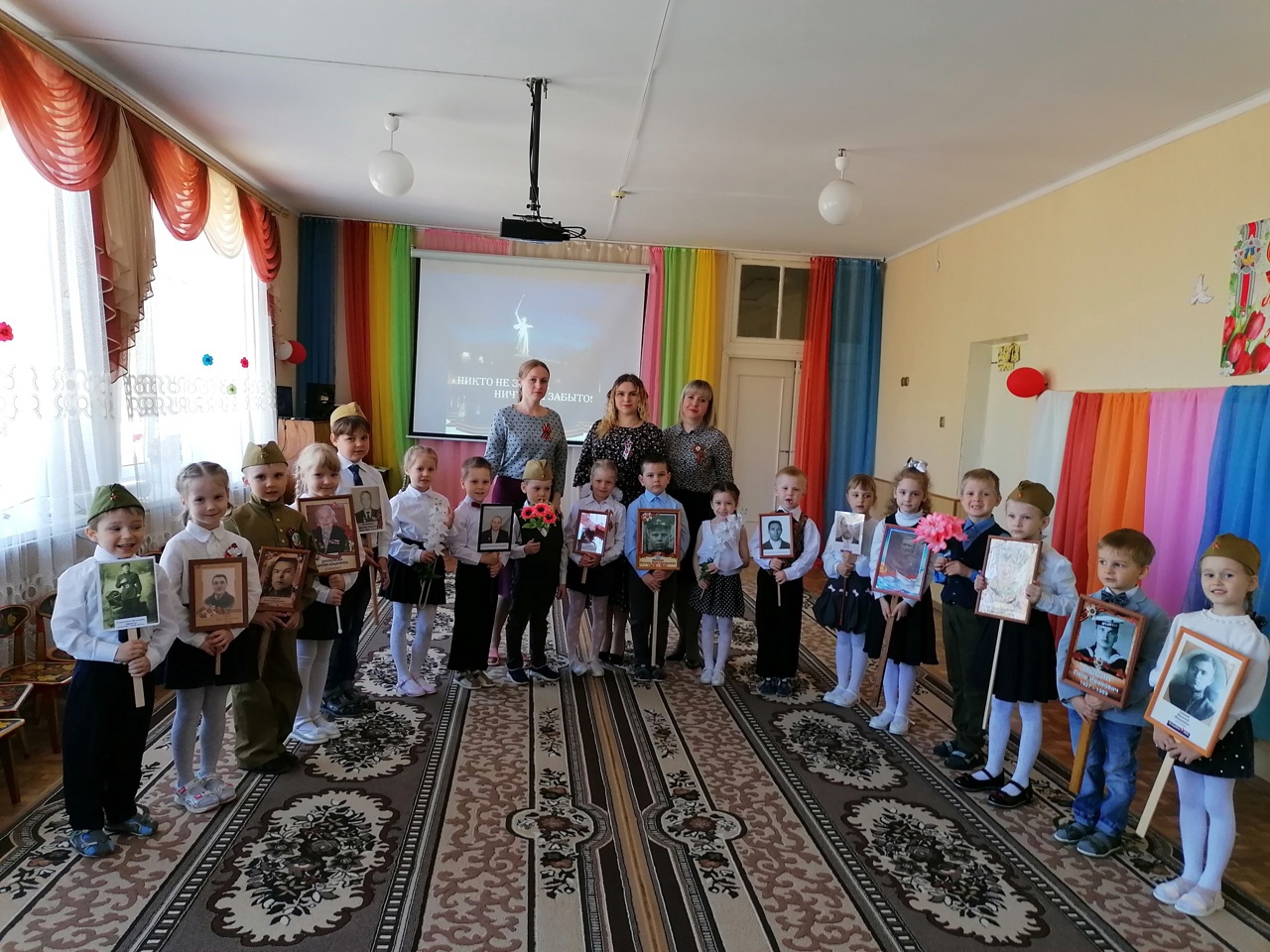 Праздник, посвященный  «9 мая»
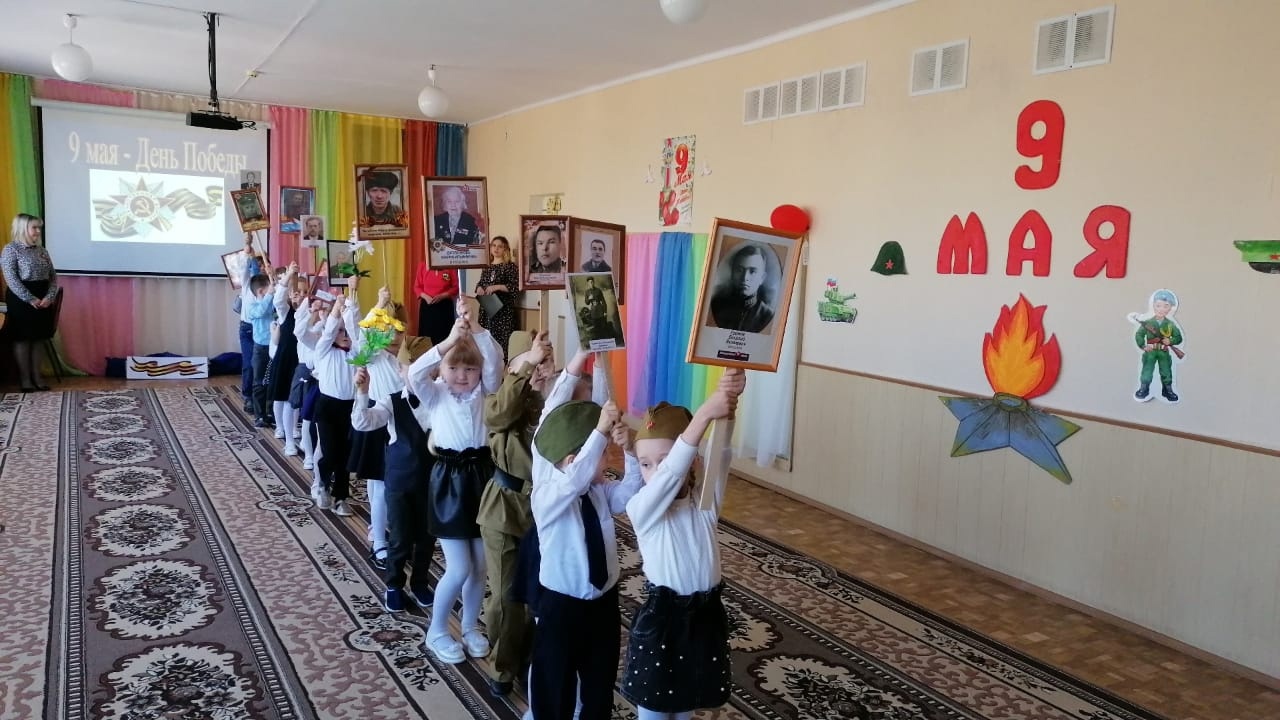 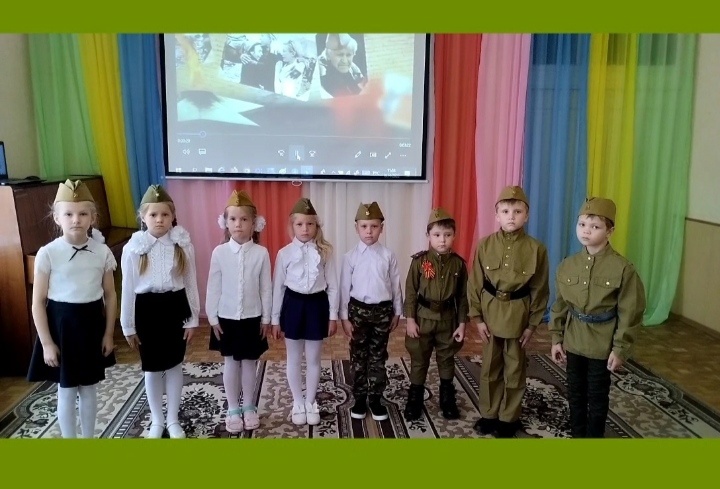 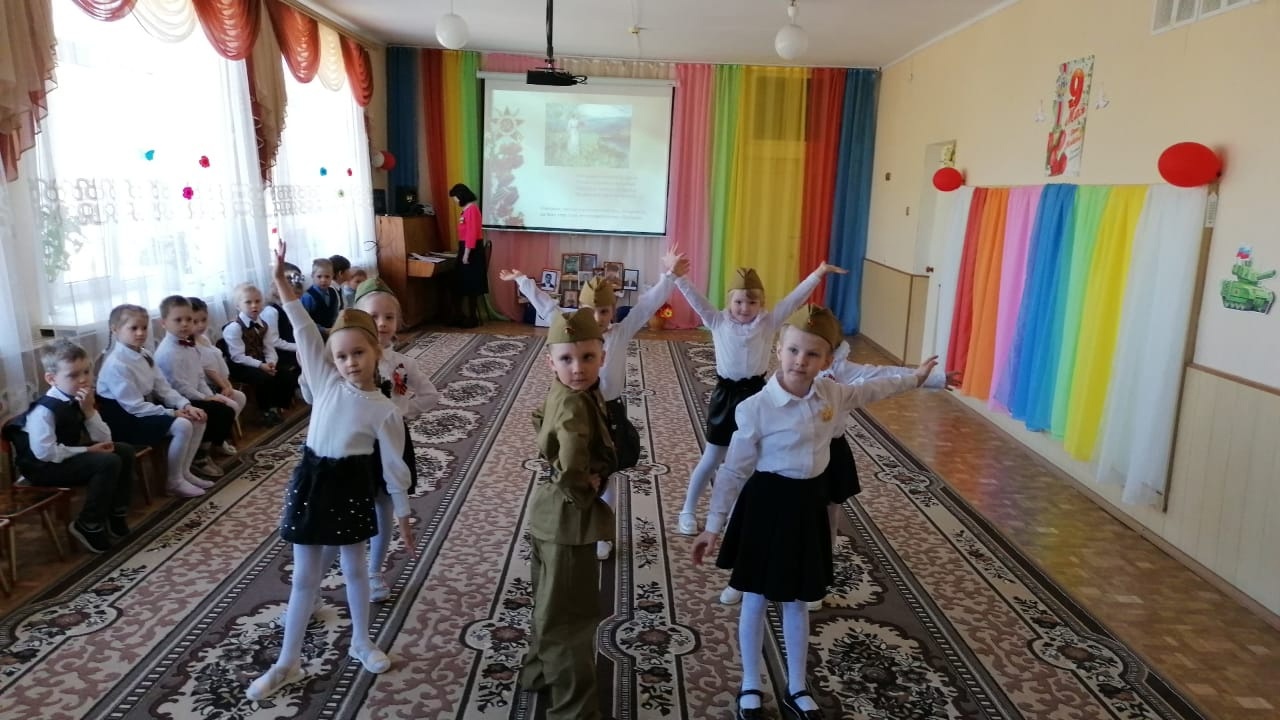 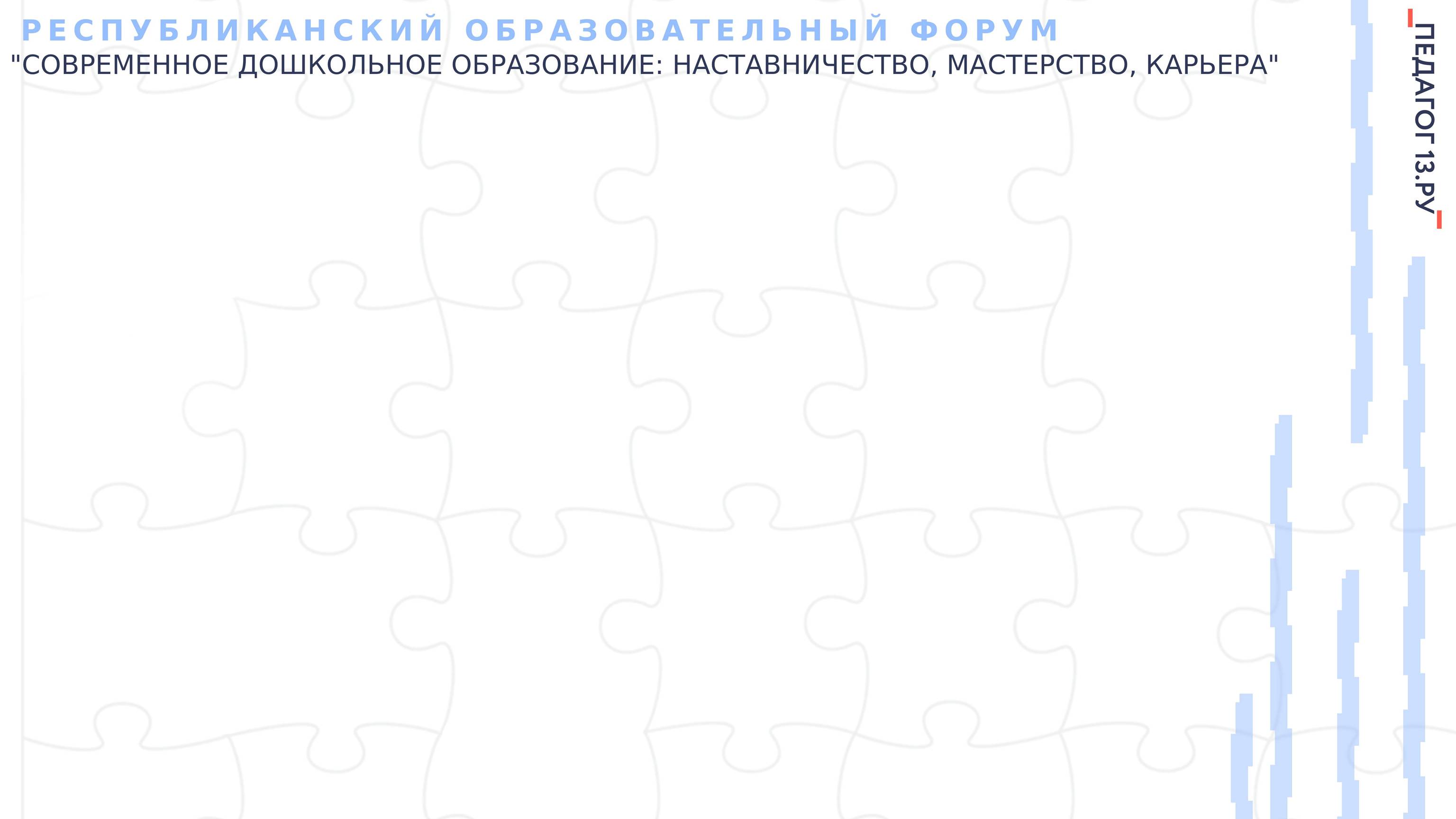 Акция «Голубь мира»
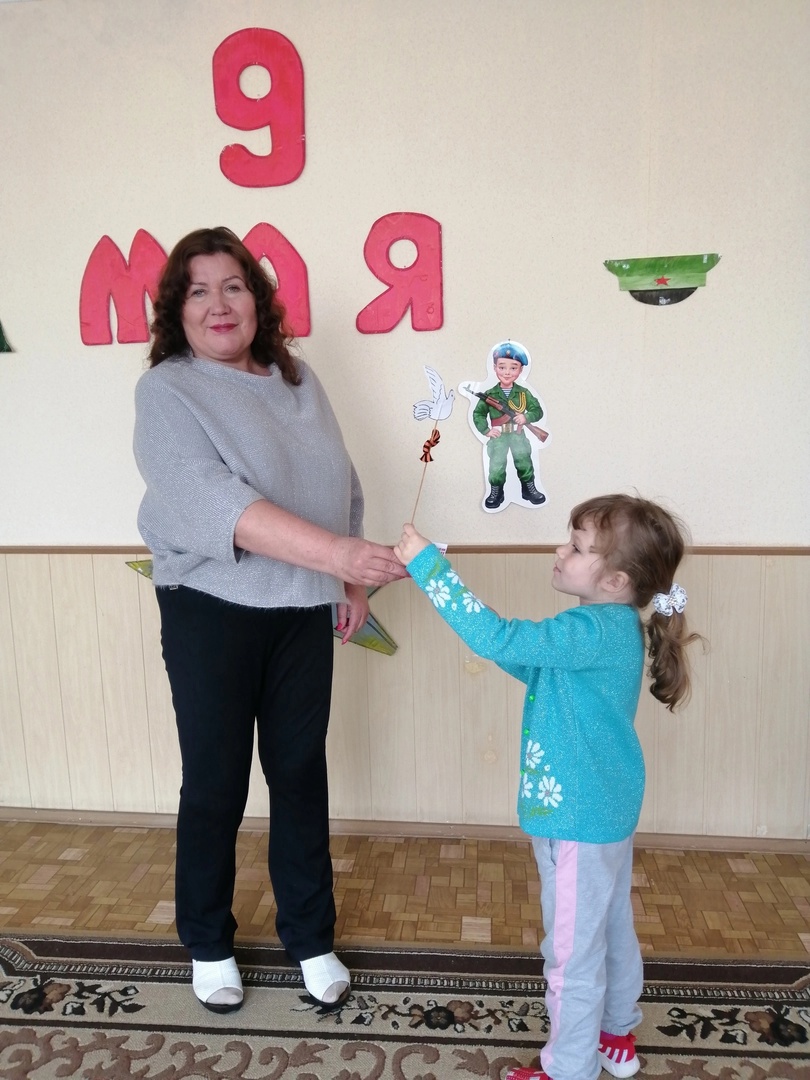 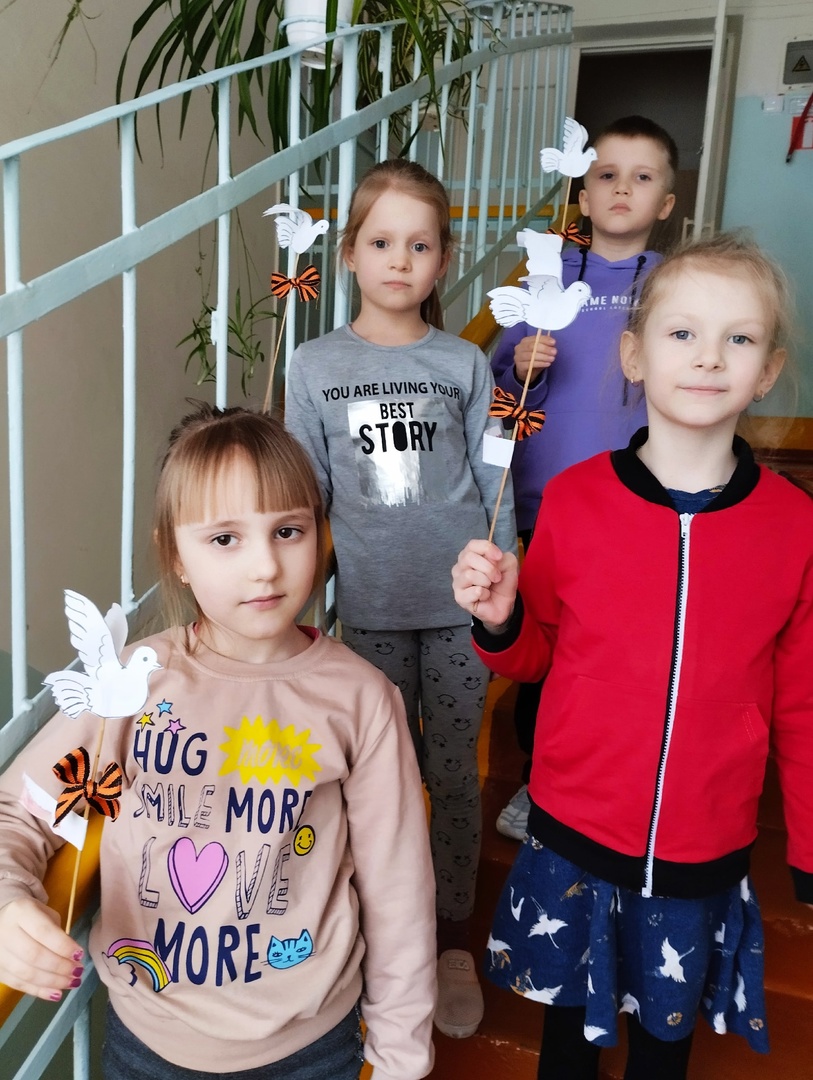 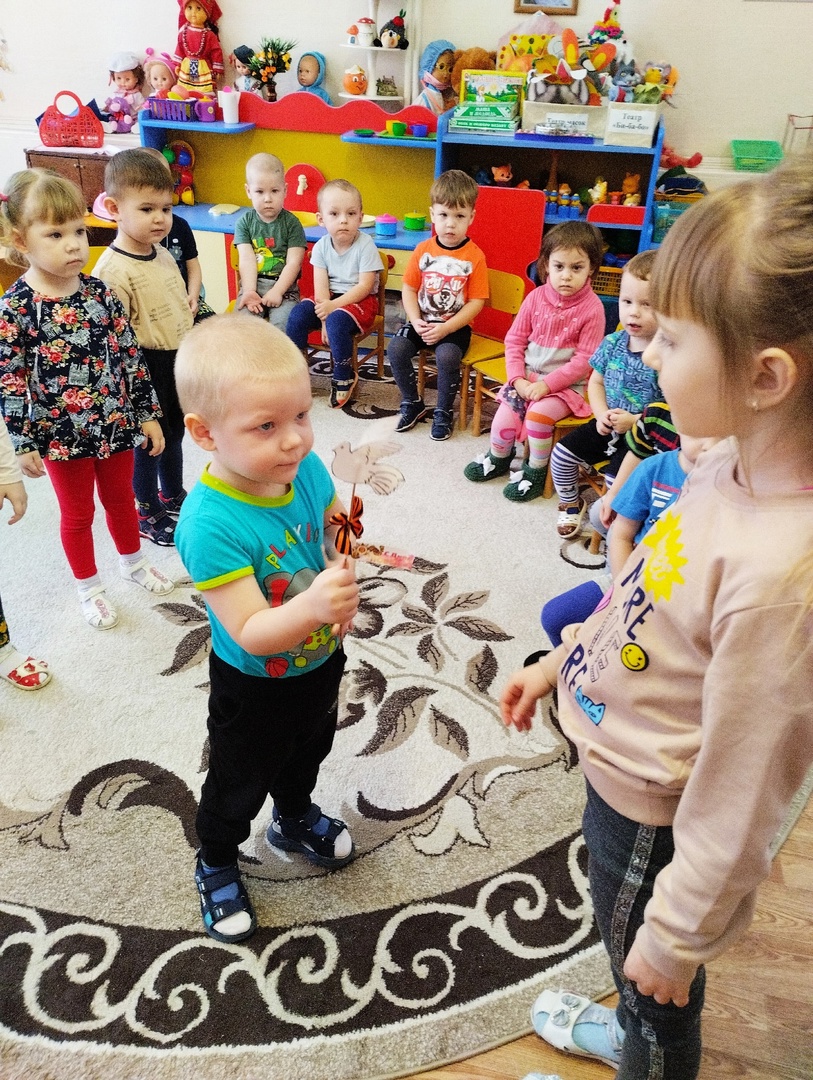 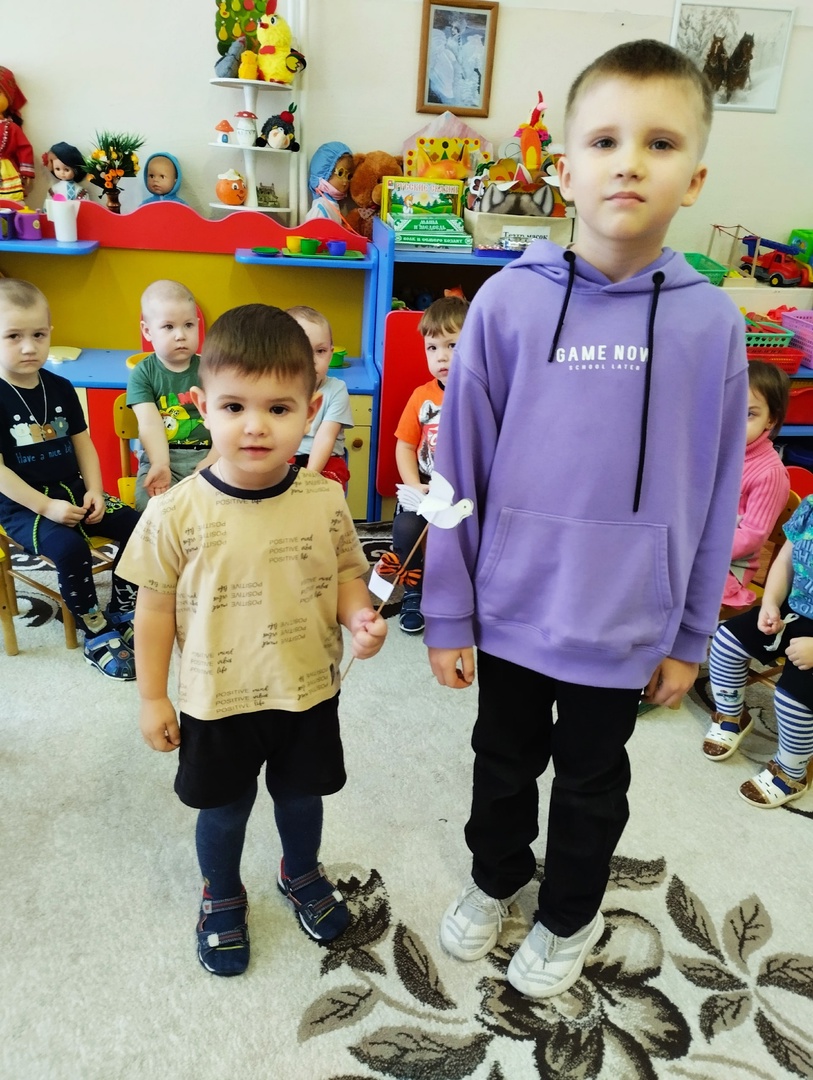 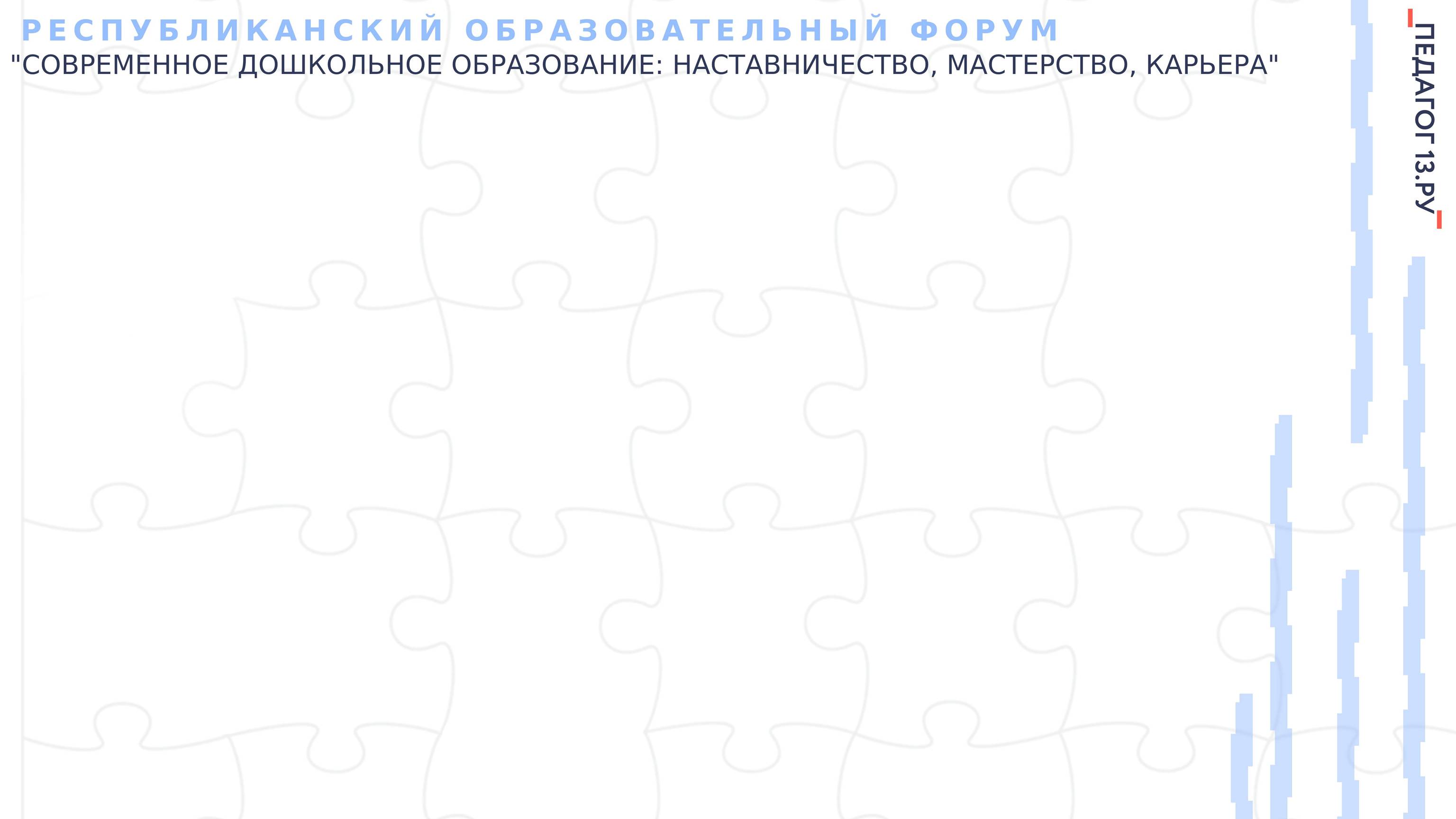 Экскурсия к памятнику погибшим землякам в годы ВОВ  в 1941-1945гг.
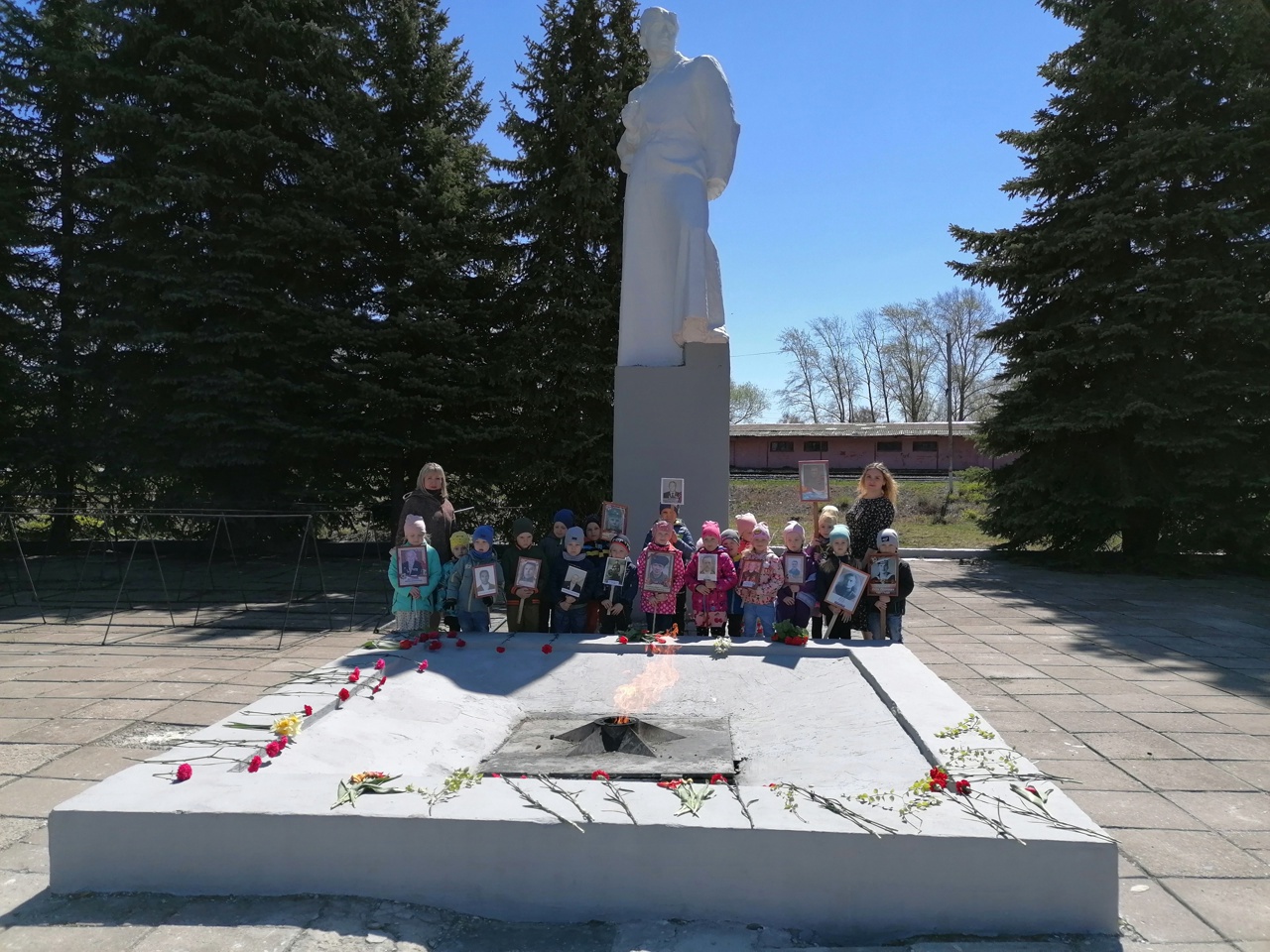 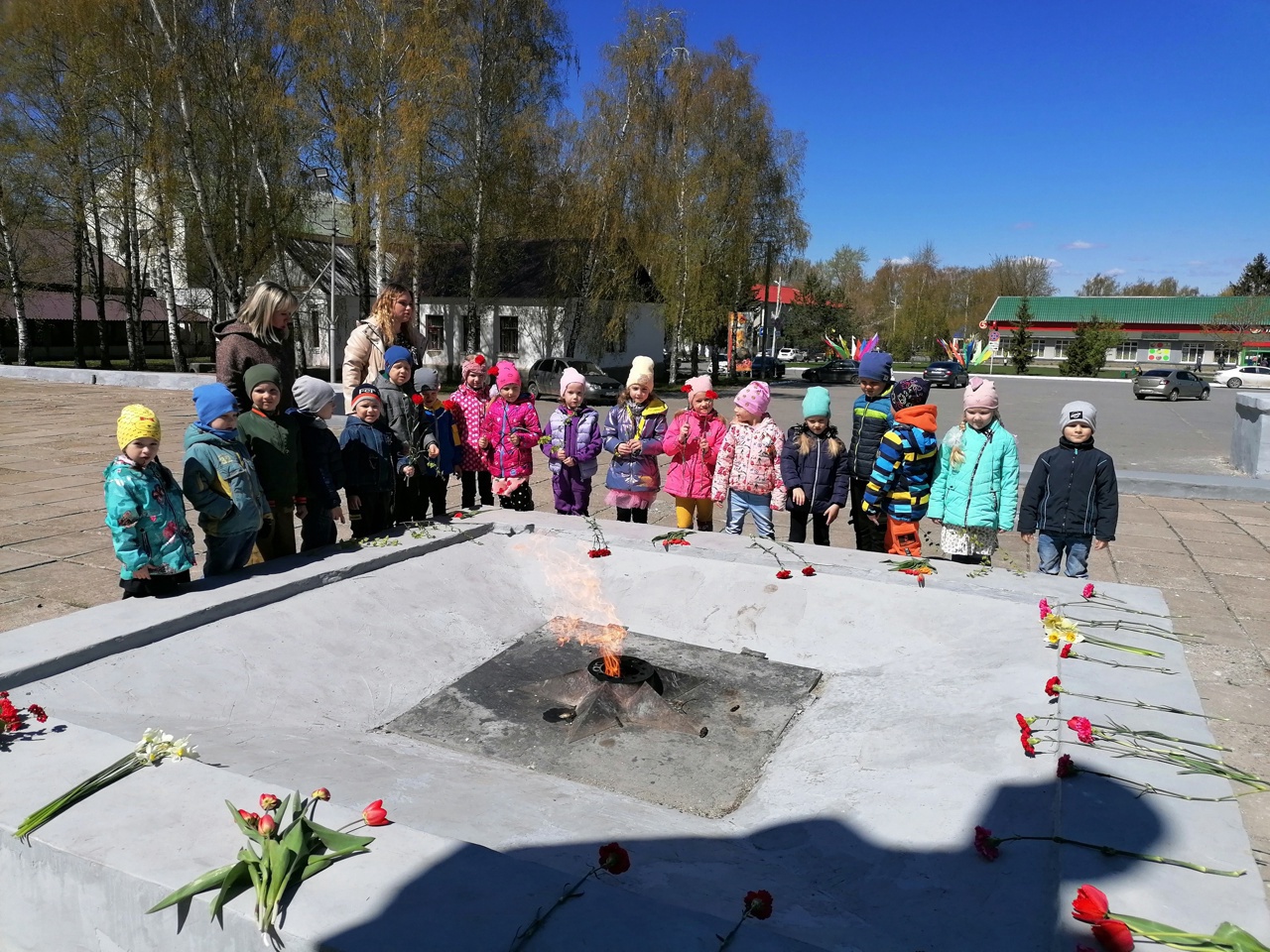 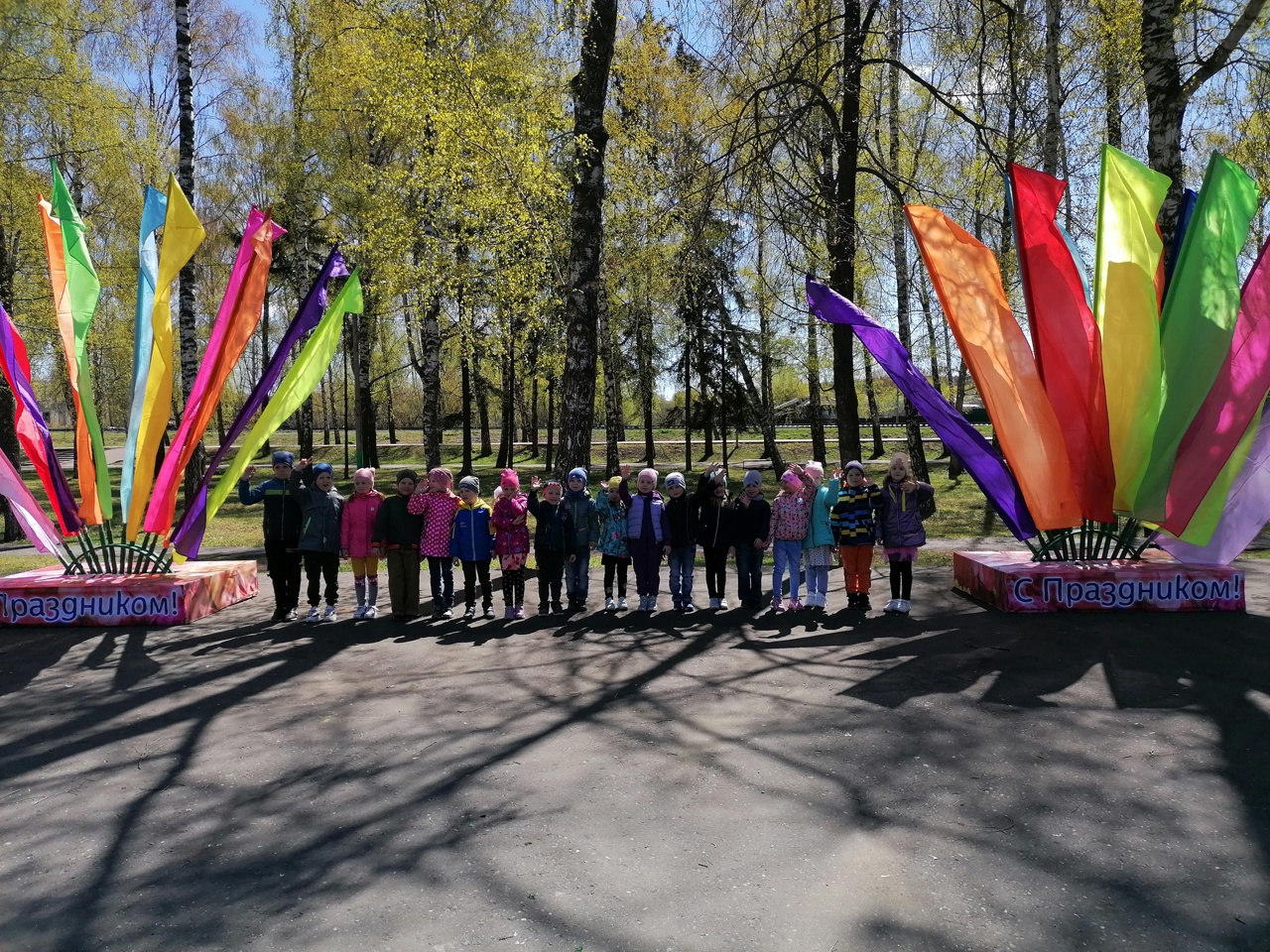 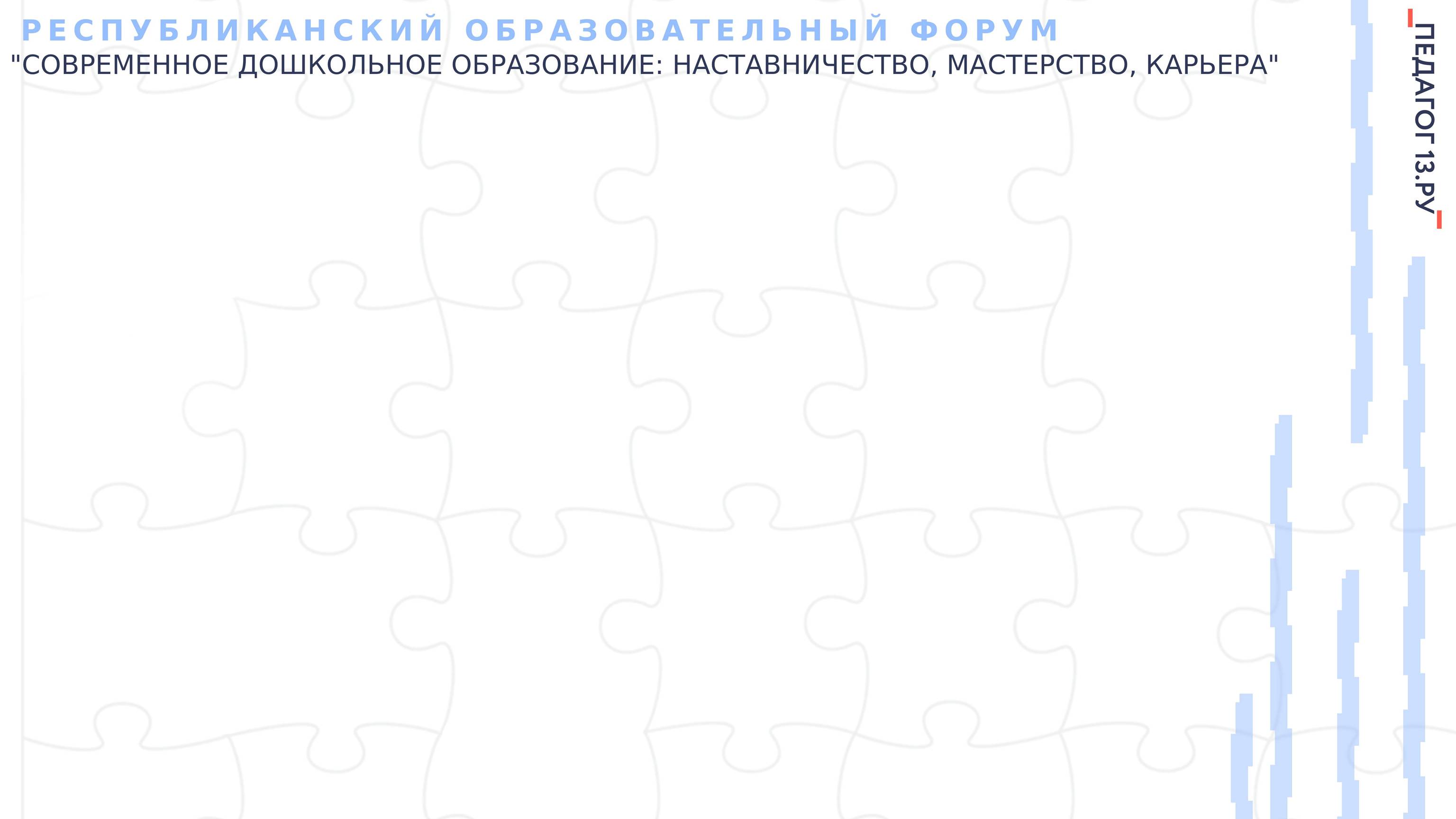 Мероприятие, посвященное Блокадному Ленинграду.
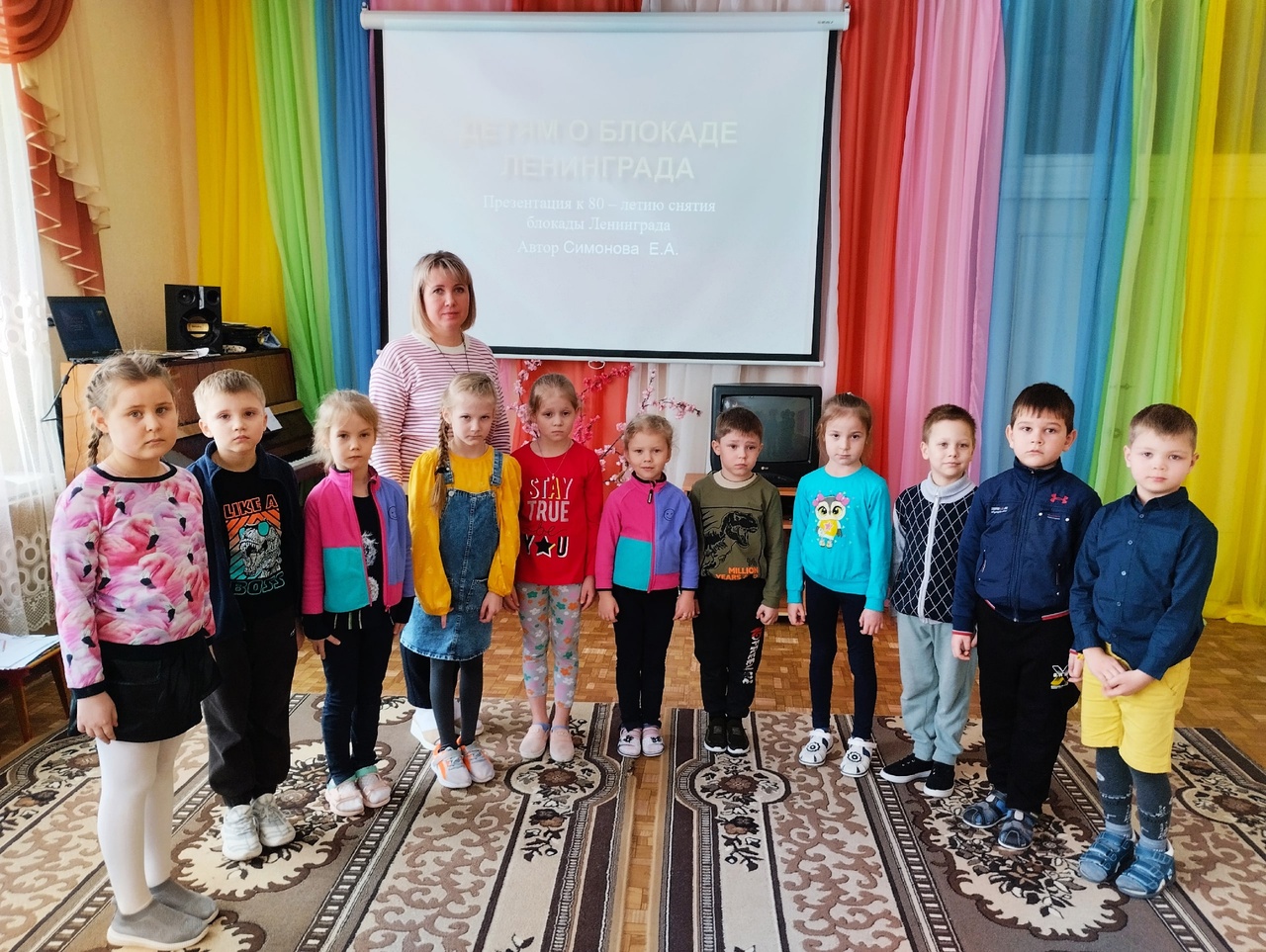 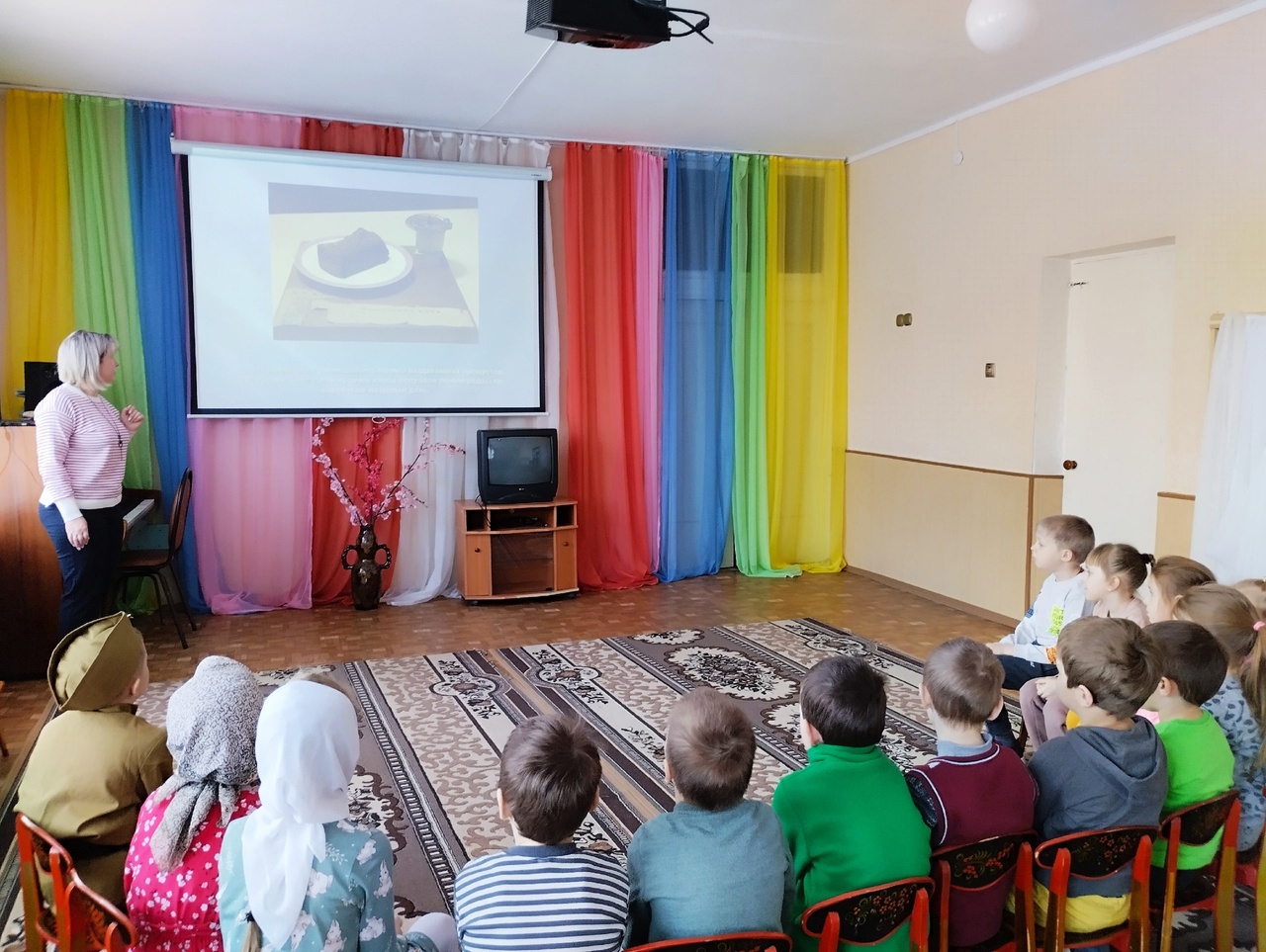 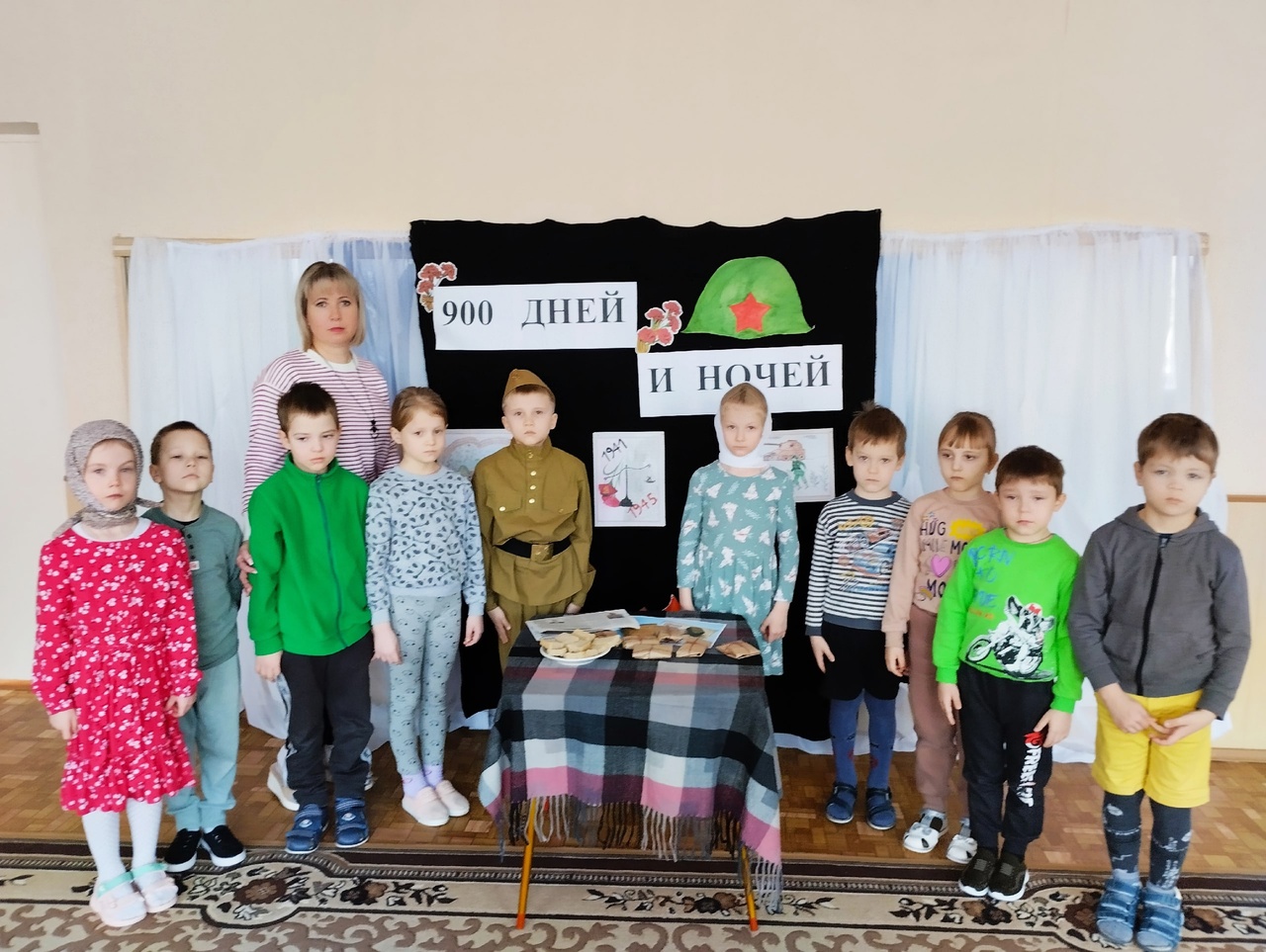 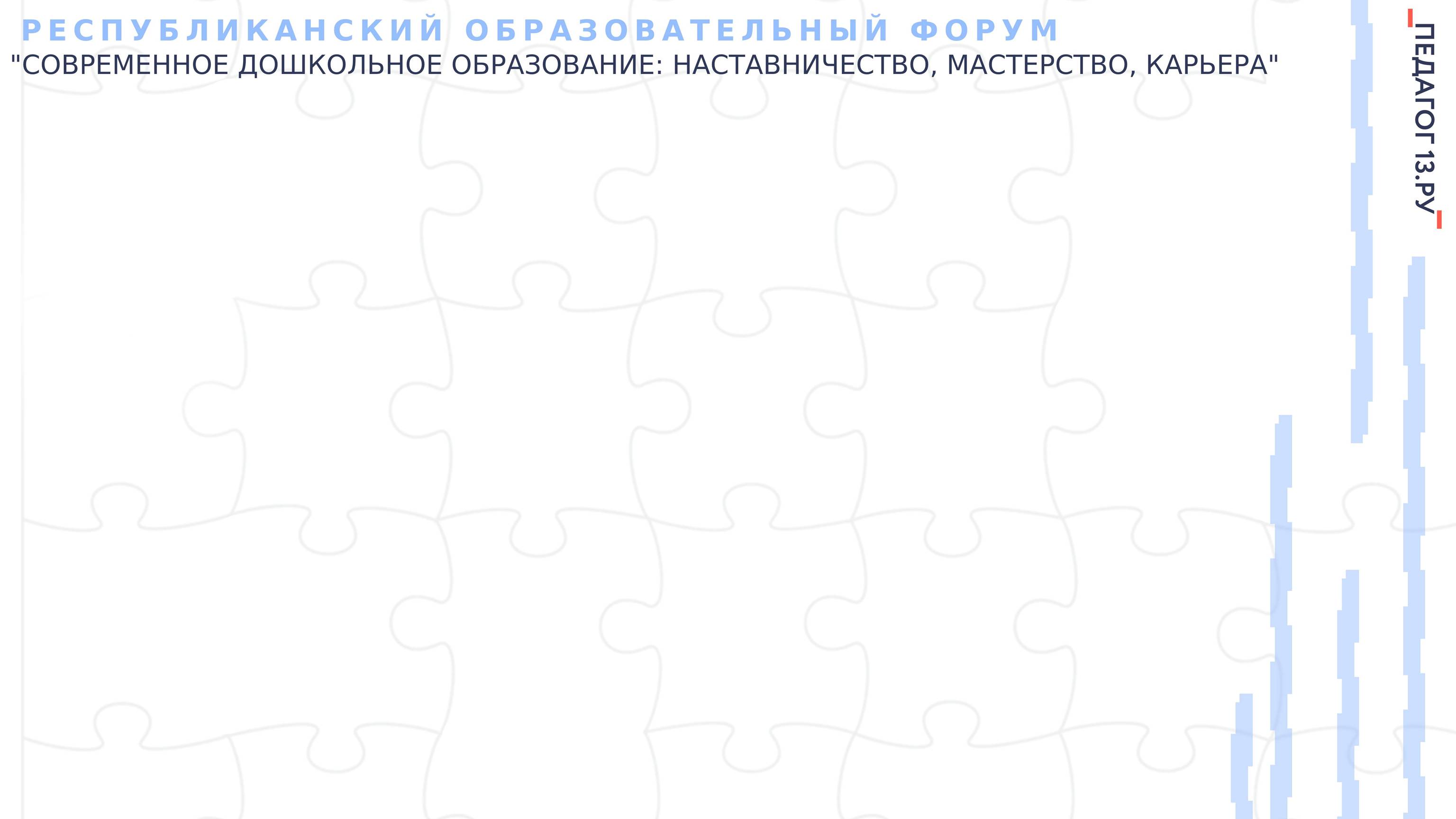 Акция "Блокадный хлеб" - посвященная памяти «Блокадного Ленинграда» .
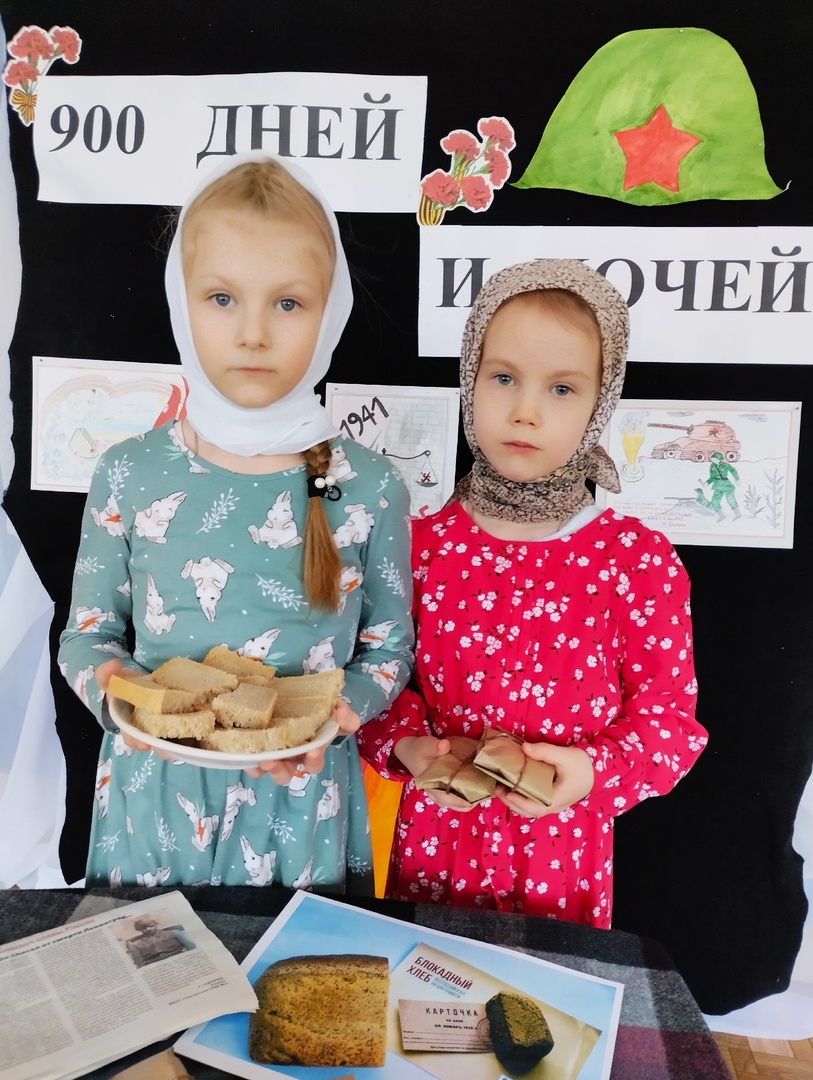 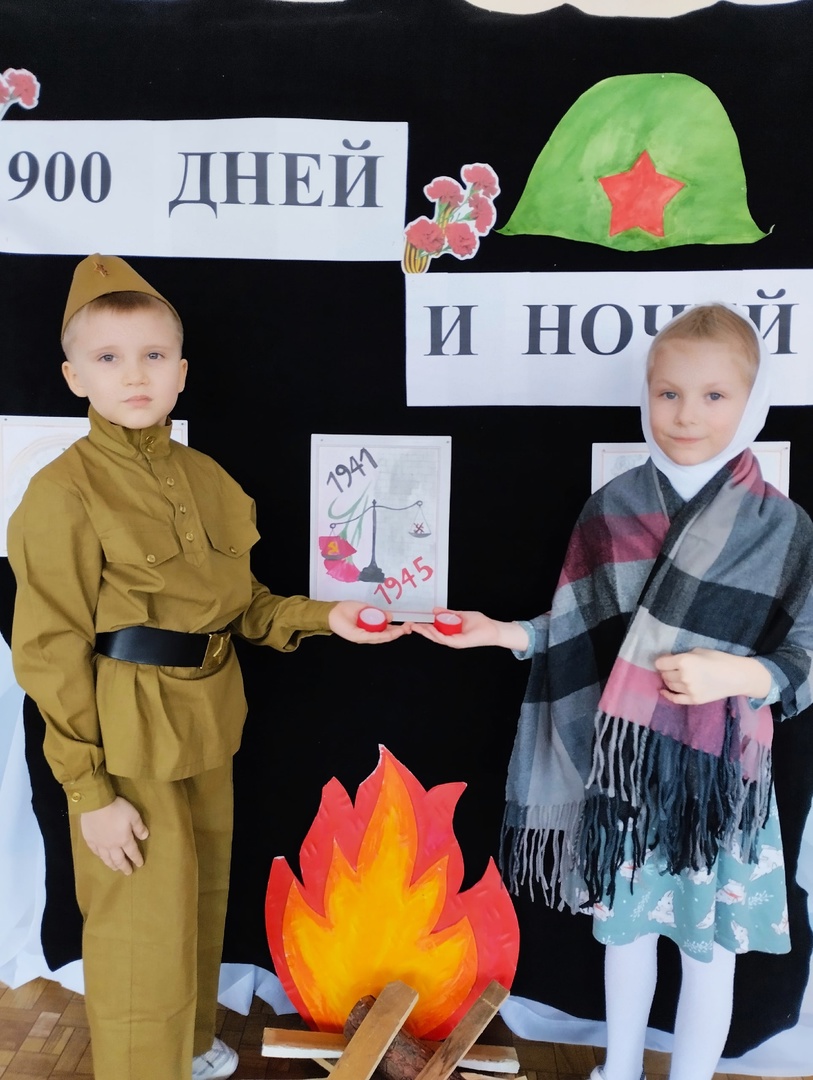 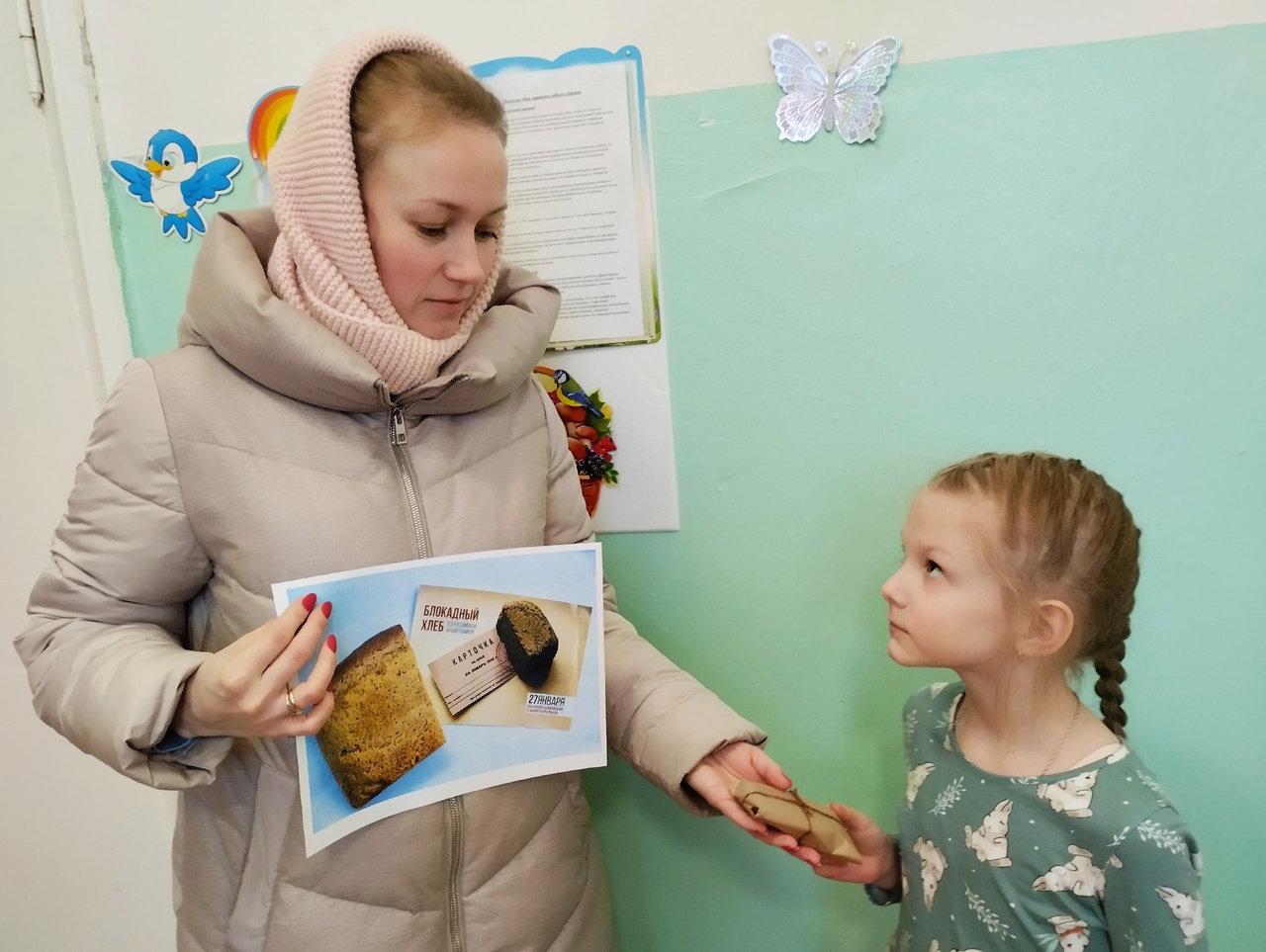 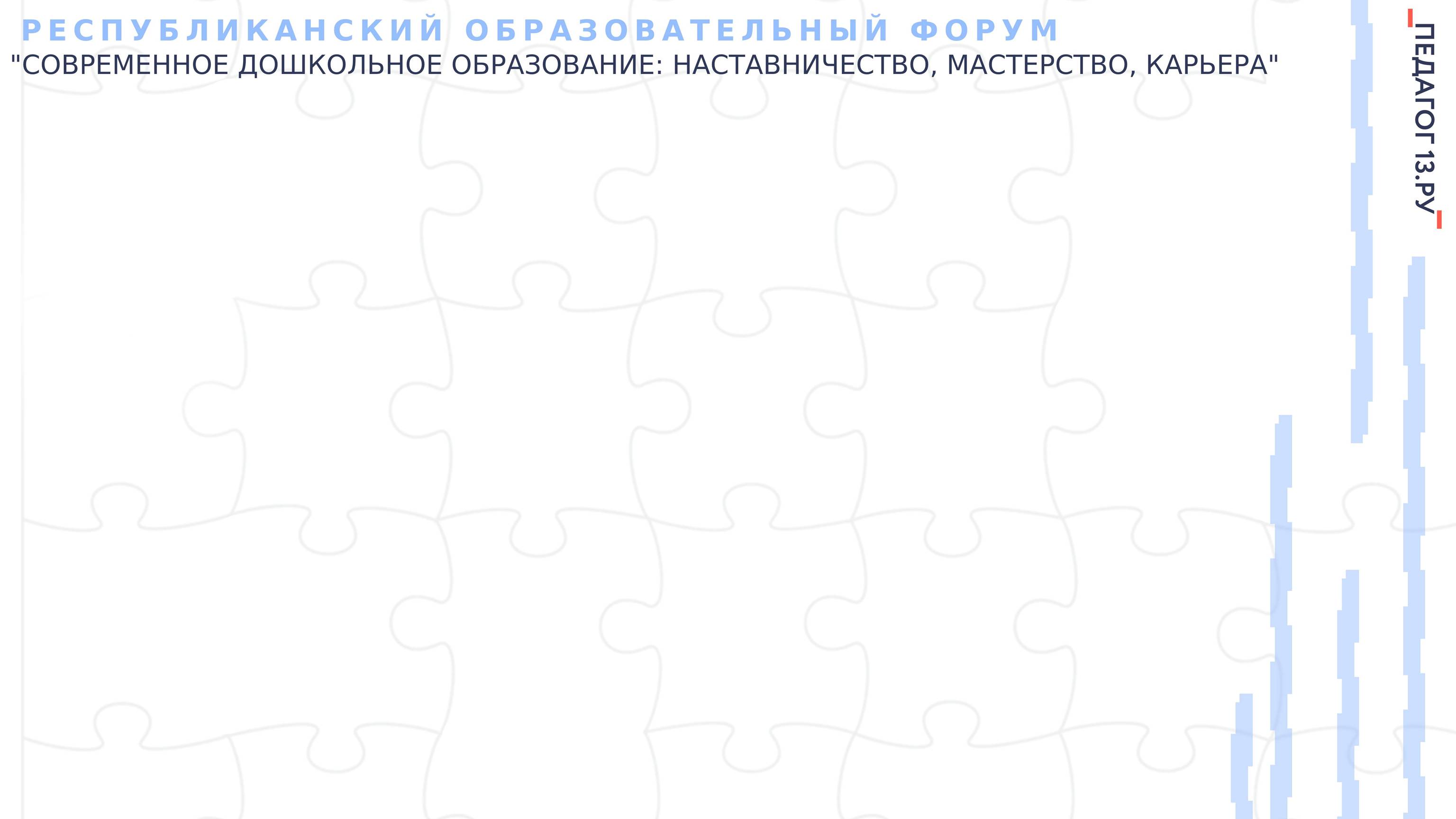 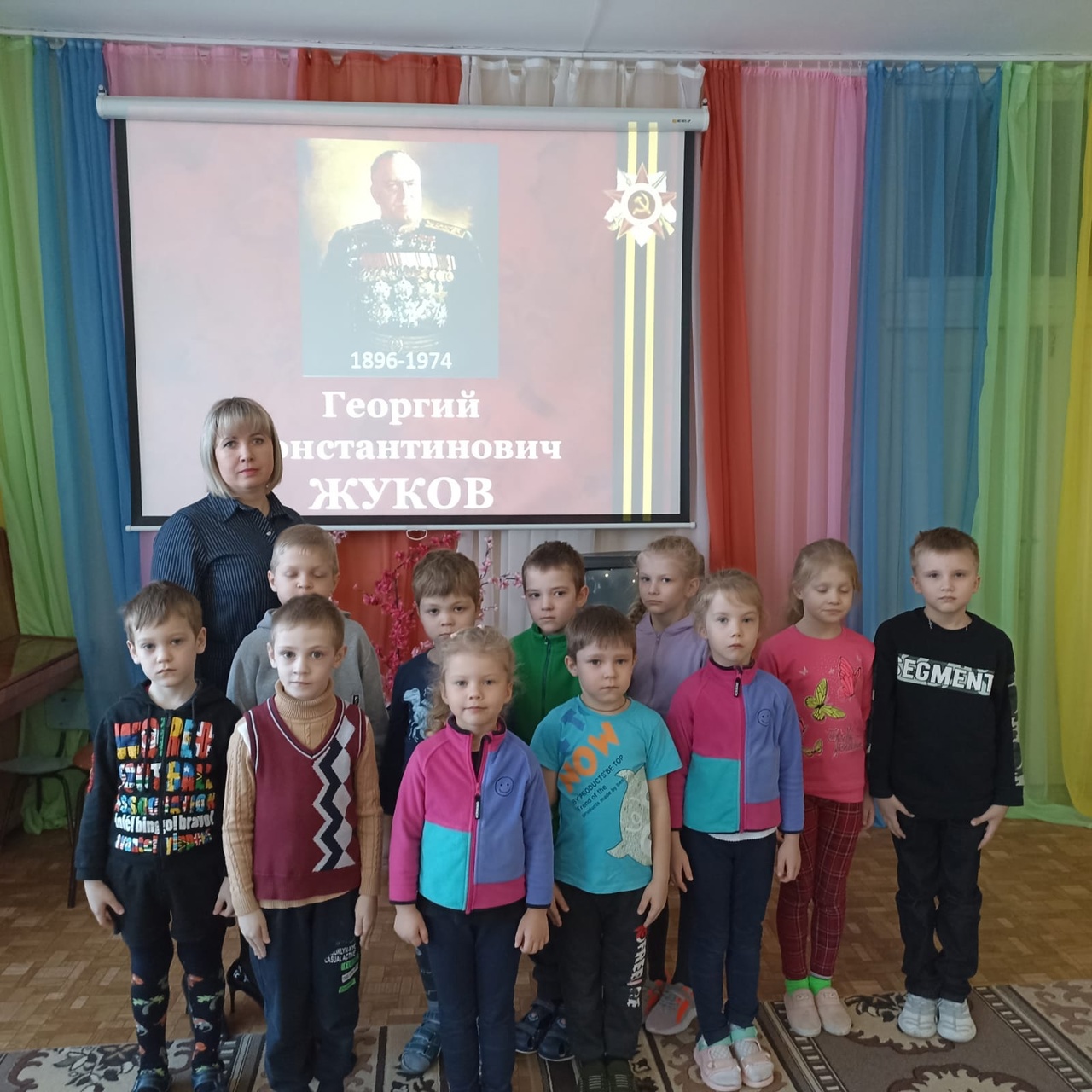 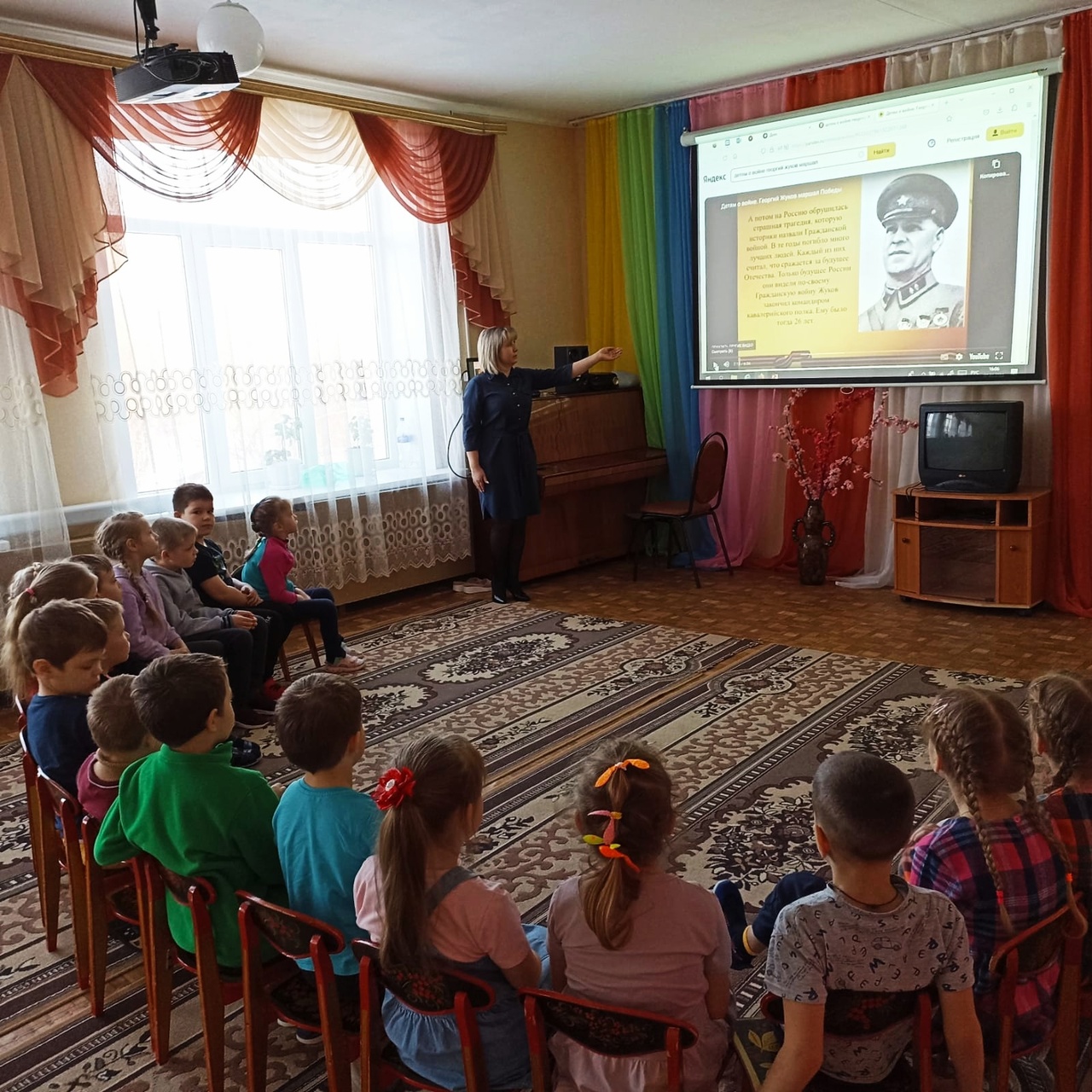 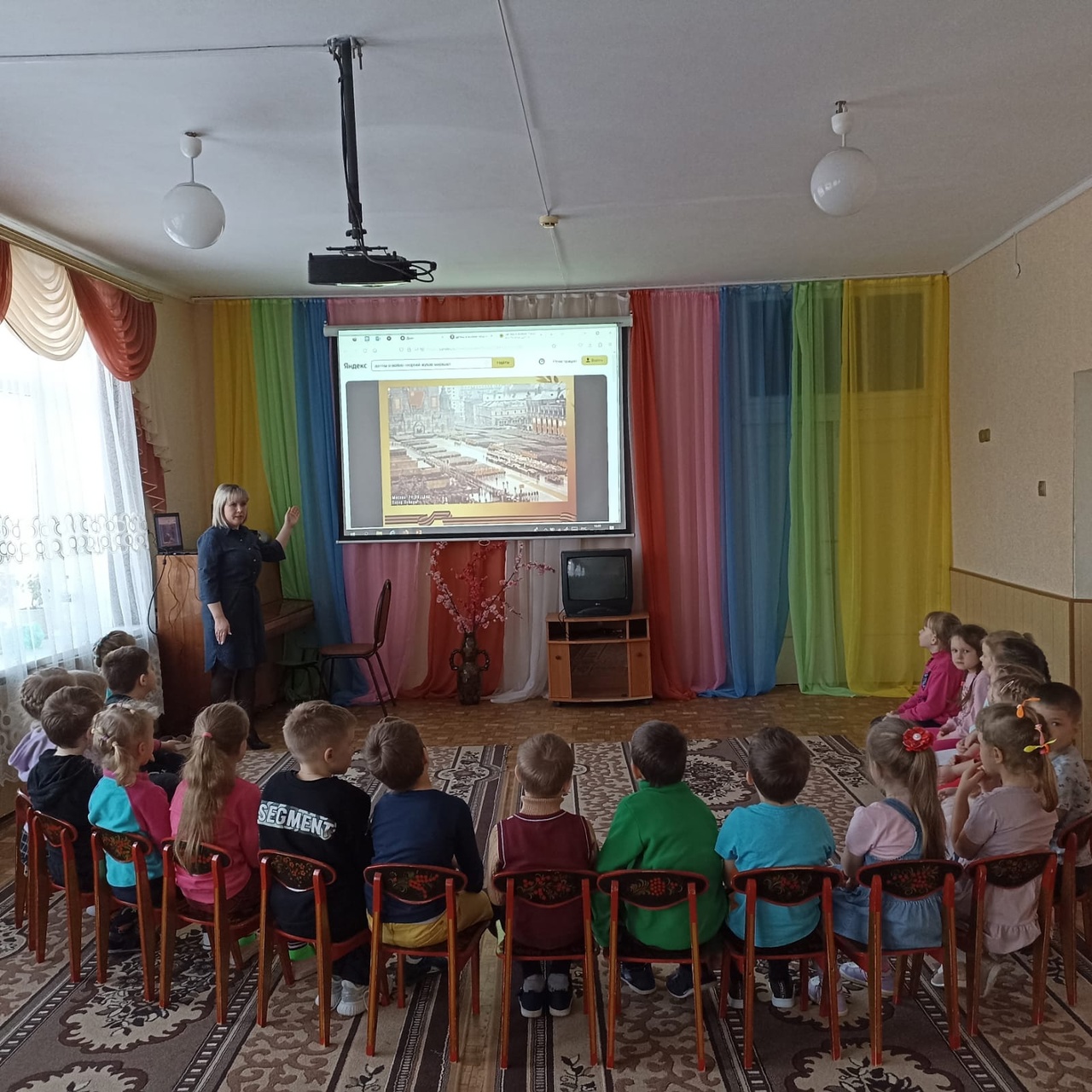 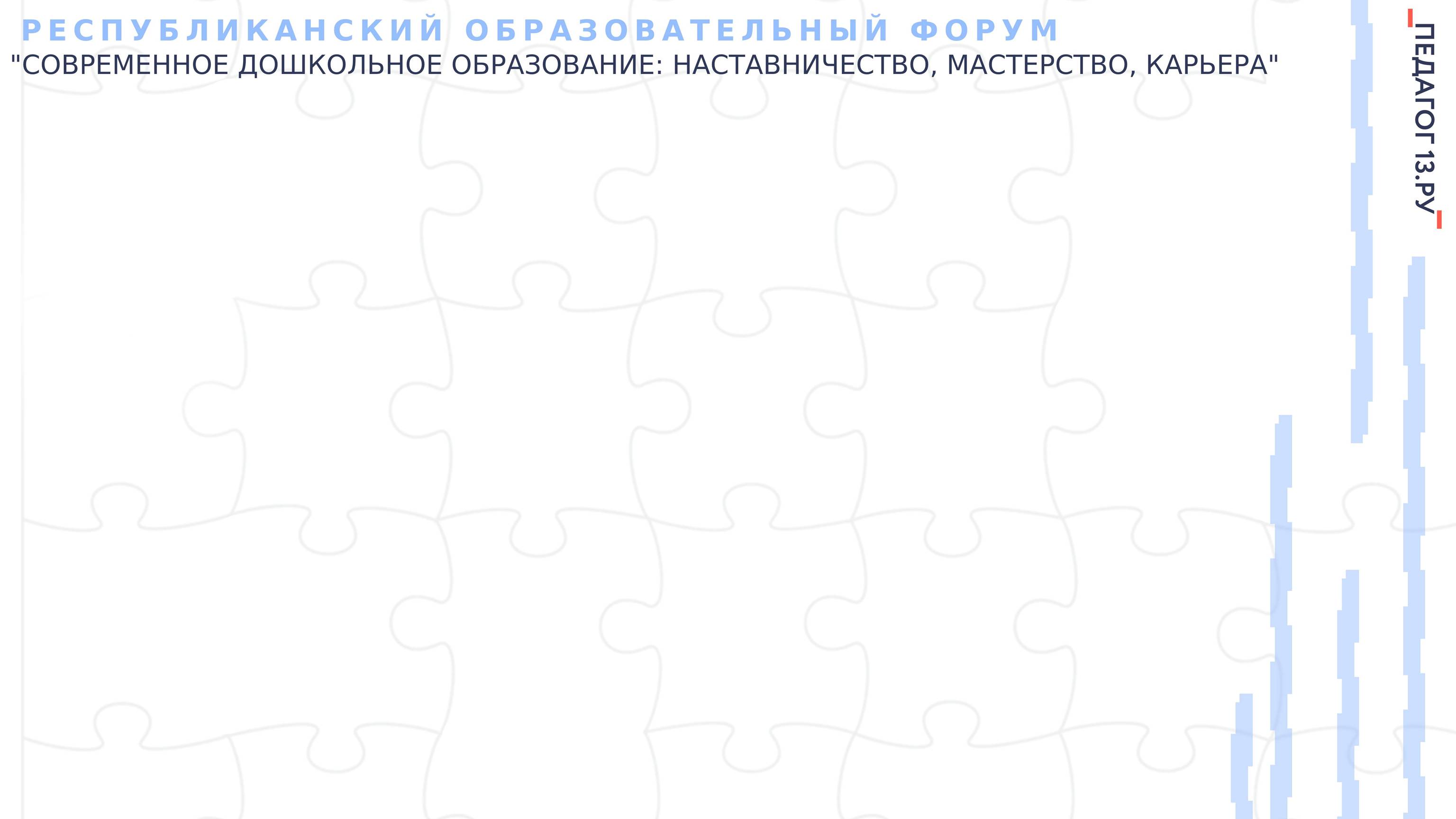 Беседа о Сталинградской битве
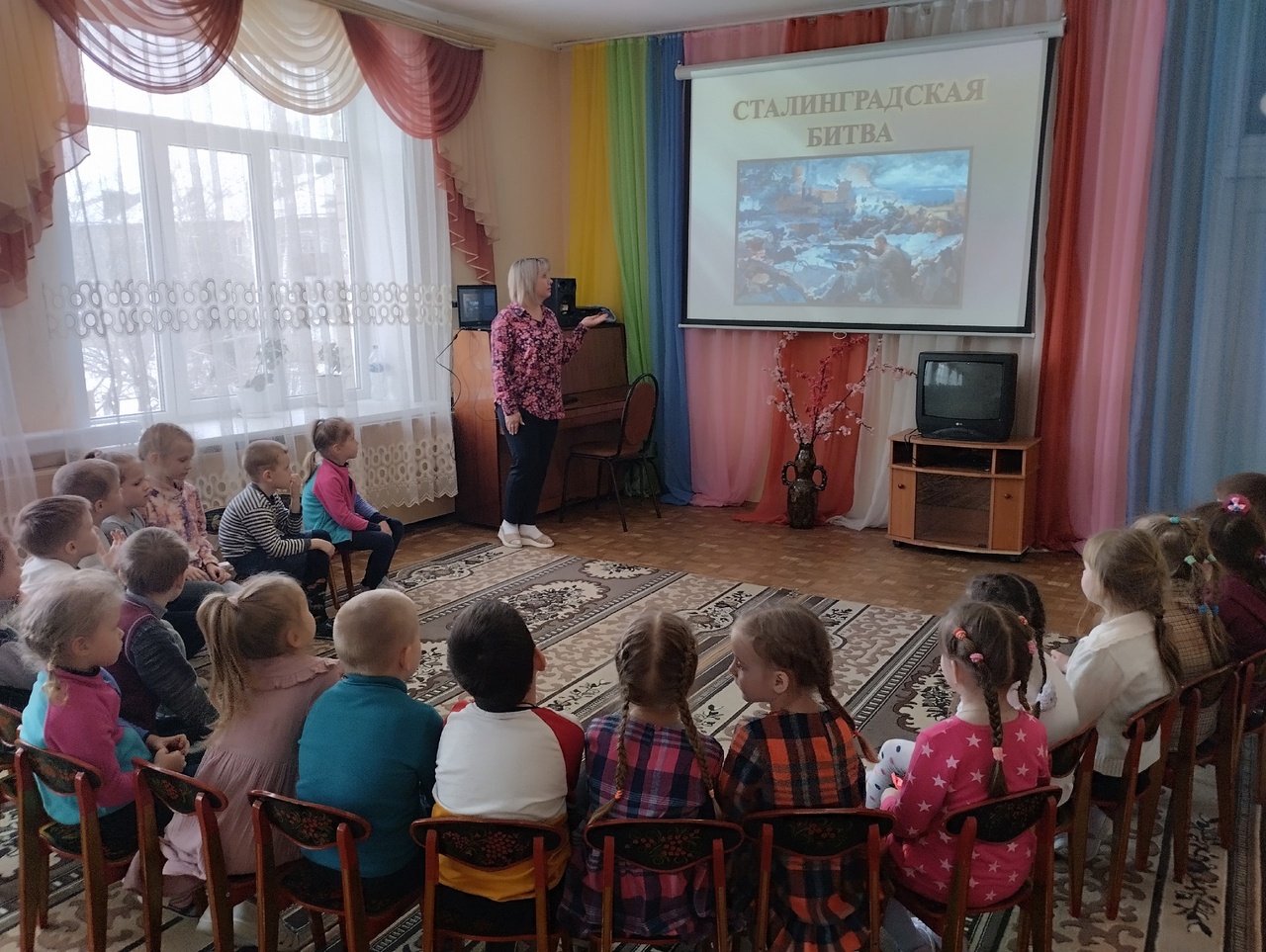 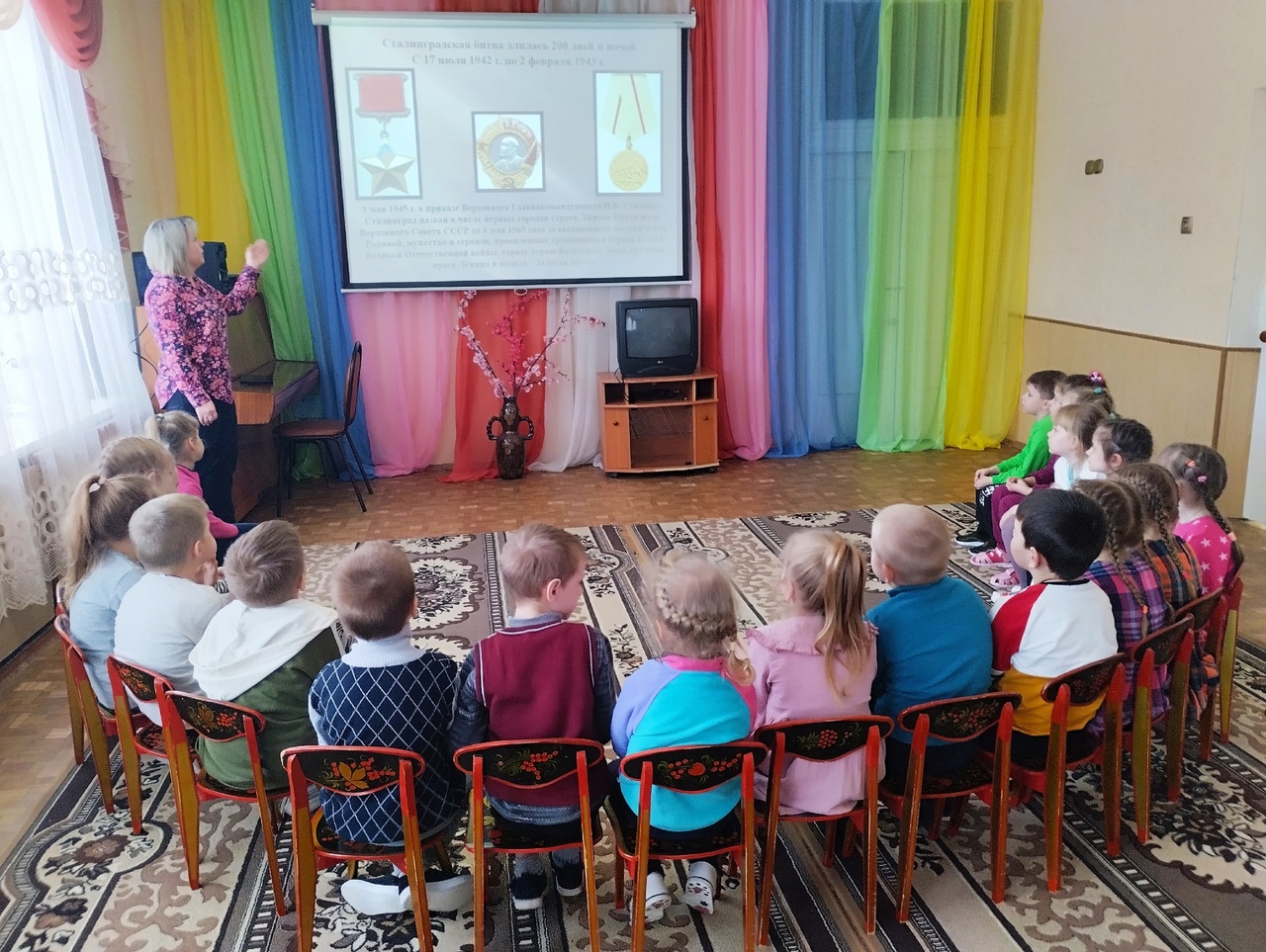 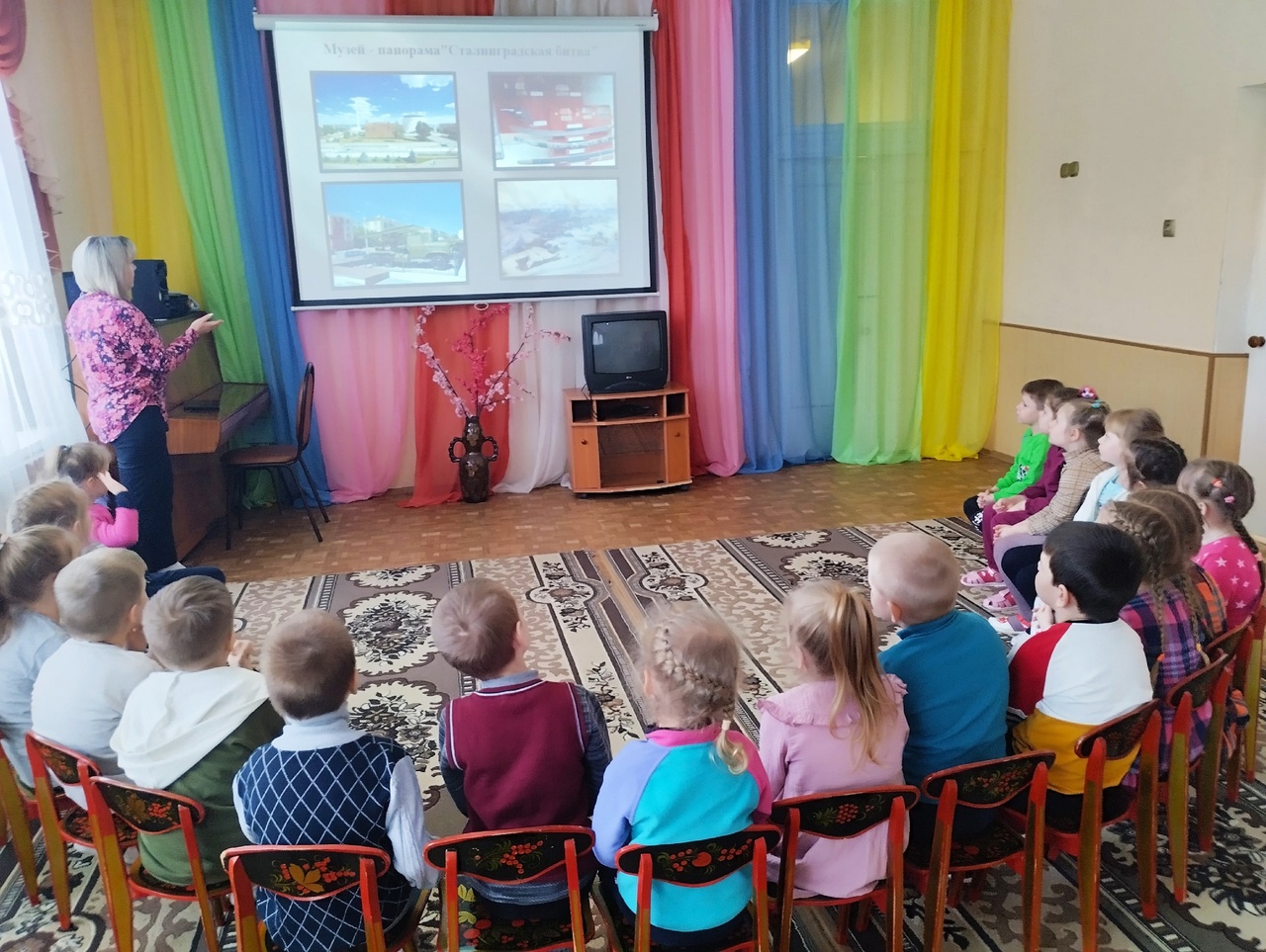 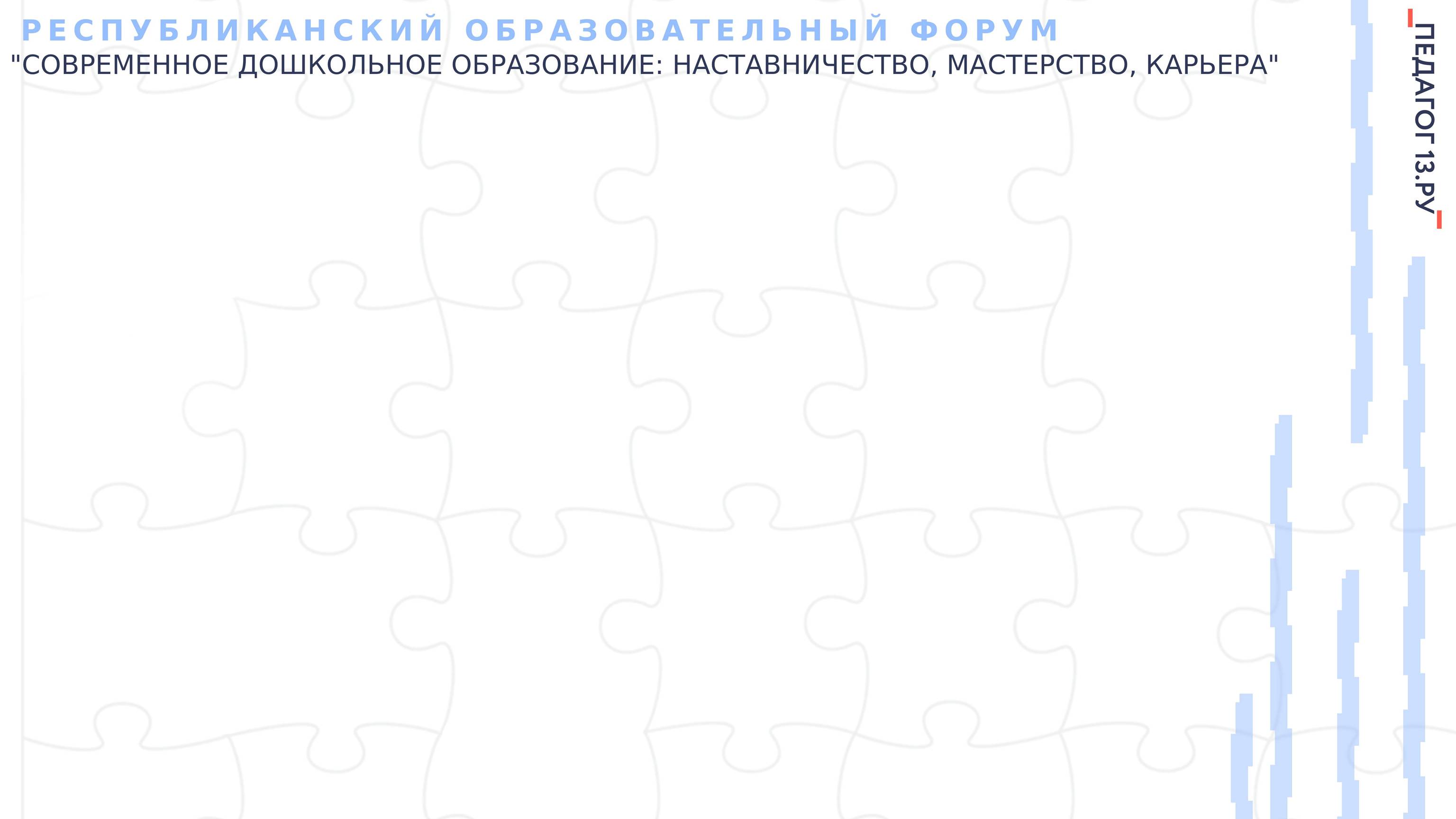 «День защиты детей»
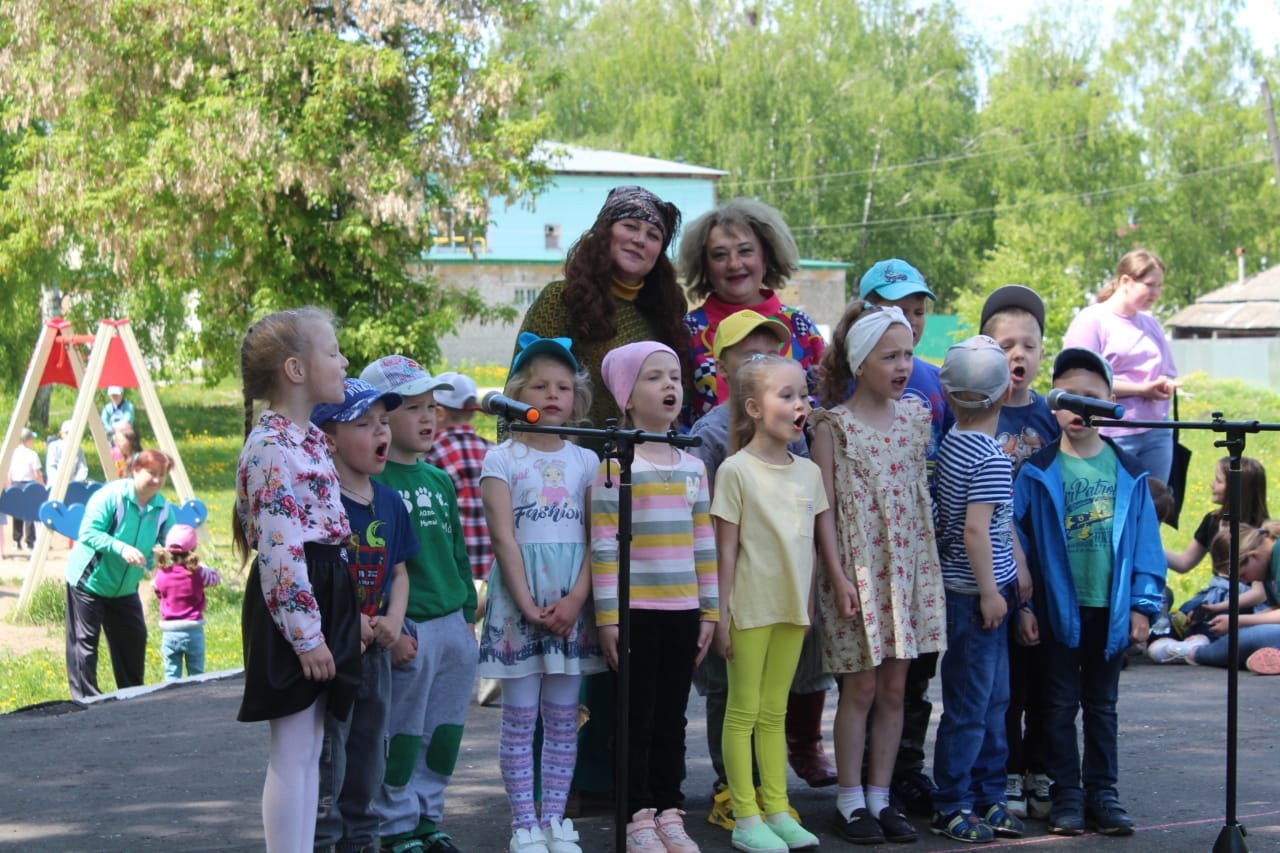 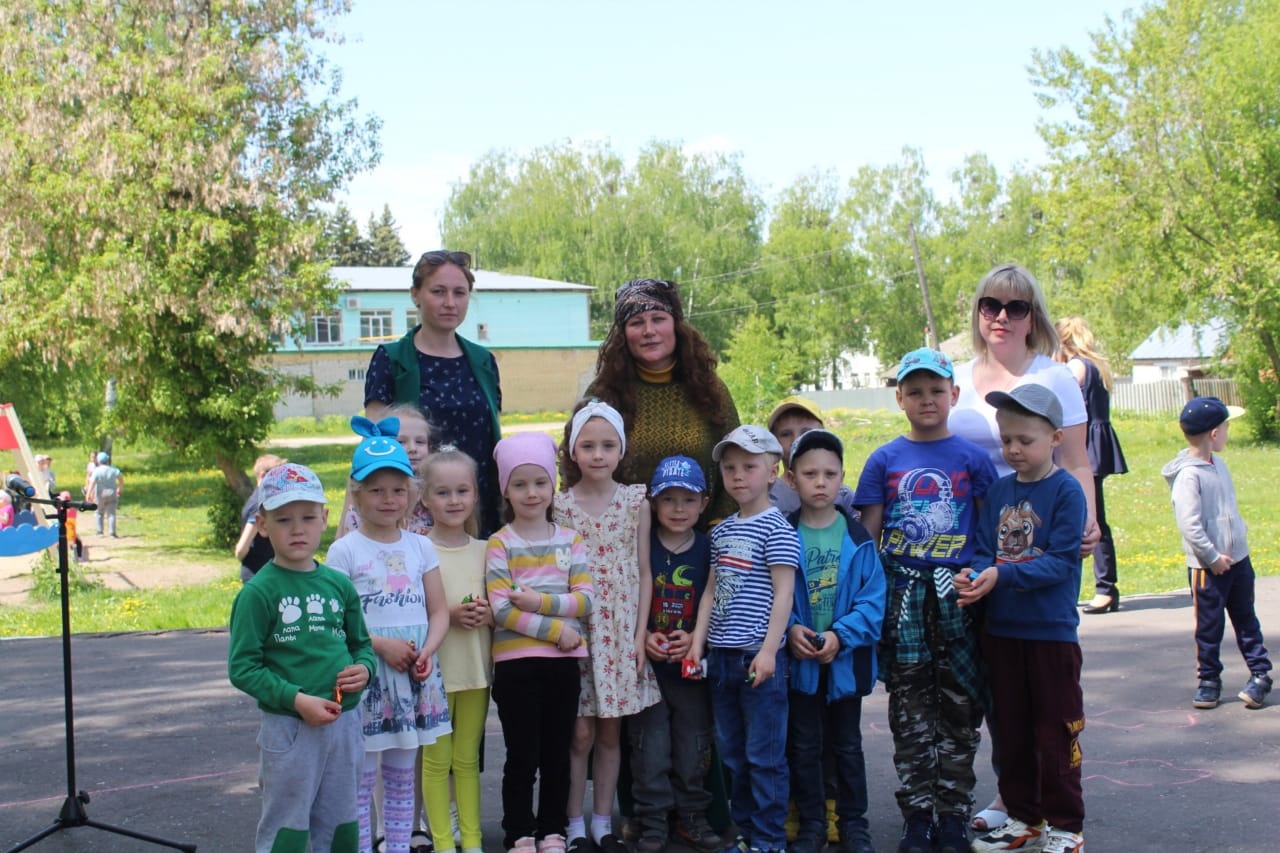 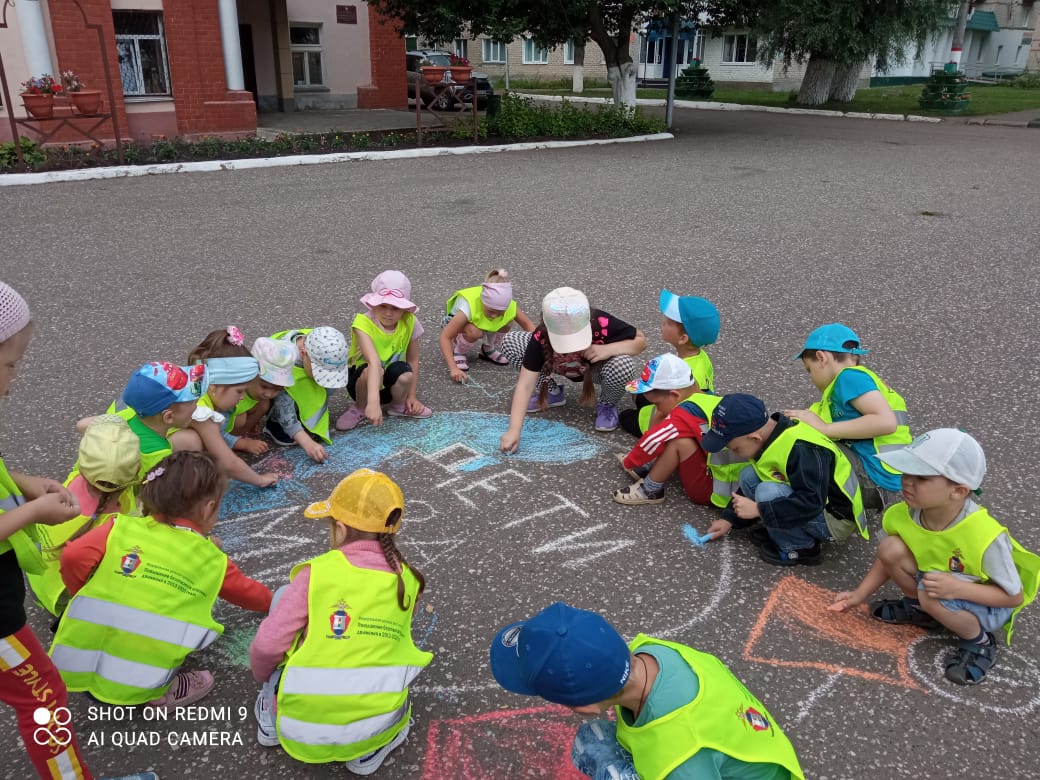 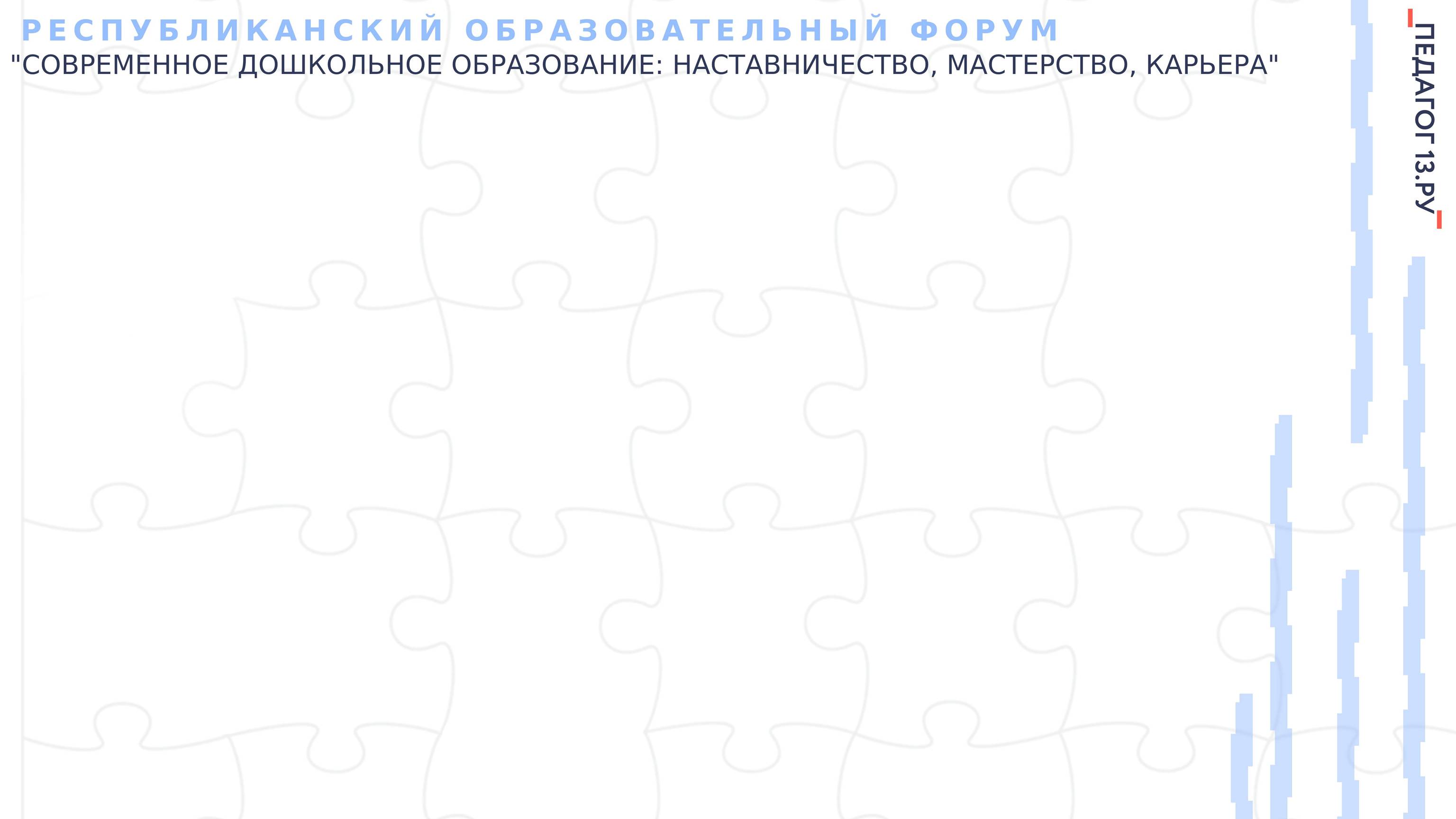 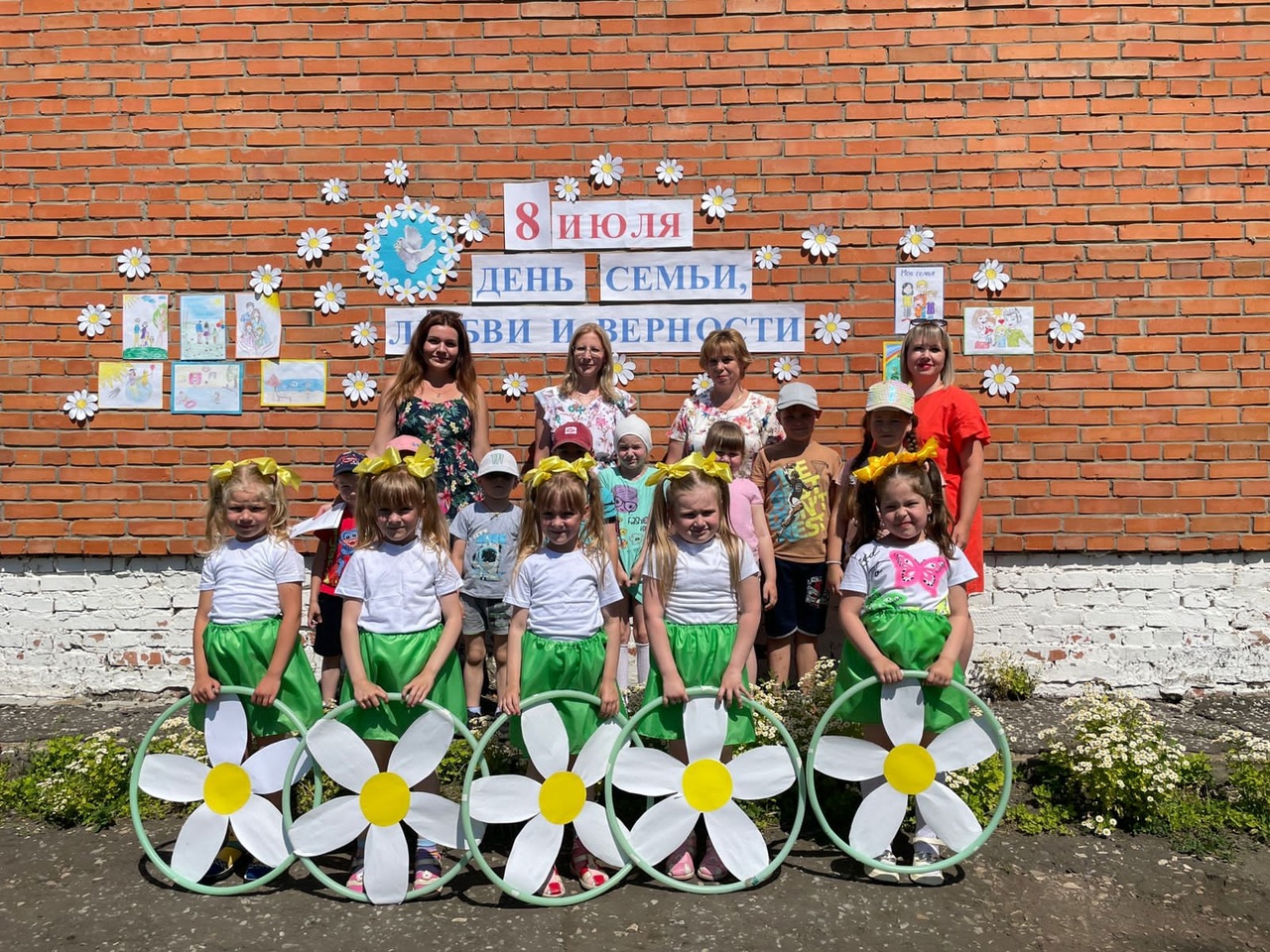 Праздник  «День семьи, любви и верности»
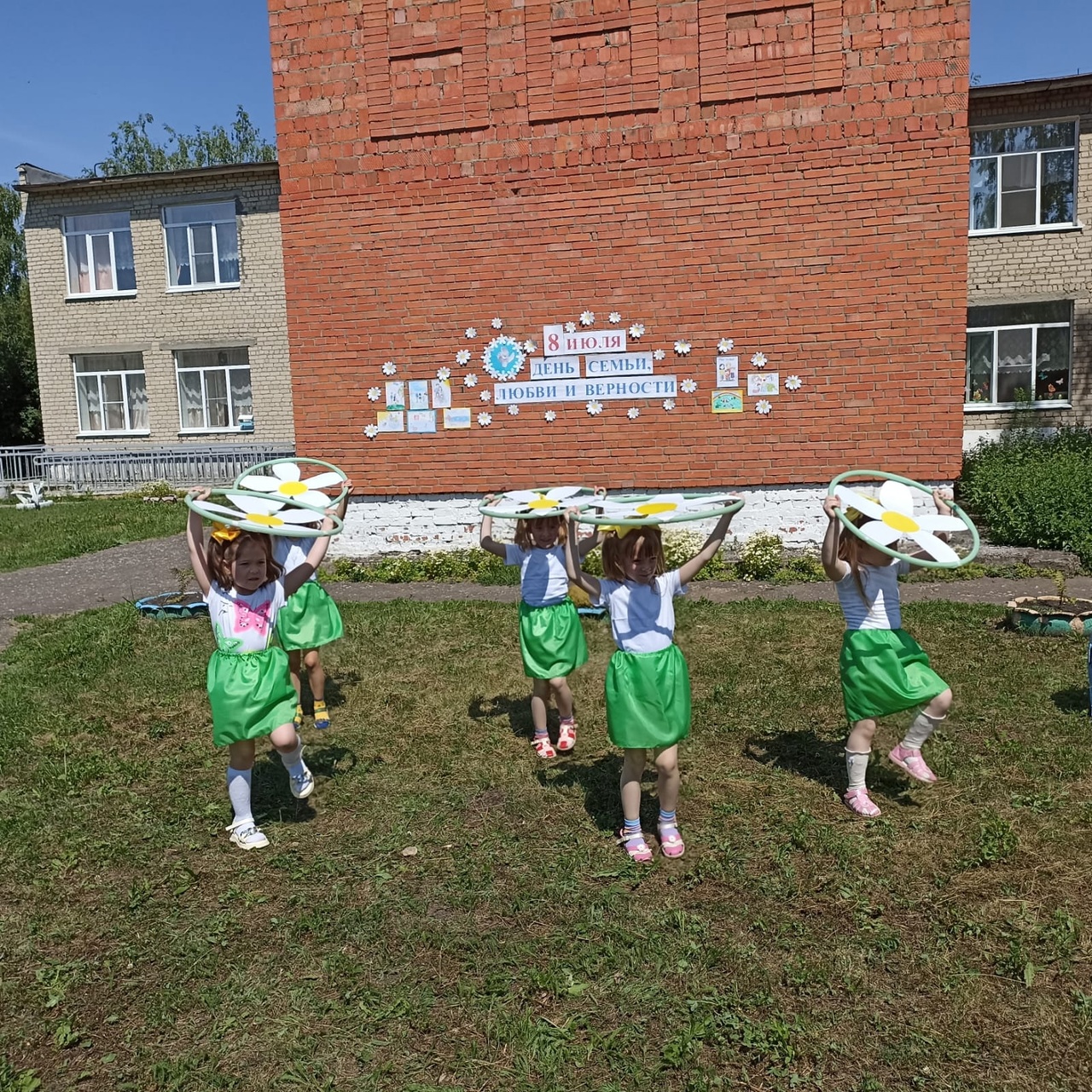 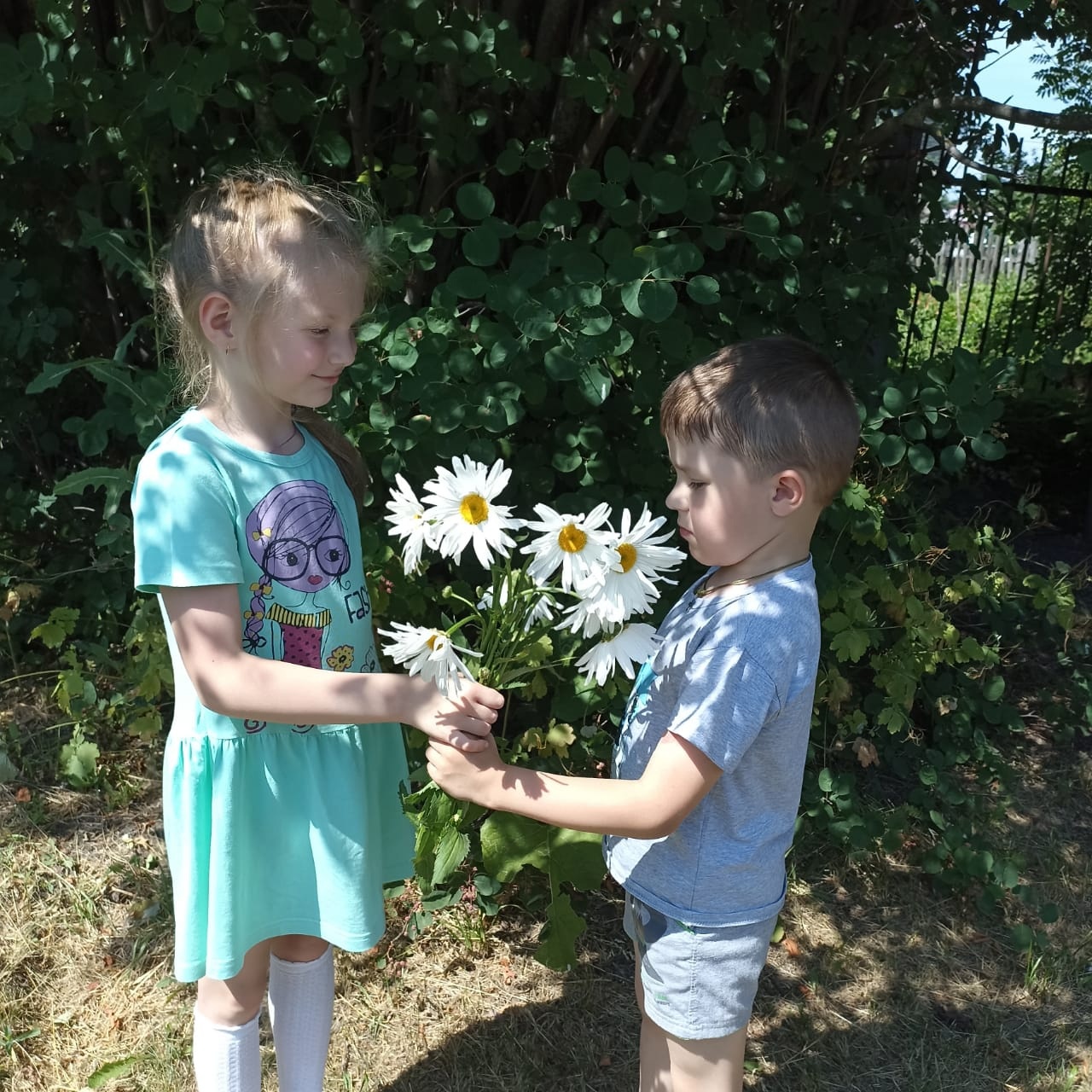 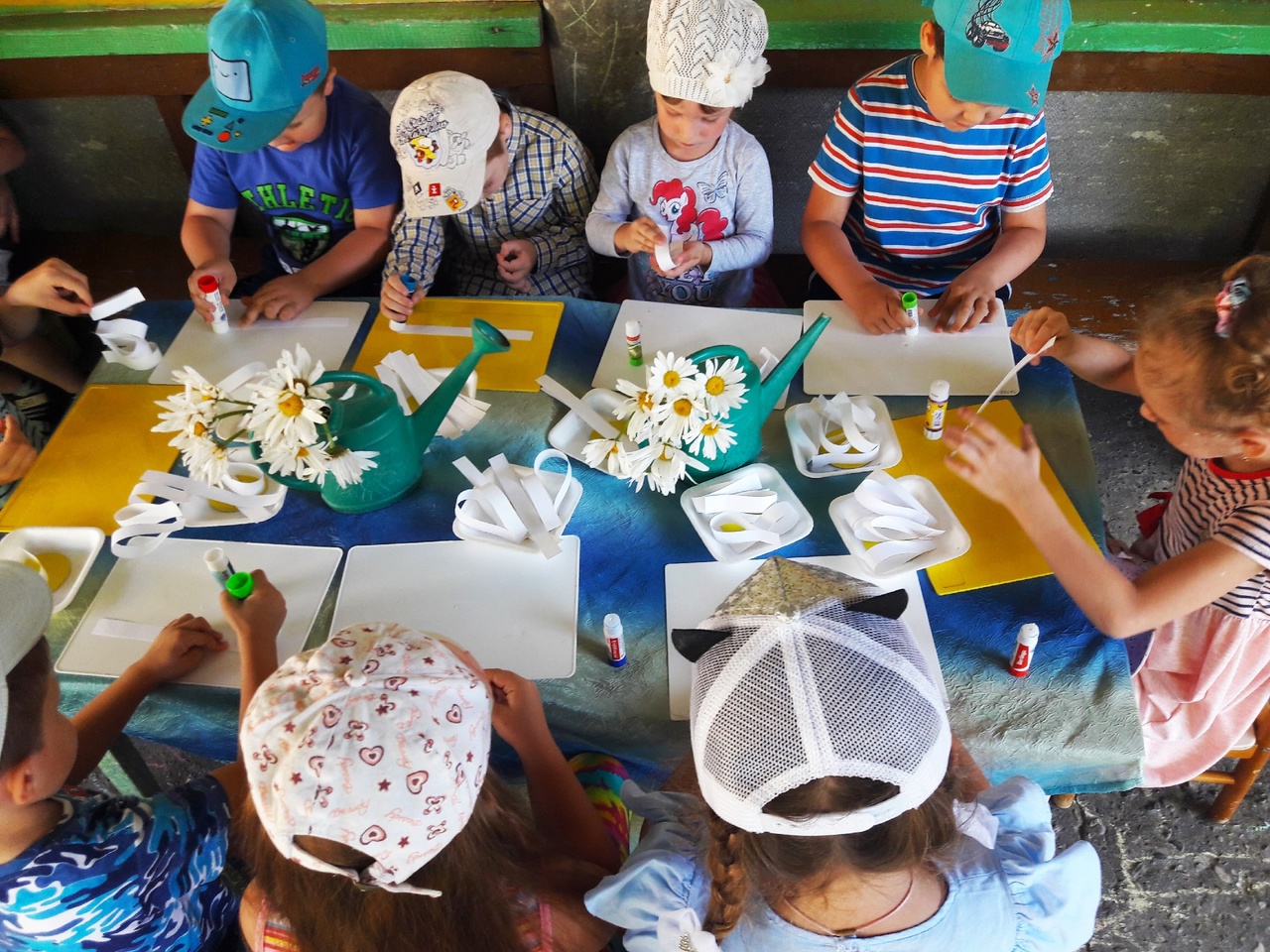 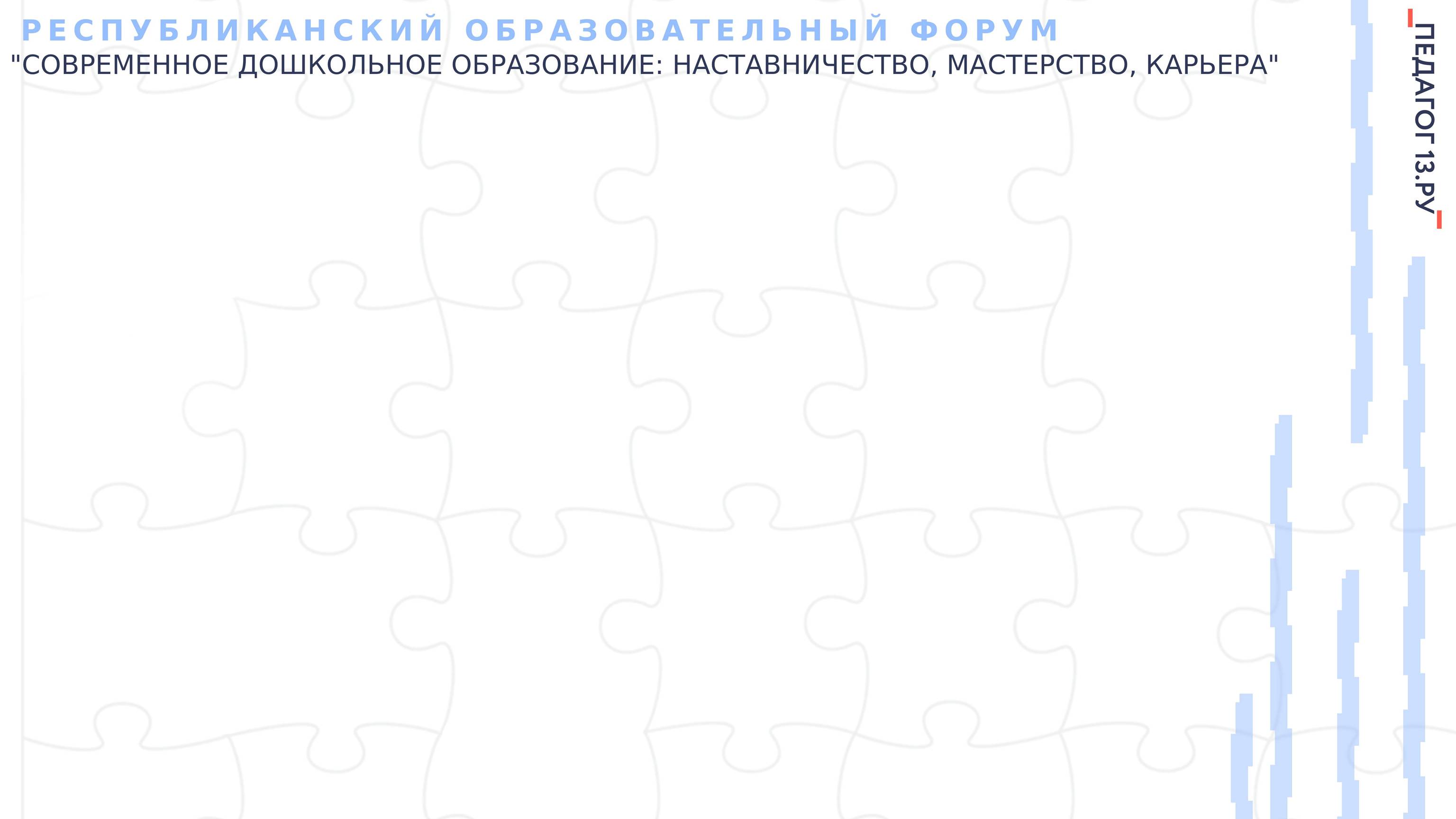 «День Матери»
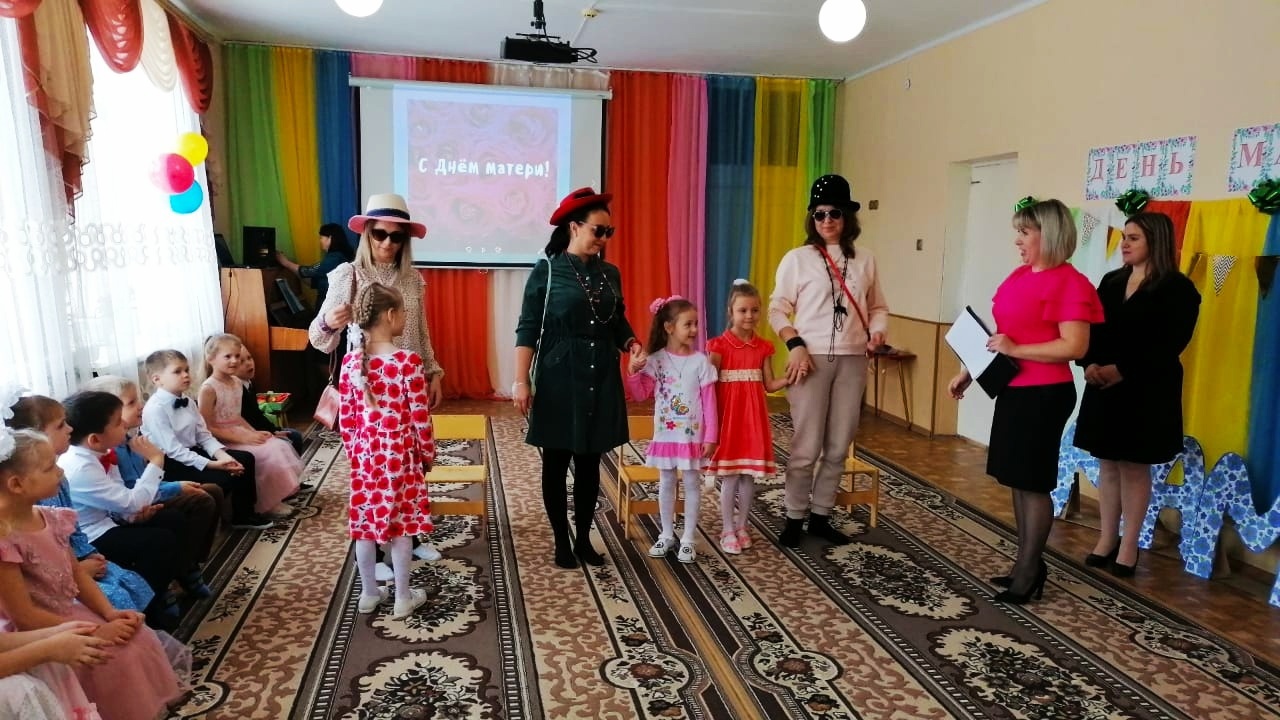 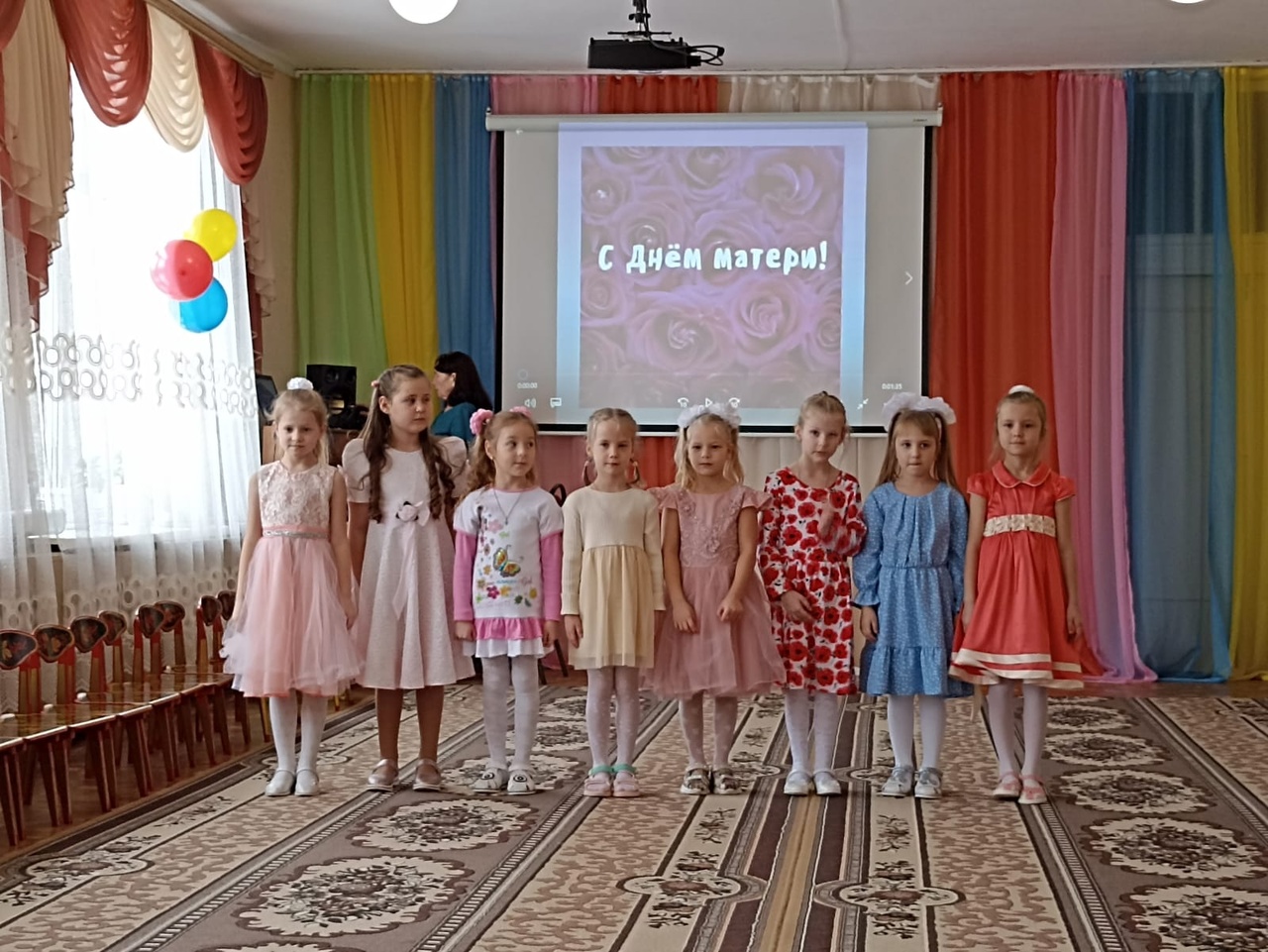 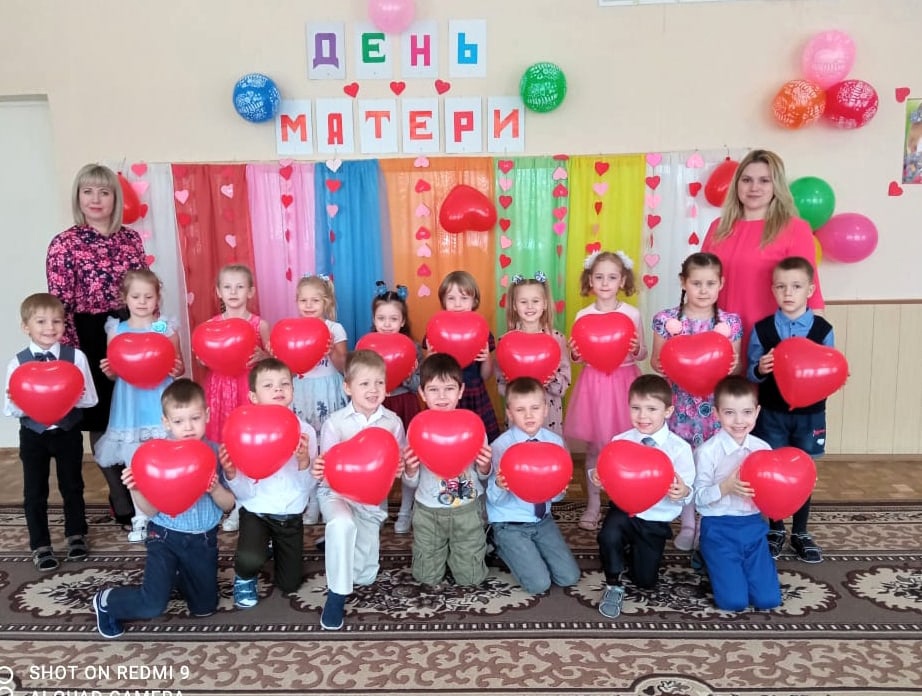 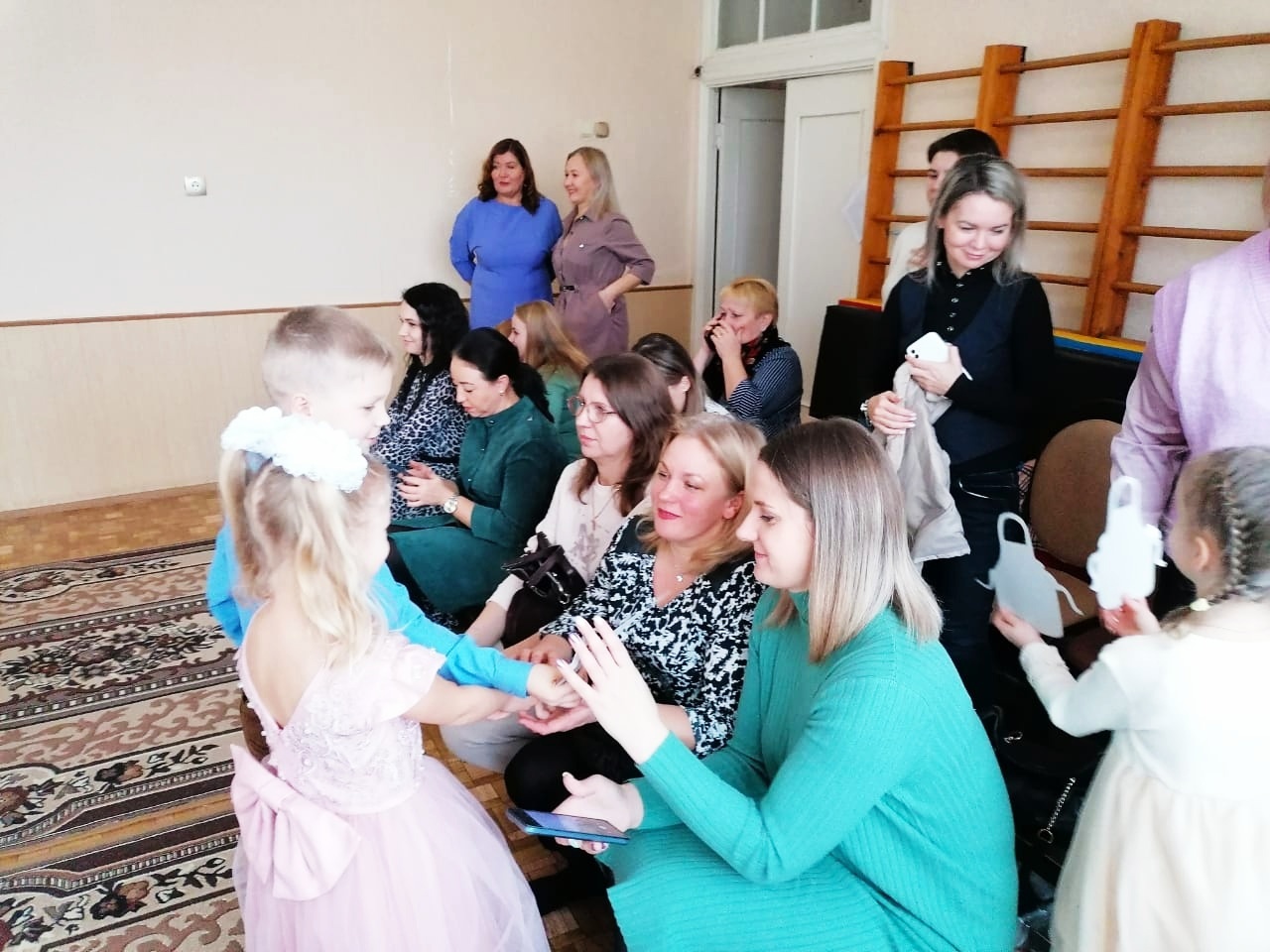 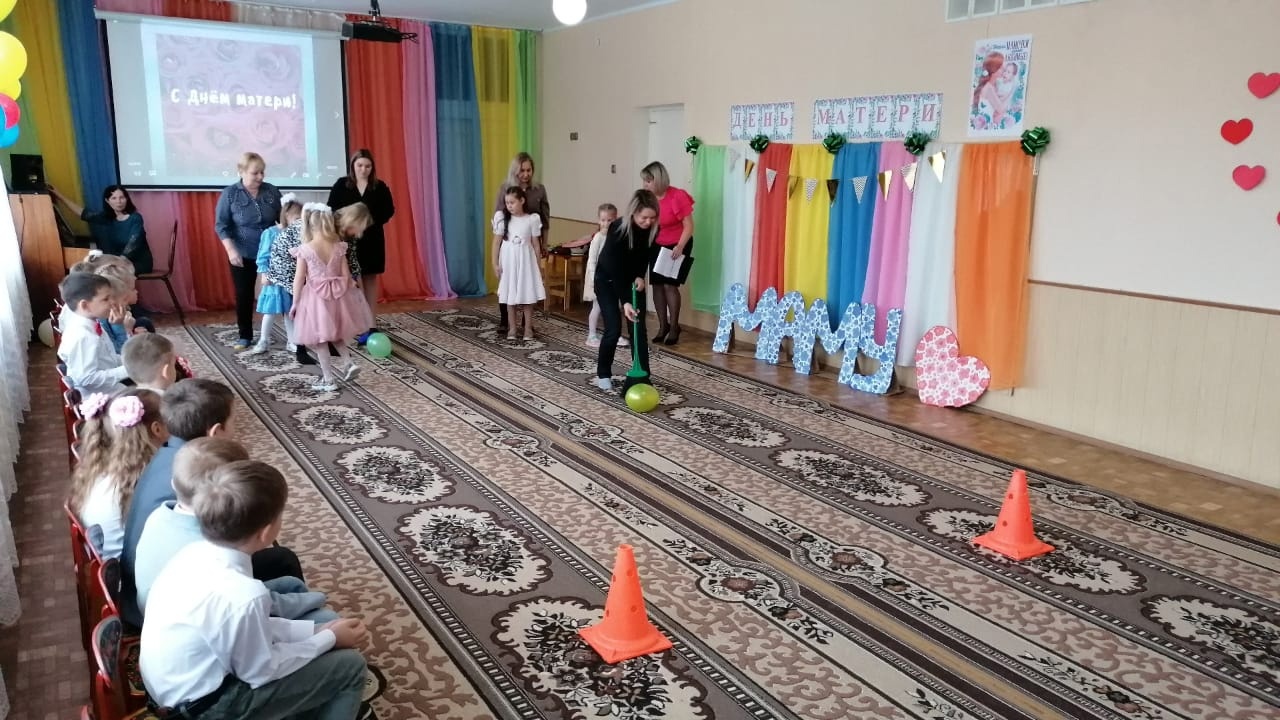 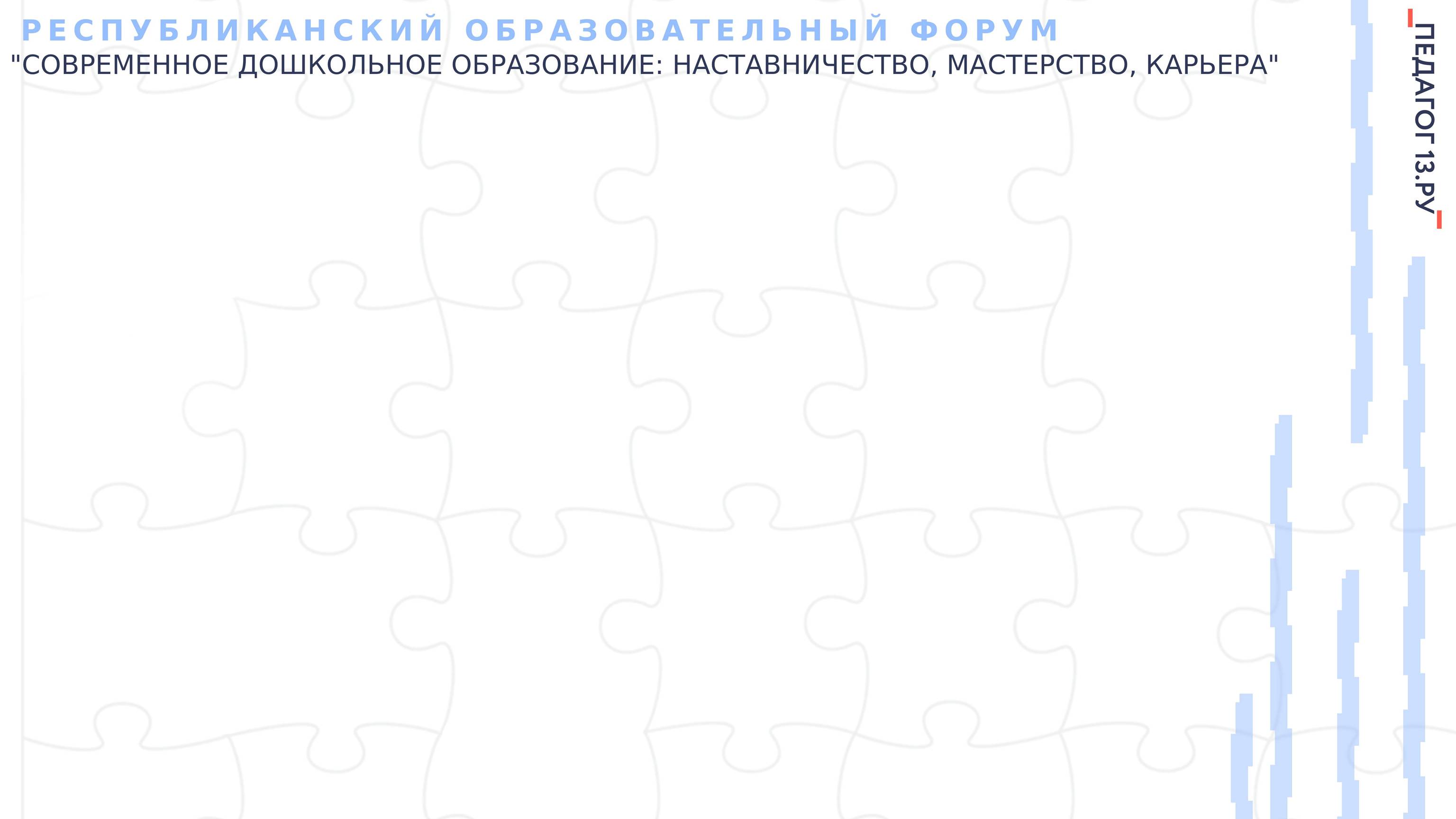 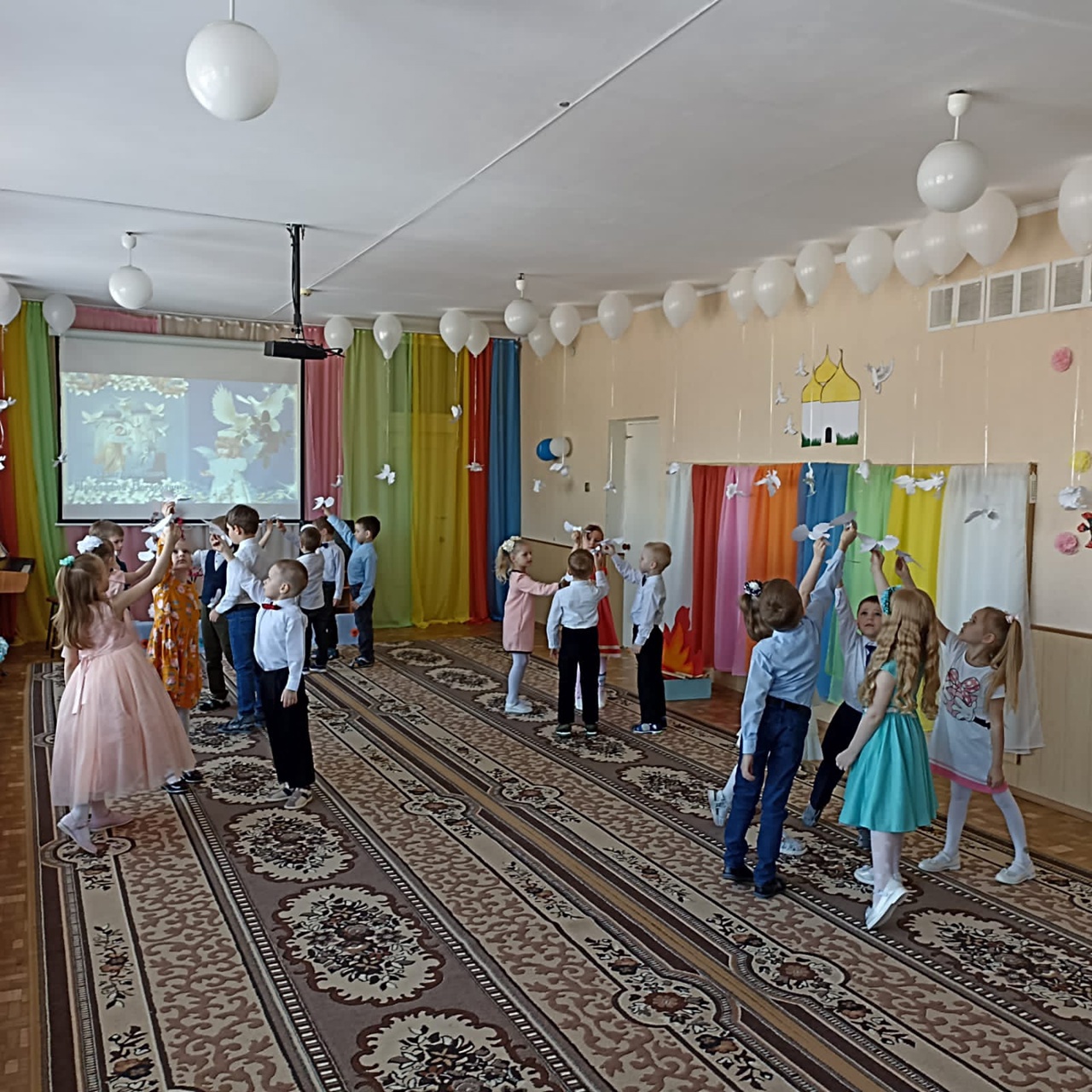 «Праздник Благовещение Пресвятой Богородицы»
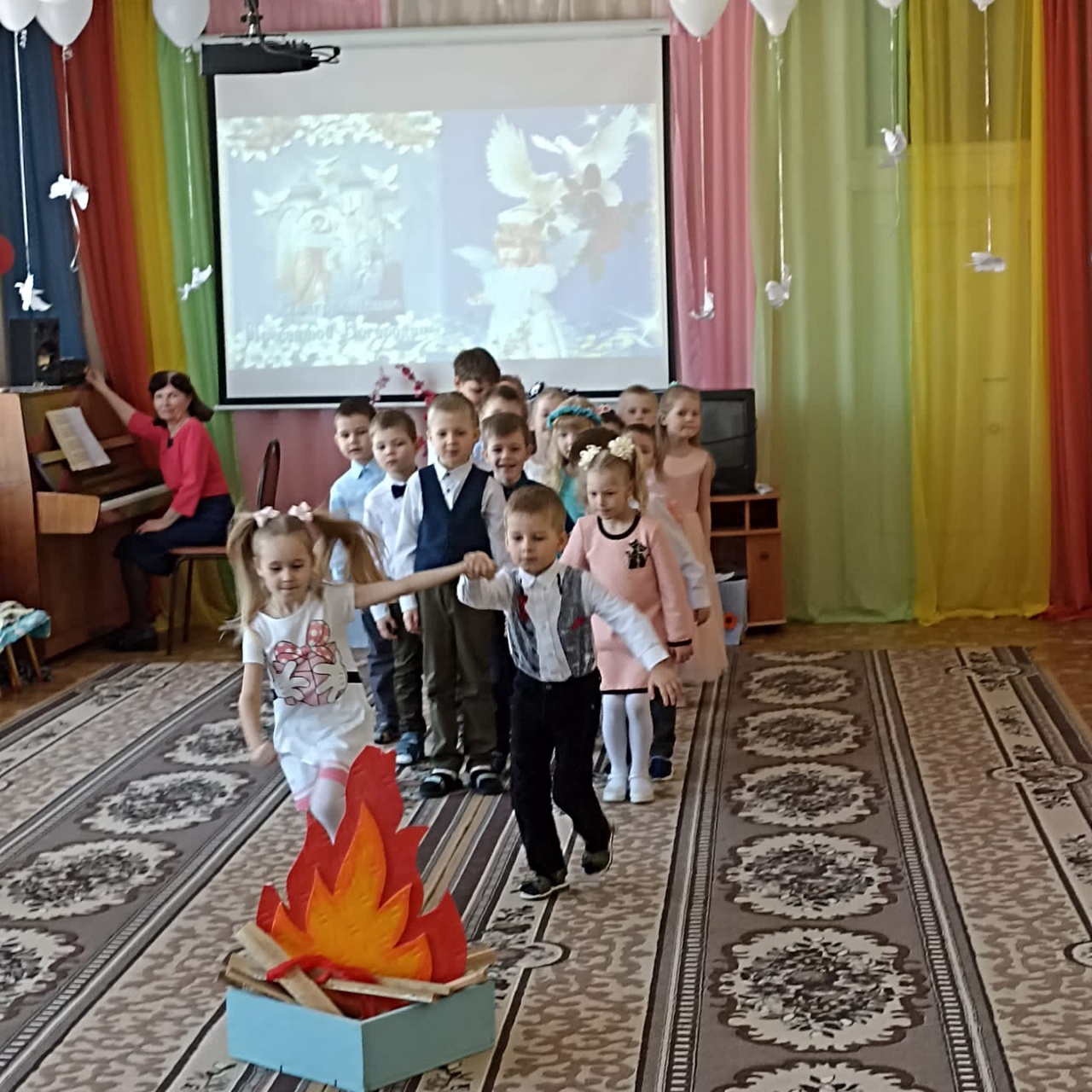 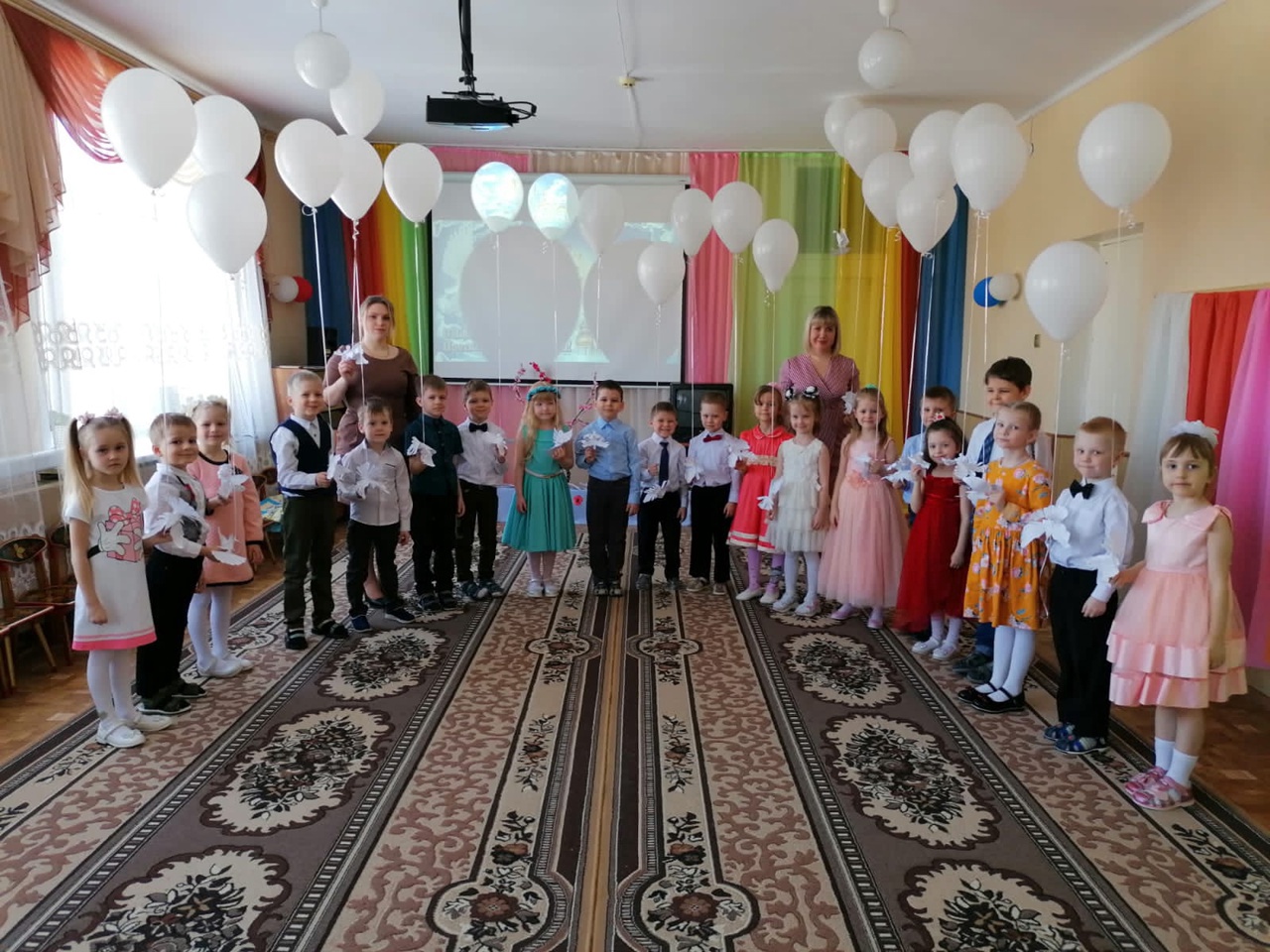 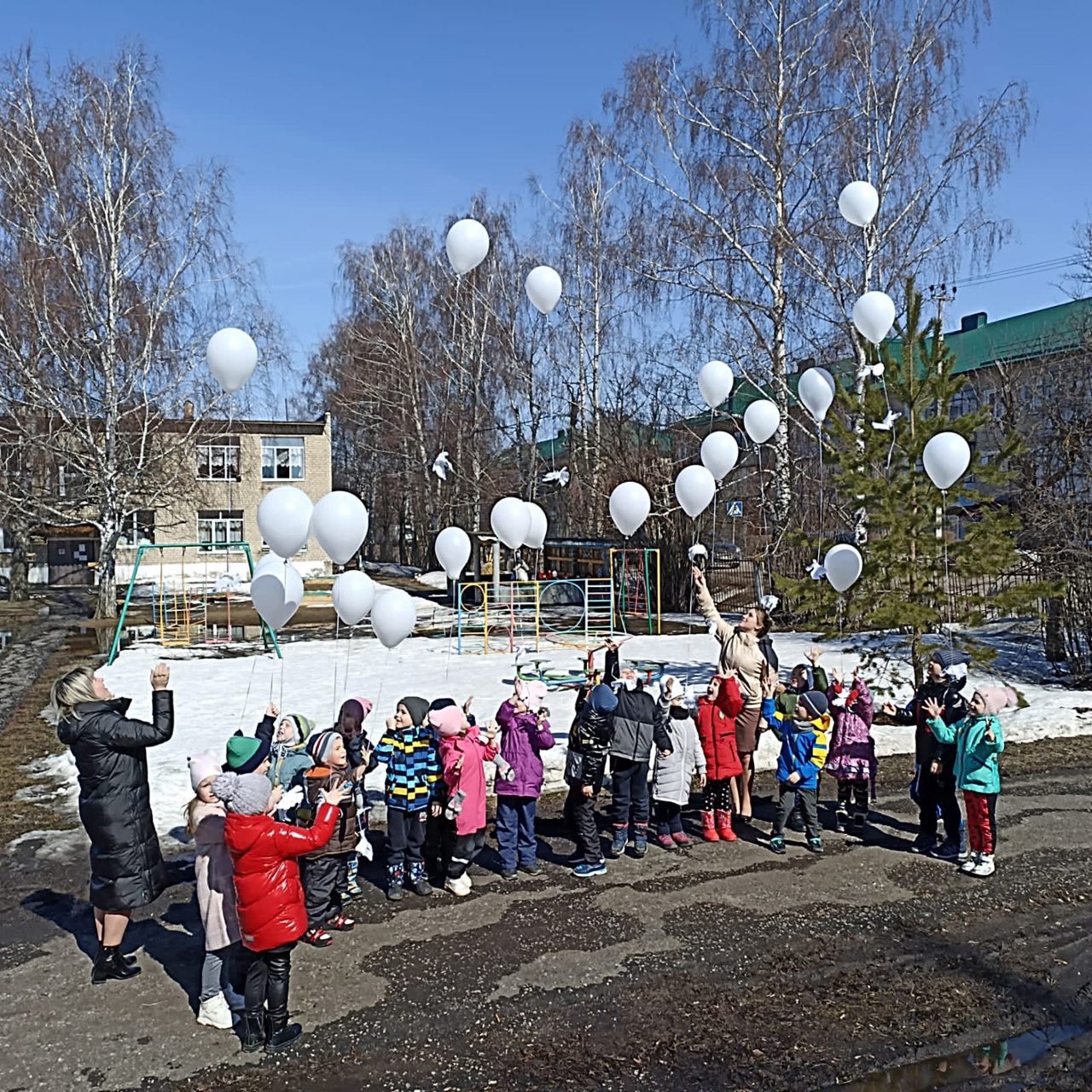 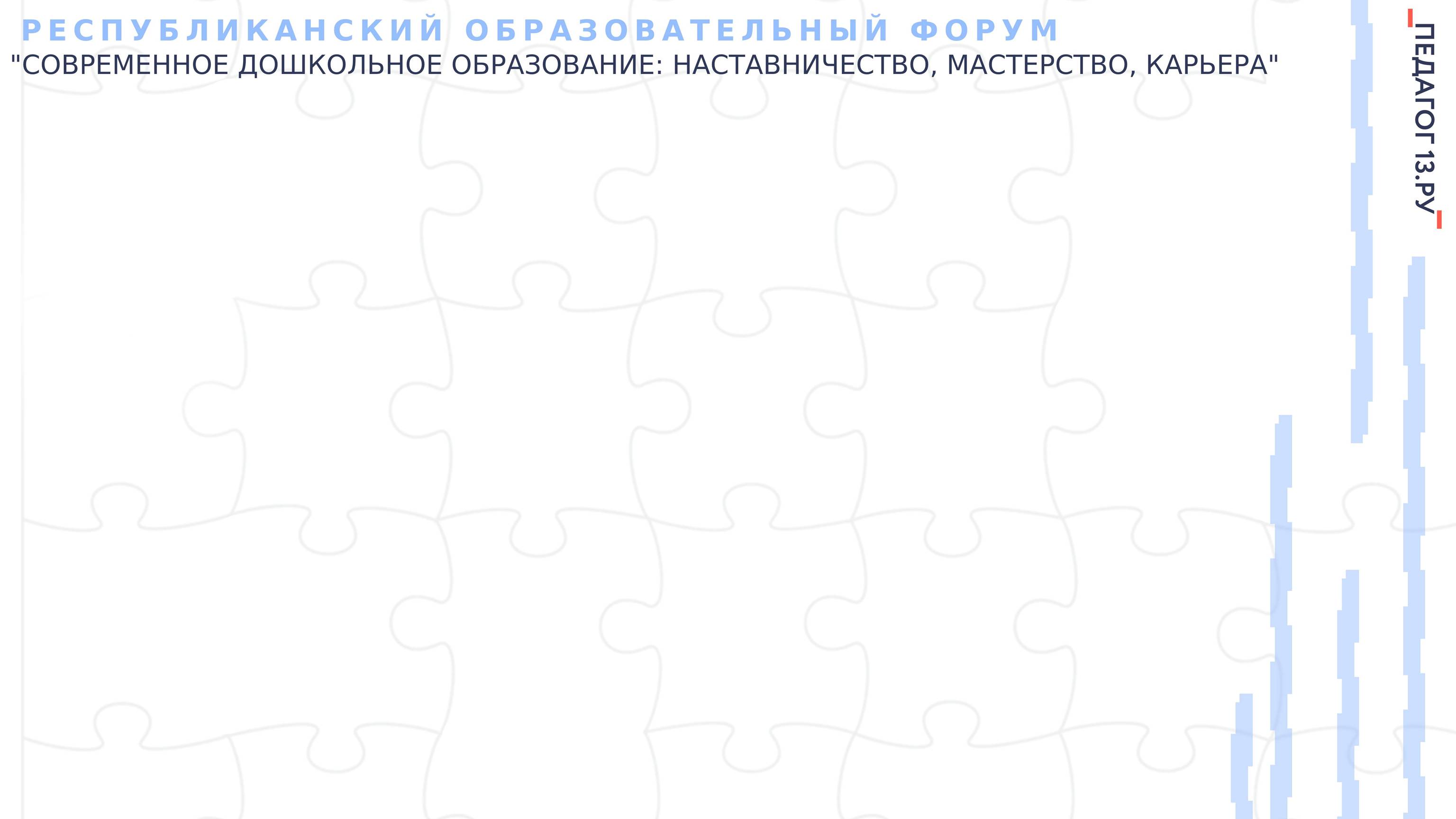 «Дорогой добра и милосердия»
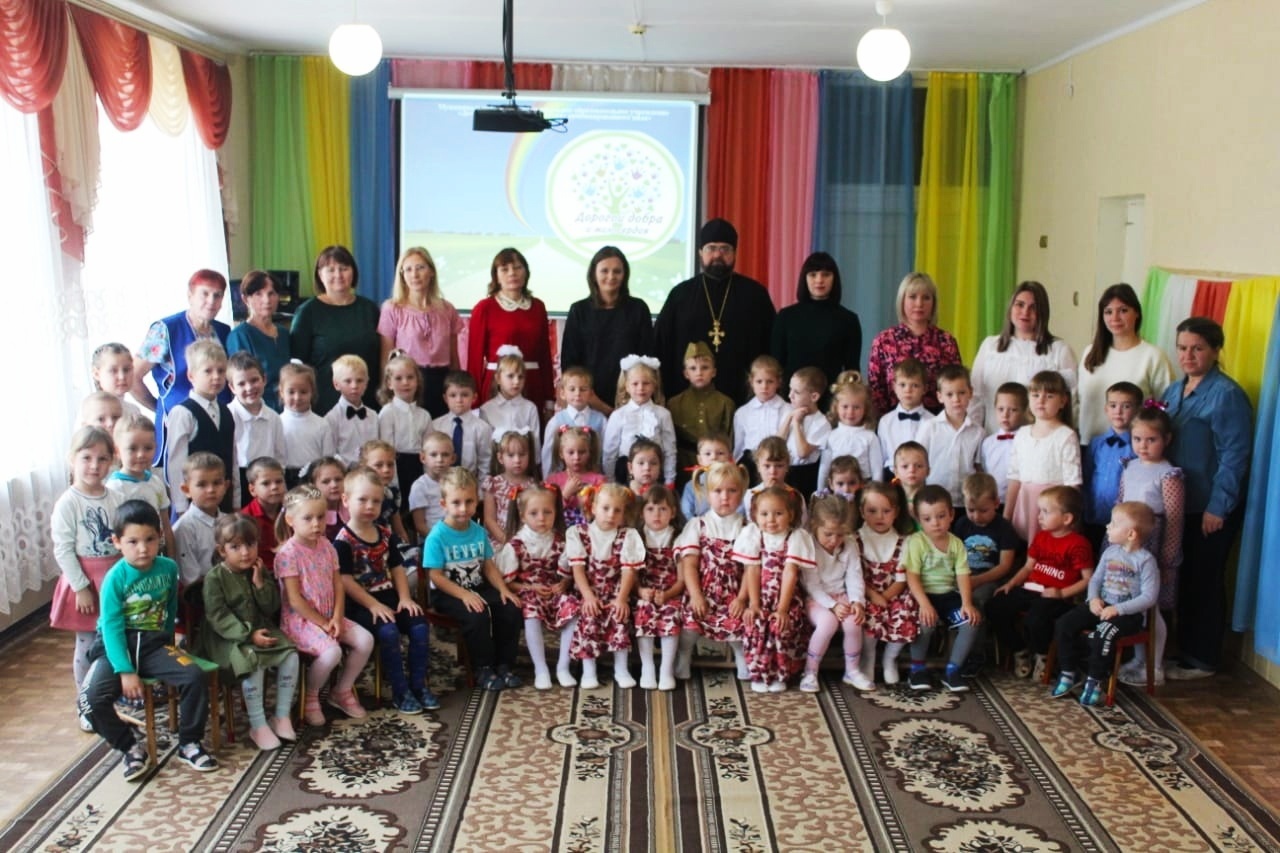 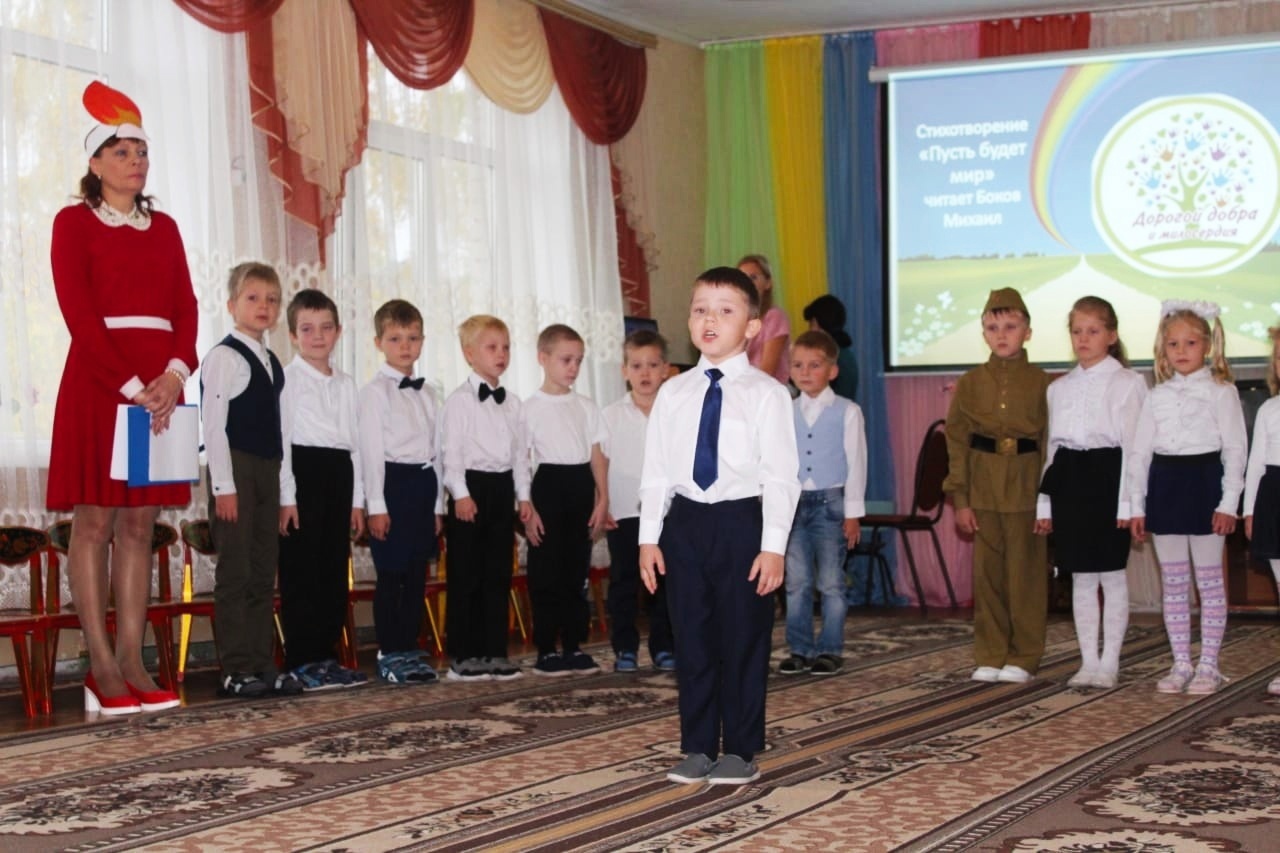 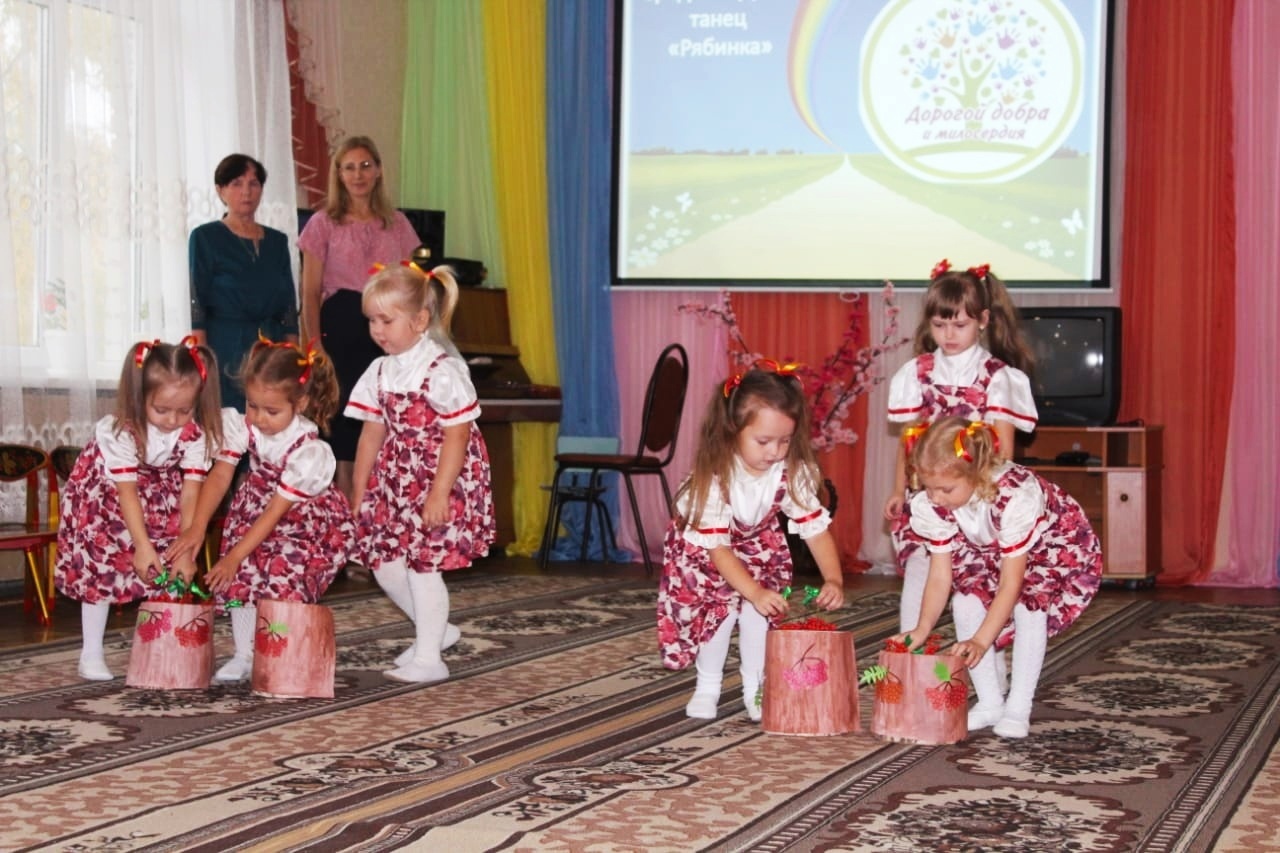 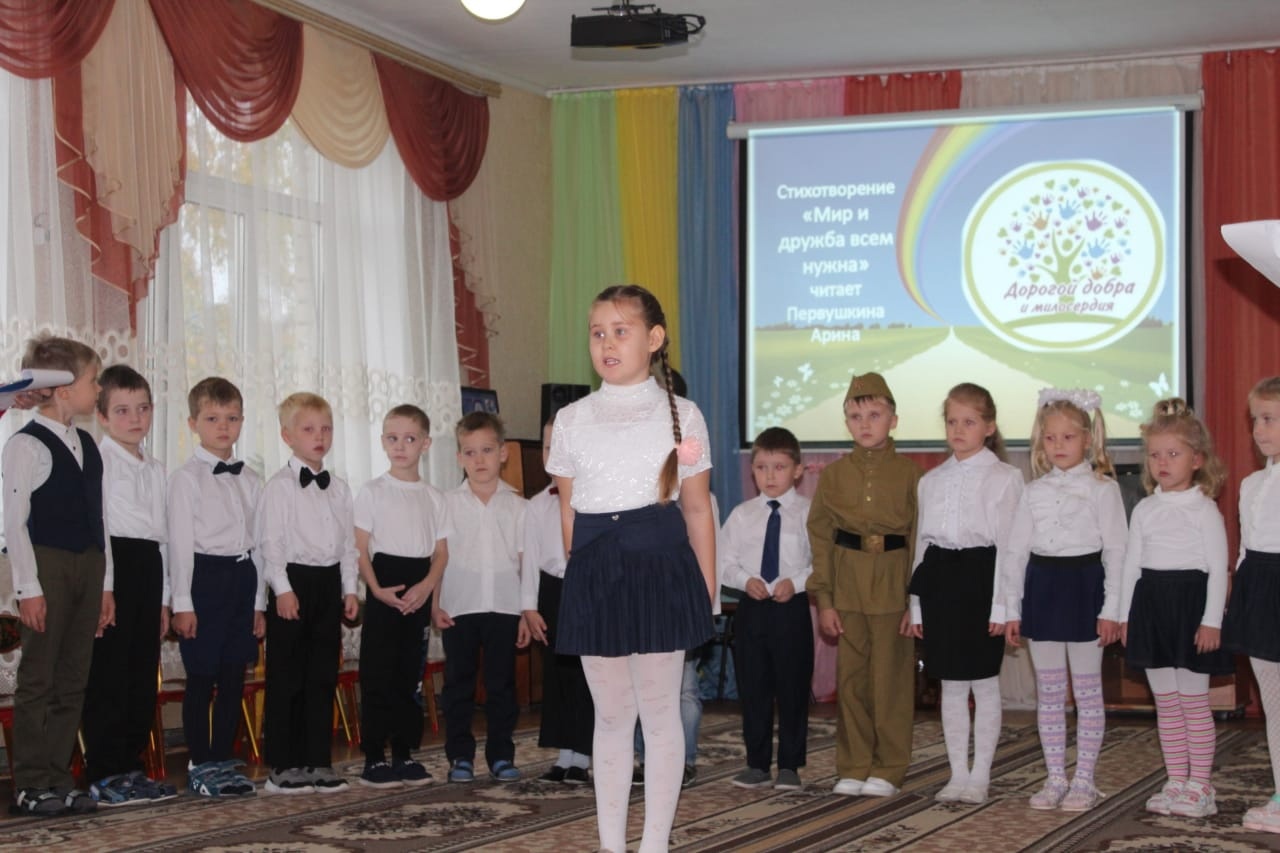 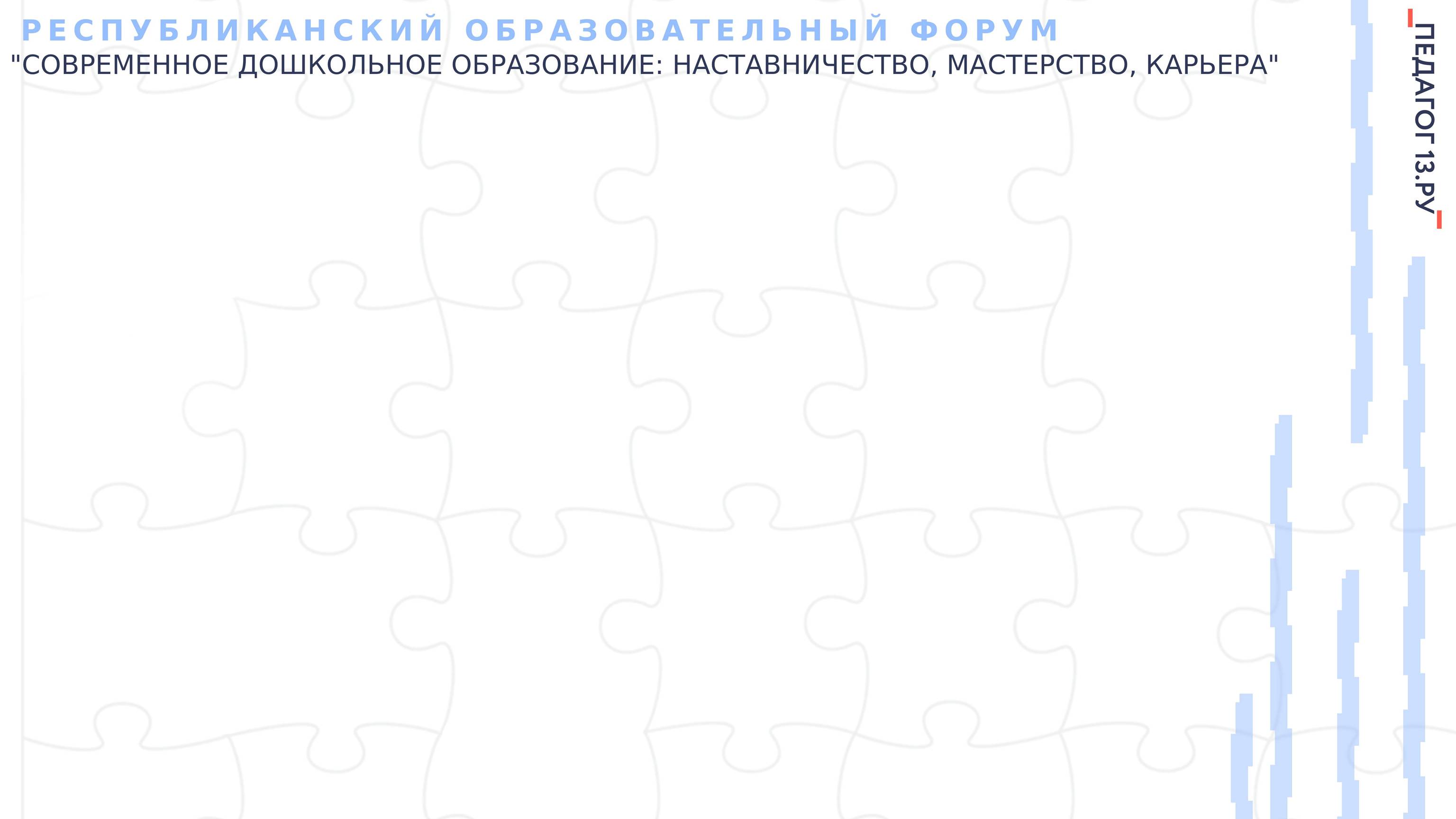 Работа с родителями
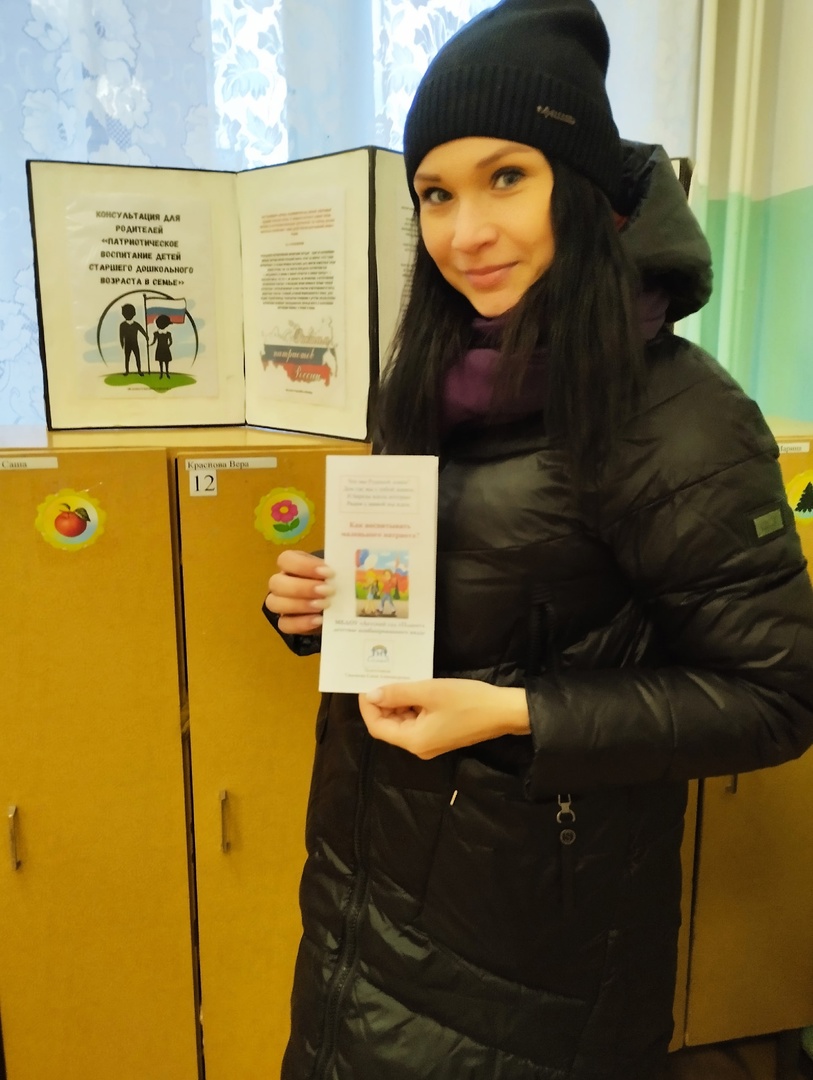 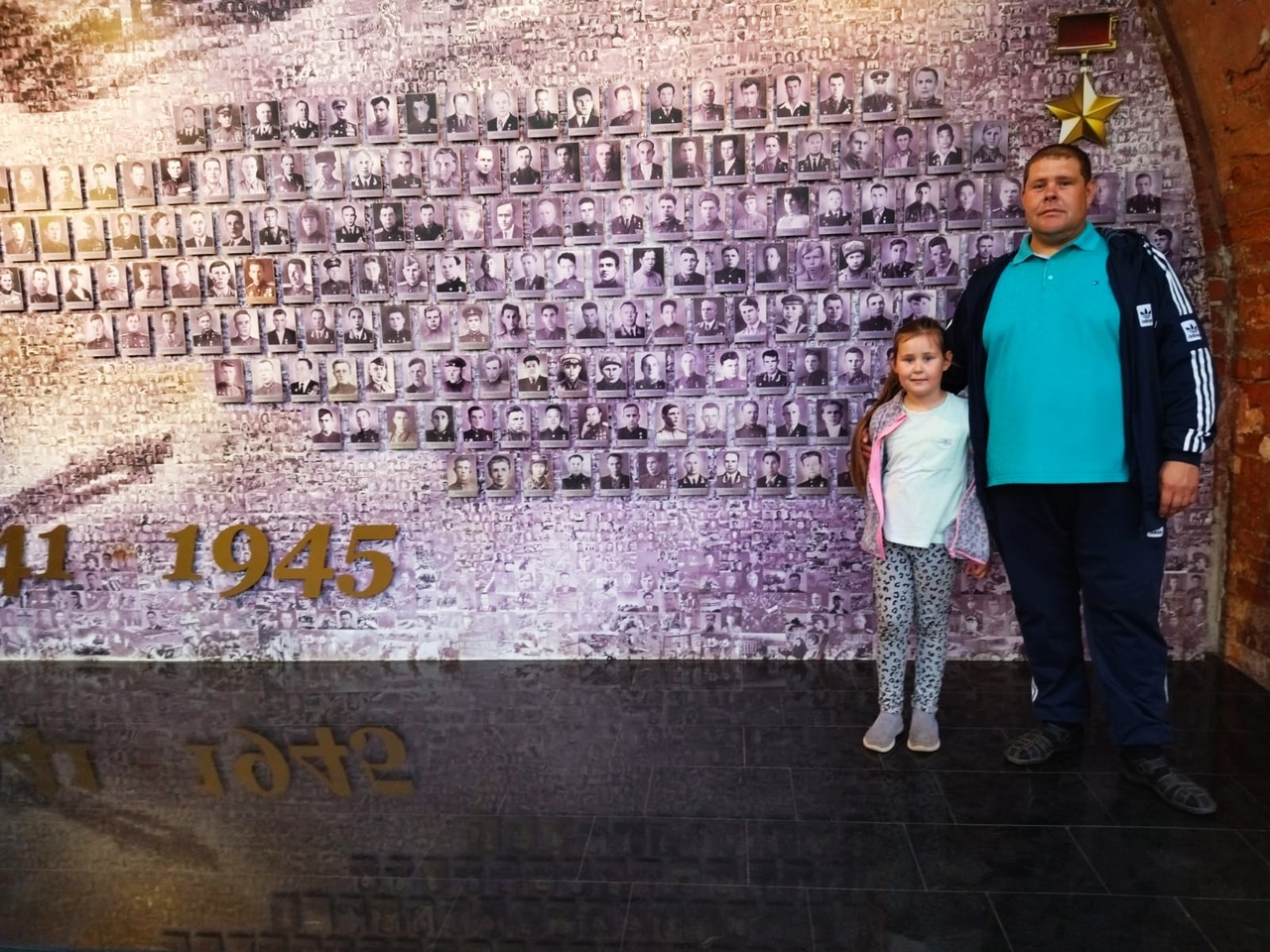 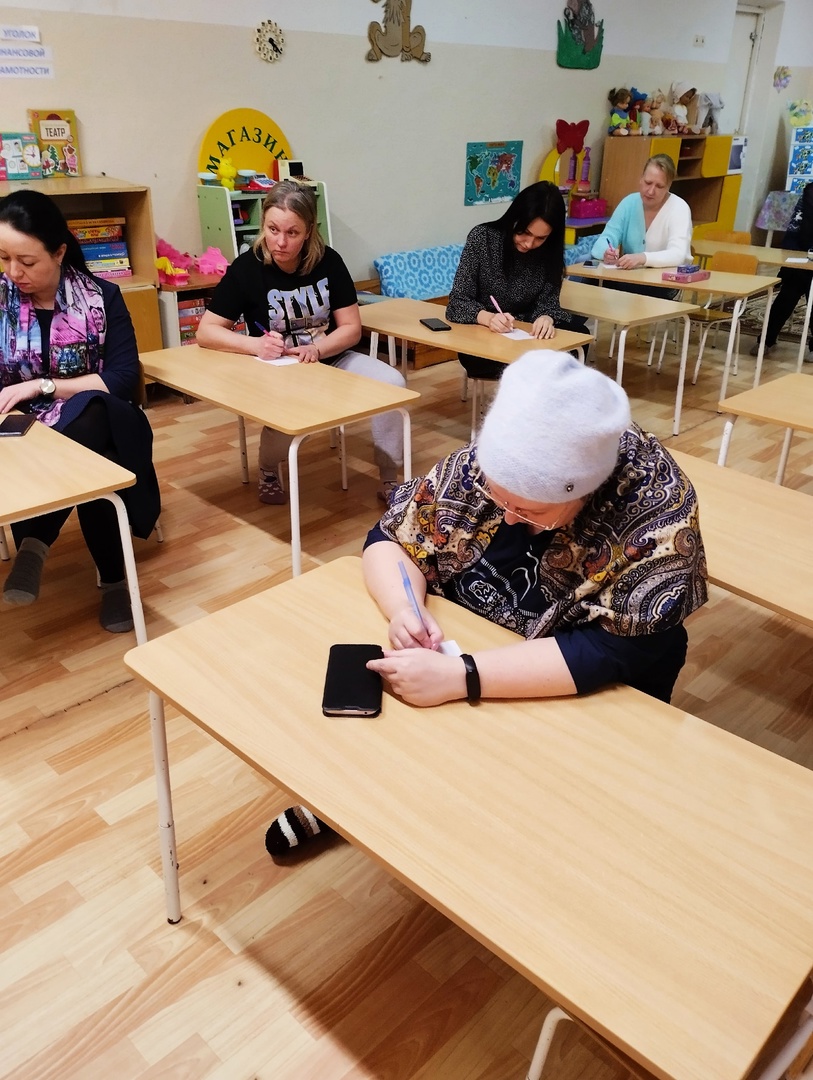 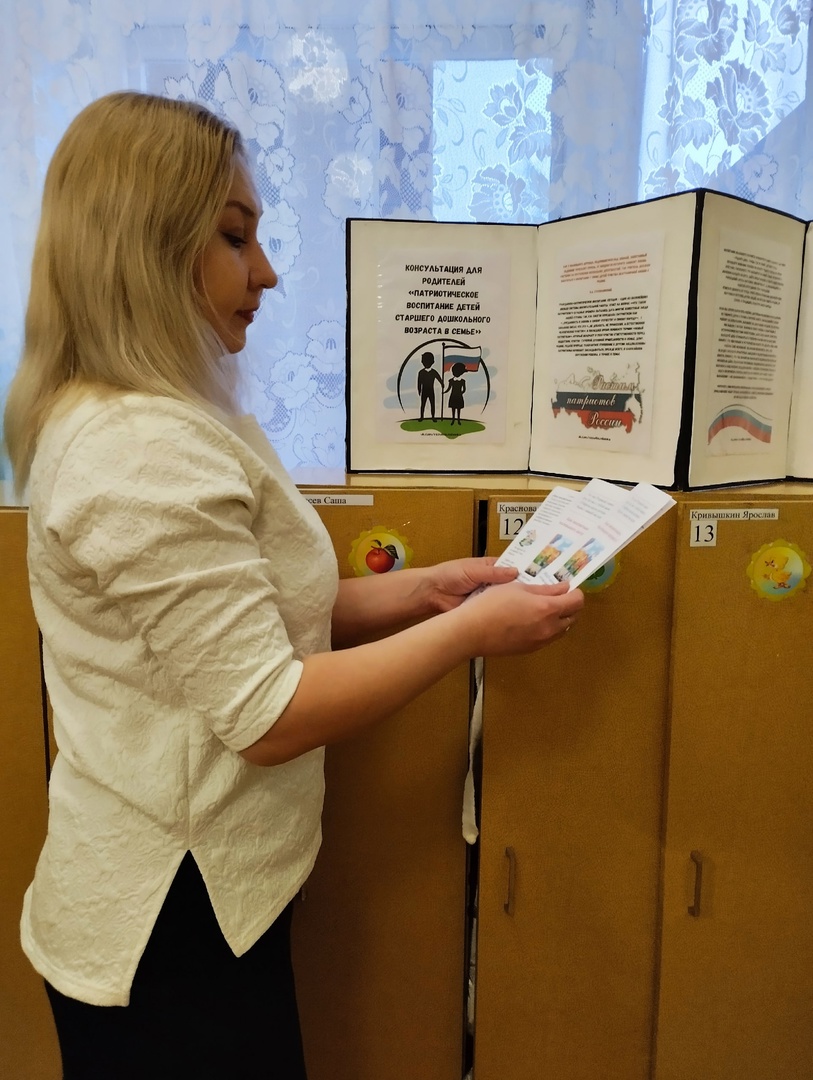 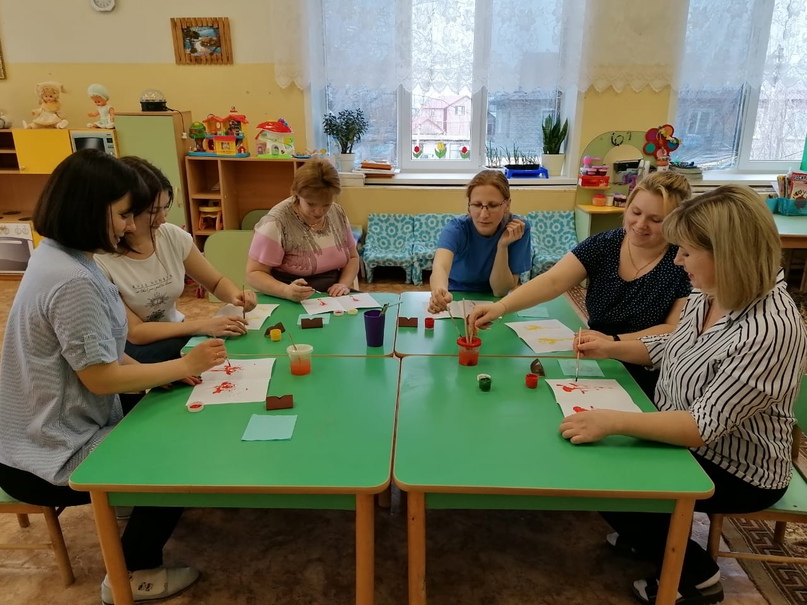 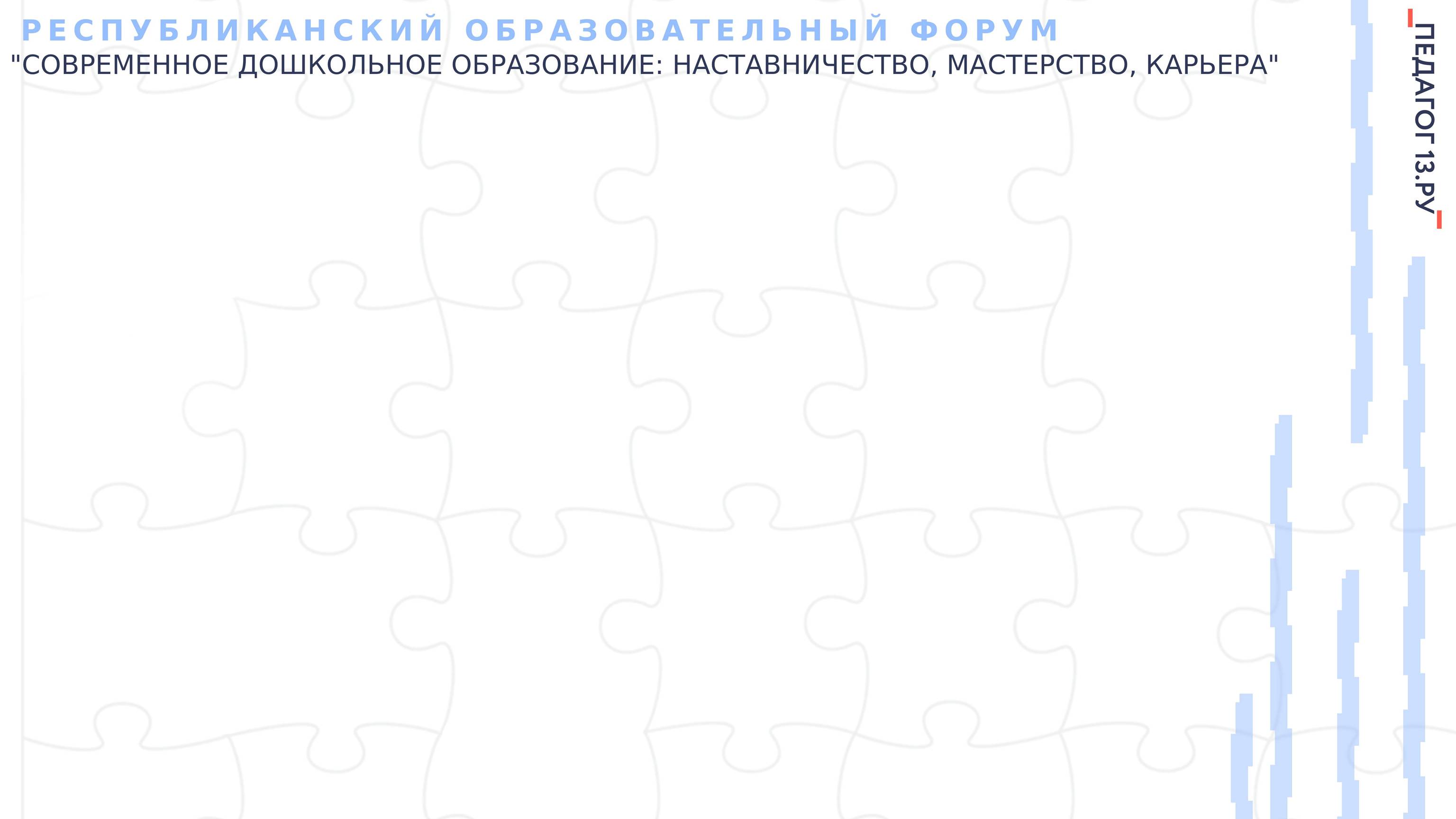 Заключение
Подводя итоги о проделанной работе, можно сказать, что Патриотизм – это естественное чувство, которое заставляет человека любить свою родину и быть готовым жертвовать ради неё собственными интересами. Становление личности ребёнка происходит через осознание своей сопричастности семье, детскому саду, селу, народу, своей Родине. Чувство сопричастности и есть основа будущего патриотизма. Опыт моей работы позволил сделать вывод, что в процессе совместной деятельности педагогов, детей и родителей можно успешно решать задачи по воспитанию у детей любви и привязанности к семье, родному дому, детскому саду, родной улице; развитию любознательности детей в процессе совместных мероприятий: родители - дети - детский сад; воспитанию уважения к людям труда; формированию бережного отношения к родной природе и всему живому; развивать интерес к русским и мордовским традициям и промыслам; воспитанию чувства ответственности и гордости за достижения Родины; расширению представлений о России и родной Мордовии; знакомству детей с символами государства (герб, флаг, гимн). Тем самым мы формируем гражданскую позицию, патриотические чувства и любовь к прошлому, настоящему и будущему, на основе изучения традиций, литературы, культурного наследия.
Подводя итог своей работы, хочу отметить, что мои воспитанники адаптированы к дальнейшей жизни и учёбе в школе:
- они физически развиты, приобщены к здоровому образу жизни, имеют представления о двигательной и гигиенической культуре, развиты психофизические качества. Уровень заболеваемости в группе снизился.
- дети владеют художественными навыками, у них развиты творческие способности и эмоционально-ценностные ориентации.
- у моих воспитанников развиты познавательные интересы, они интеллектуально развиты, самостоятельны и инициативны, отзывчивы и доброжелательны к людям,
- дети приобщены к элементарным общепринятым нормам и правилам взаимоотношения со сверстниками и взрослыми,
- развиты нравственно-патриотические чувства, сформировано стремление к активной деятельности, к новой социальной роли школьника.
Всё это создаёт преемственность и успешную адаптацию при переходе из детского сада в школу.
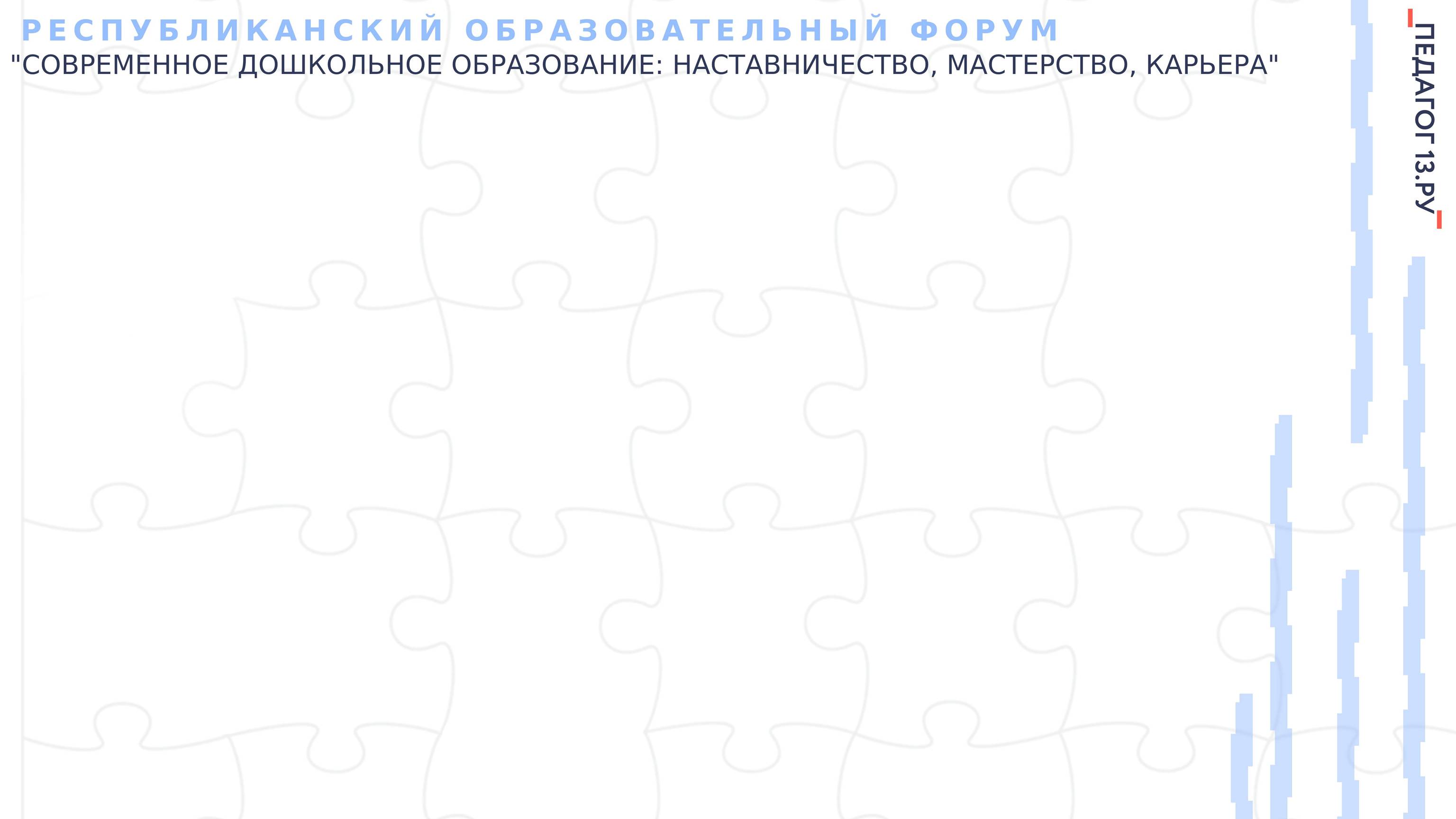 Спасибо за внимание!
КОНТАКТНЫЕ ДАННЫЕ

Симонова Елена Александровна

Воспитатель

Муниципальное дошкольное образовательное учреждение
 «Детский сад «Планета детства» комбинированного вида» 
Чамзинского муниципального района

simonova.lena15@yandex.ru